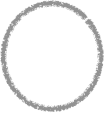 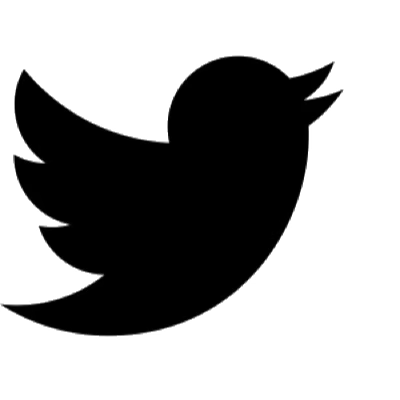 ٣
@mariamalb8ailym
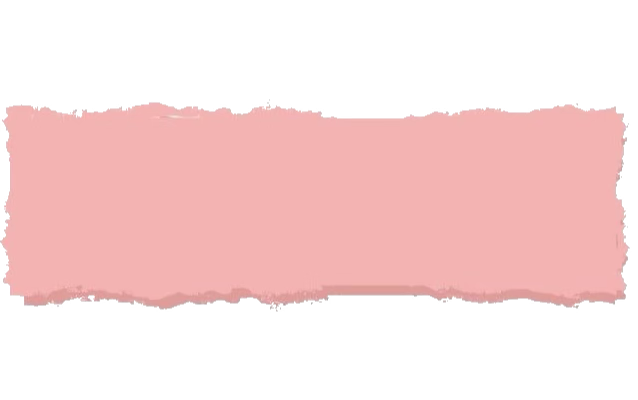 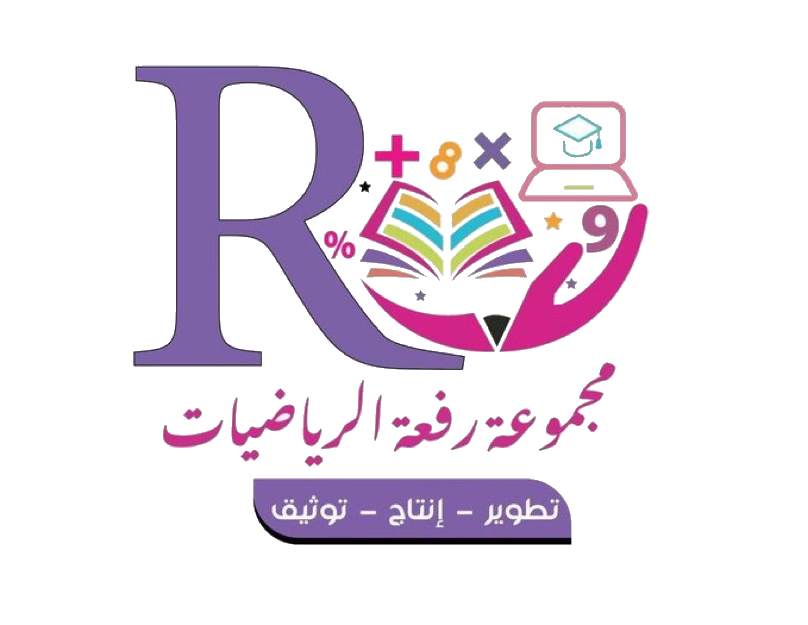 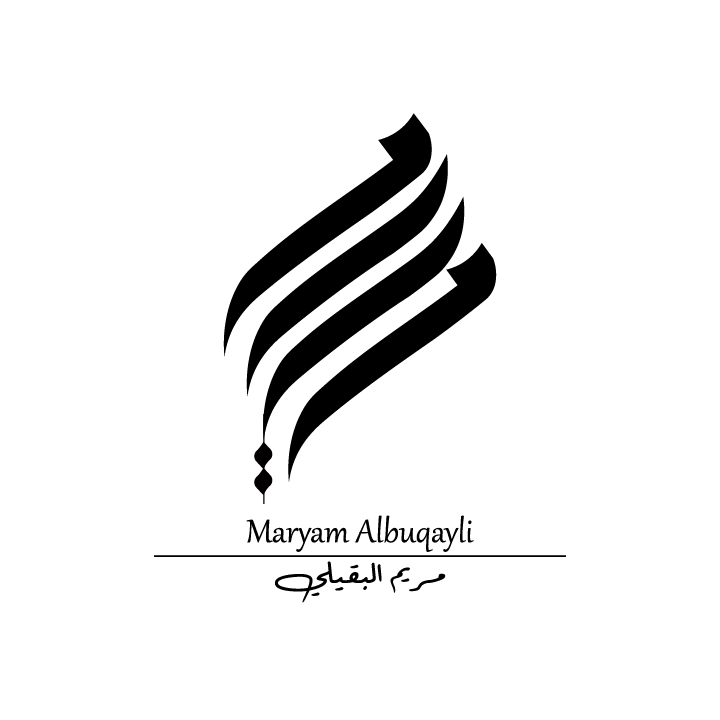 الفصل
تمثيل الكسور العشرية
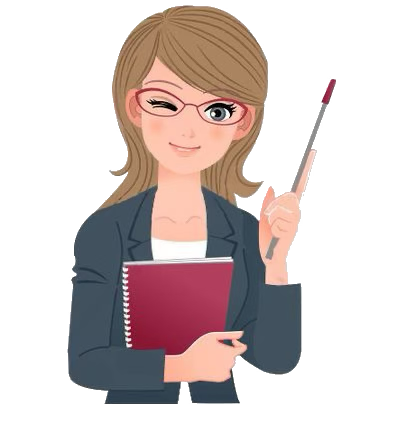 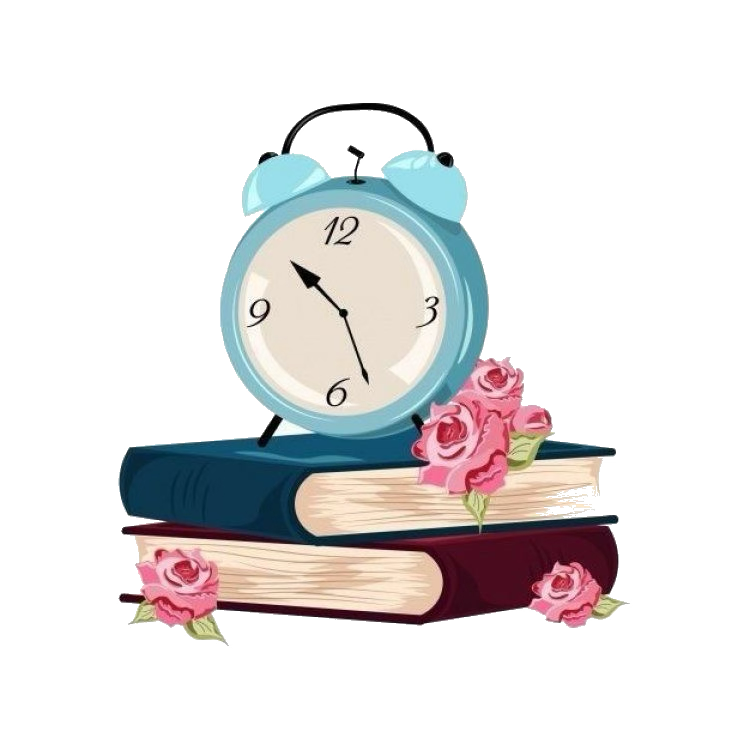 الأستاذة/ مريم البقيلي
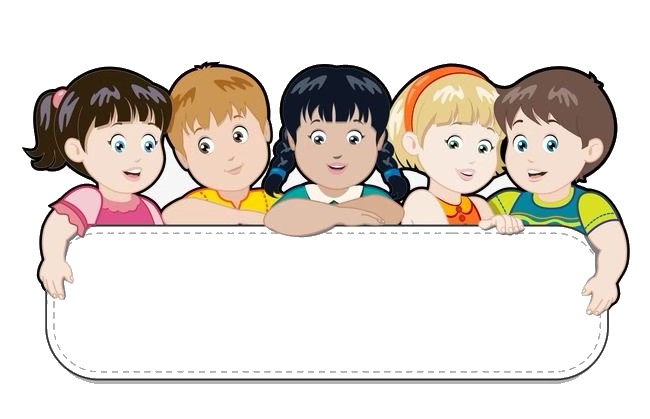 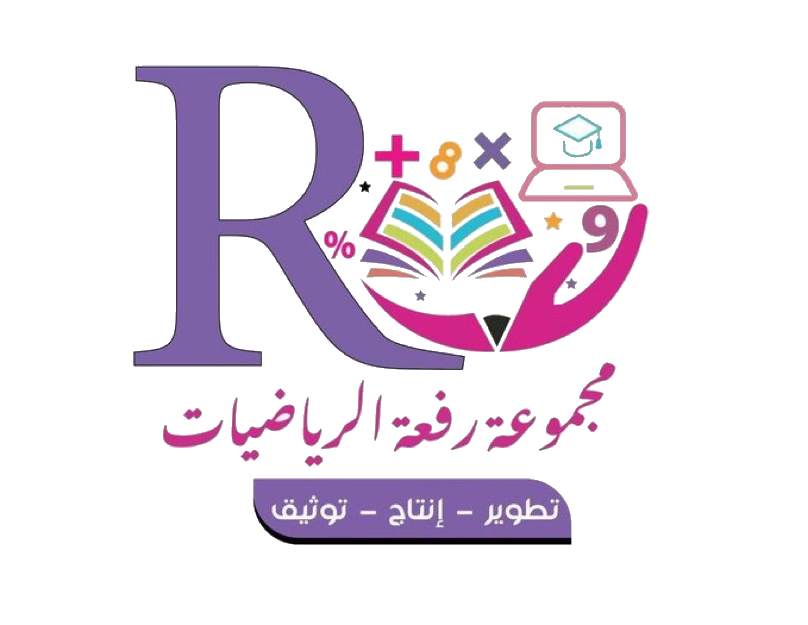 جدول التعلم
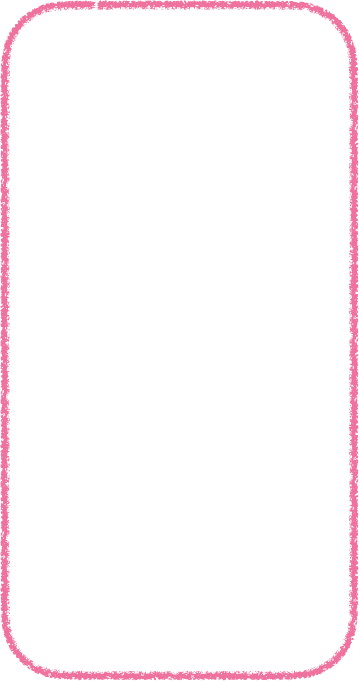 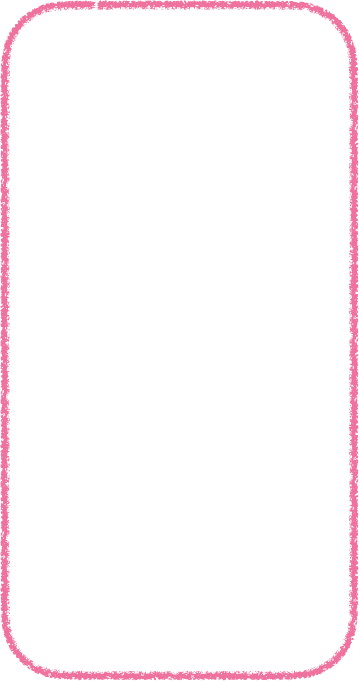 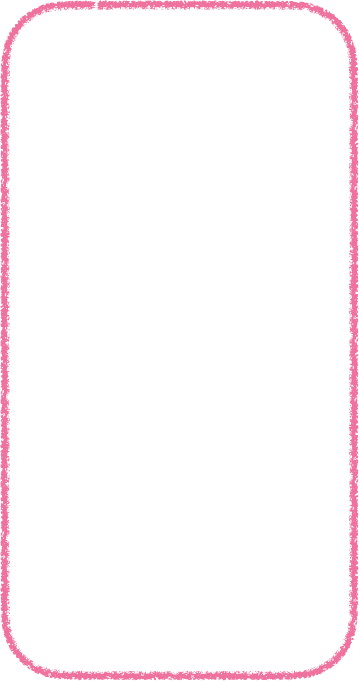 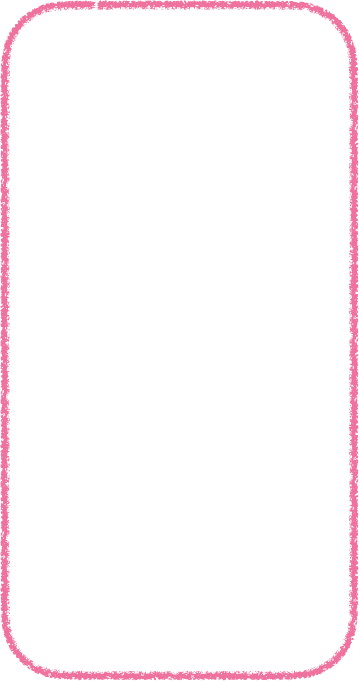 ماذا أريد أن أعرف
كيف أعرف أكثر
ماذا عرفت
ماذا أعرف
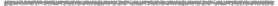 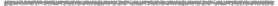 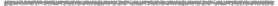 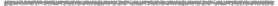 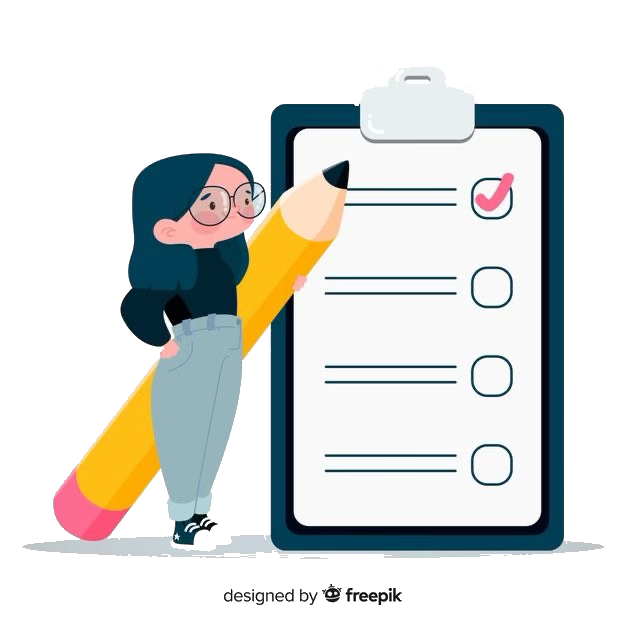 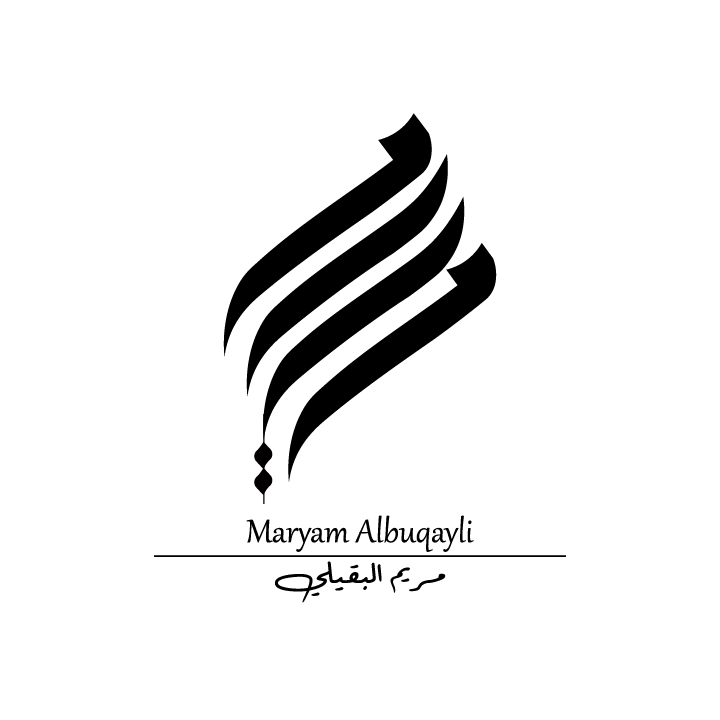 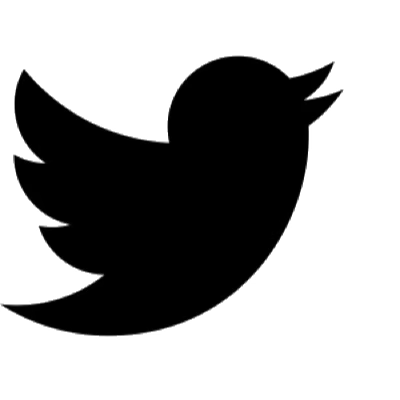 @mariamalb8ailym
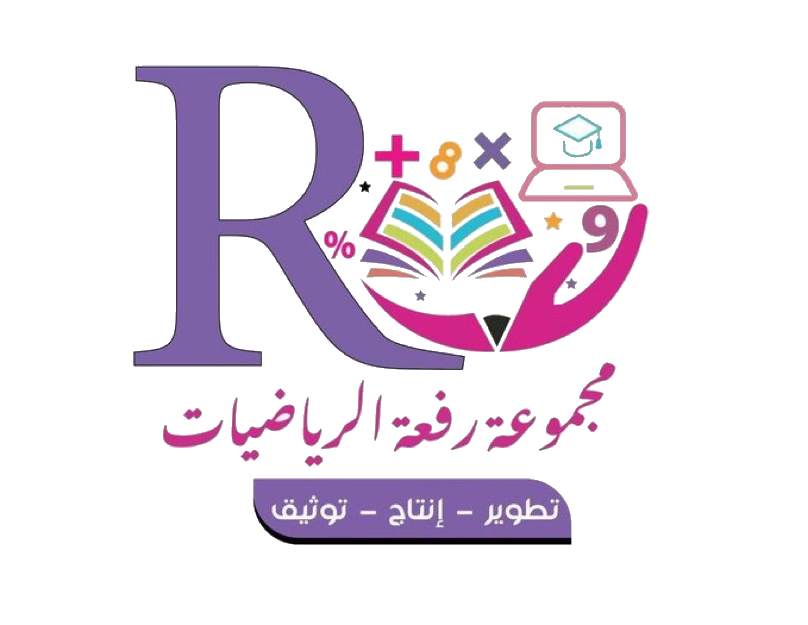 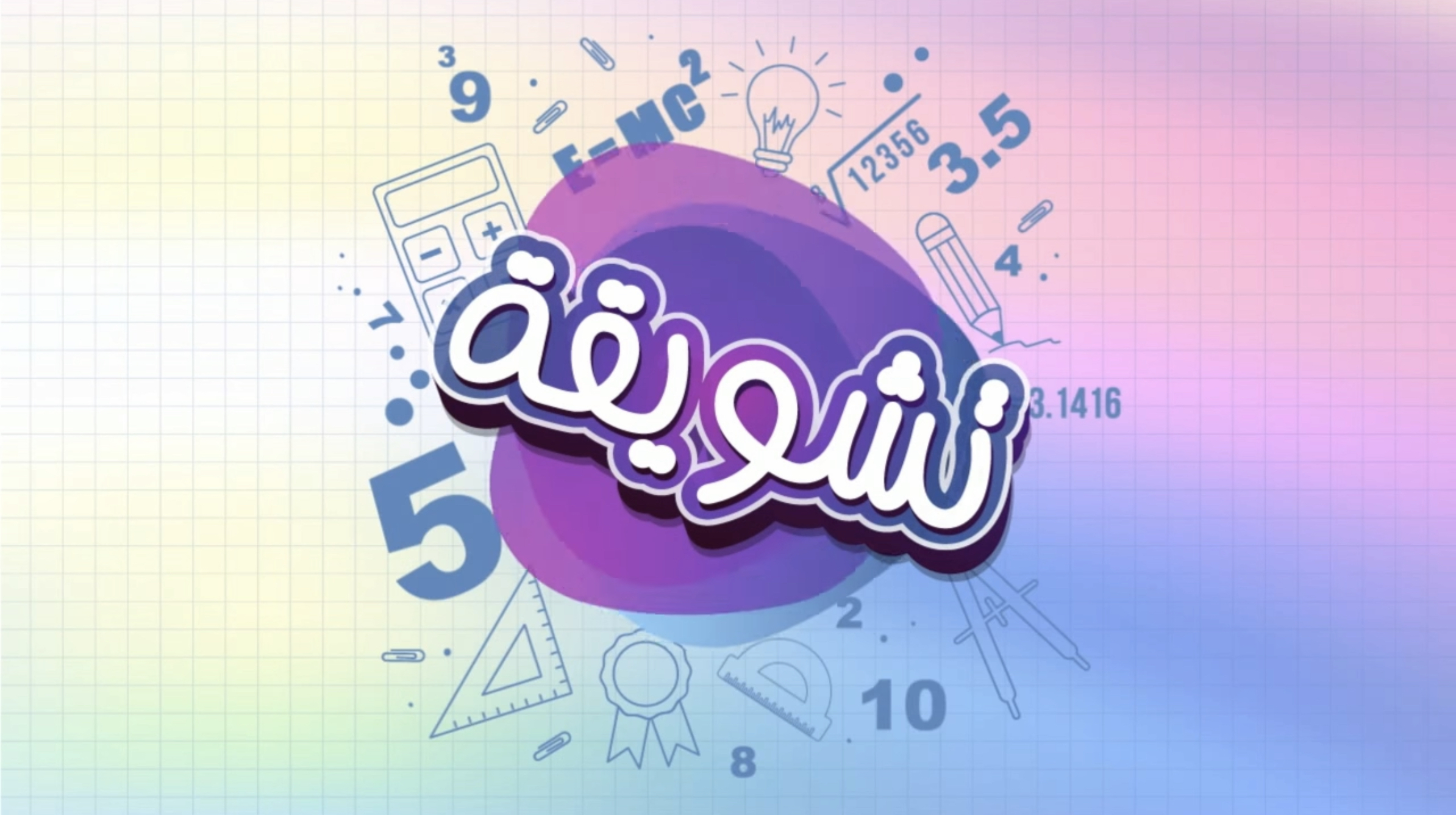 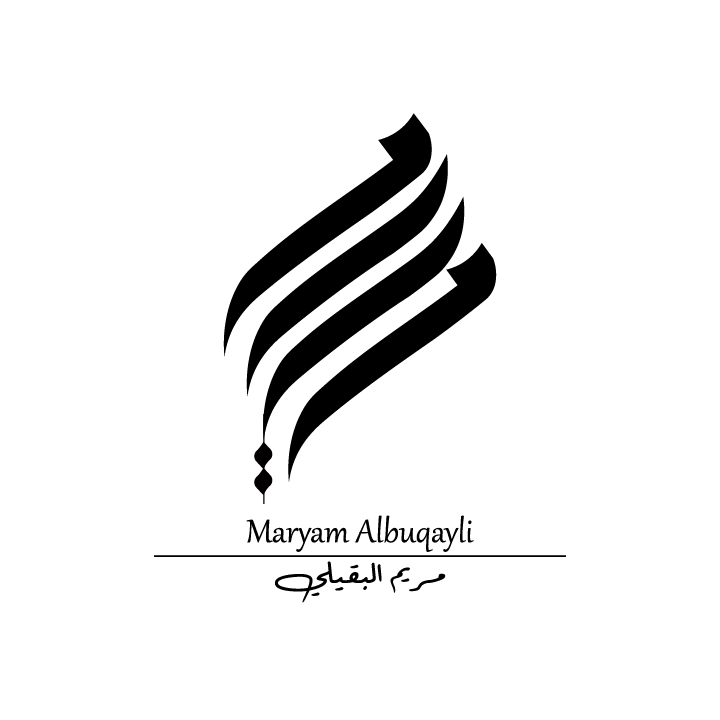 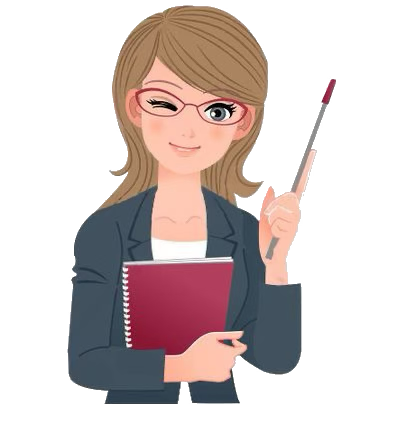 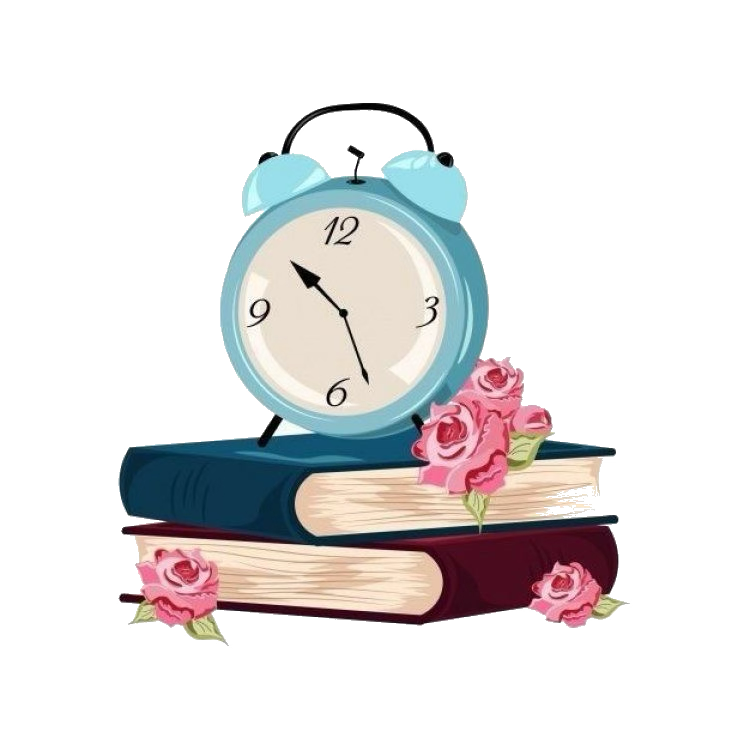 تمثيل الكسور العشرية
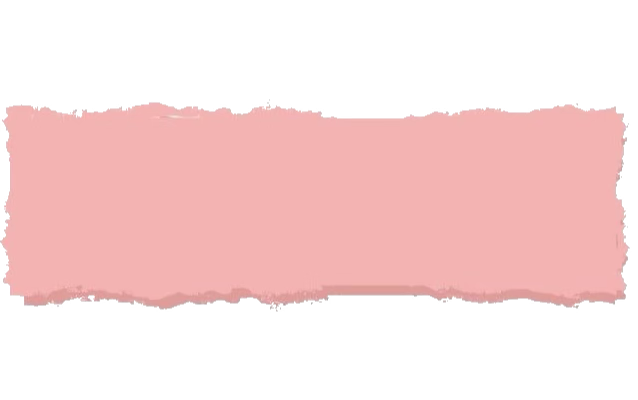 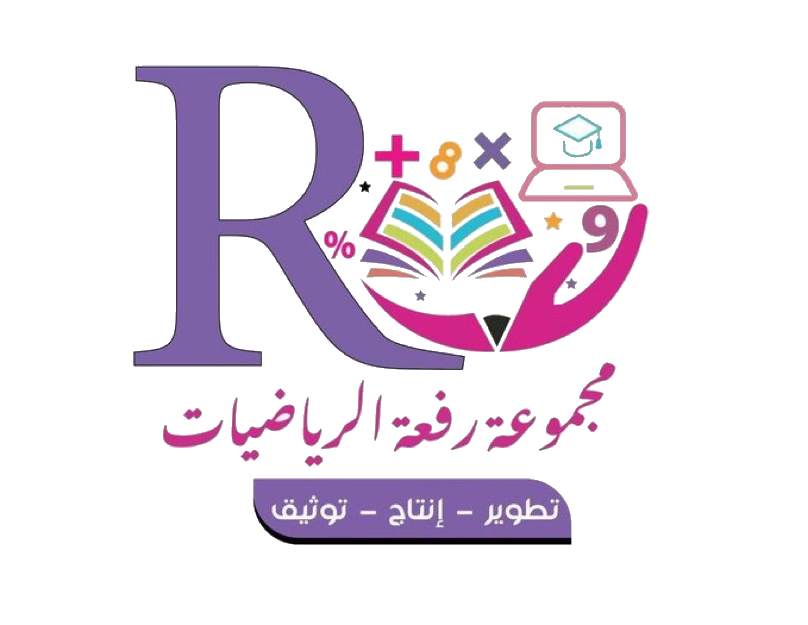 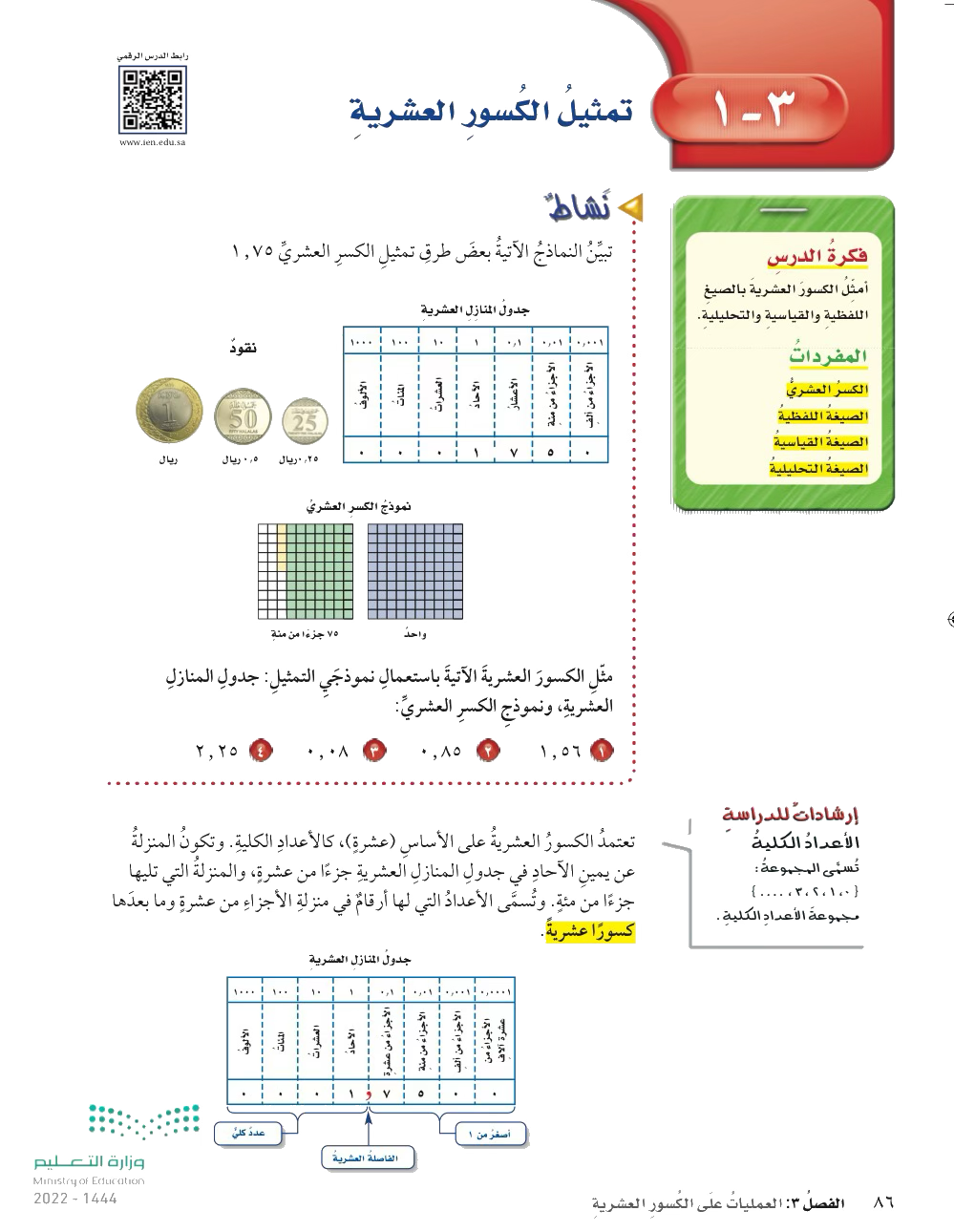 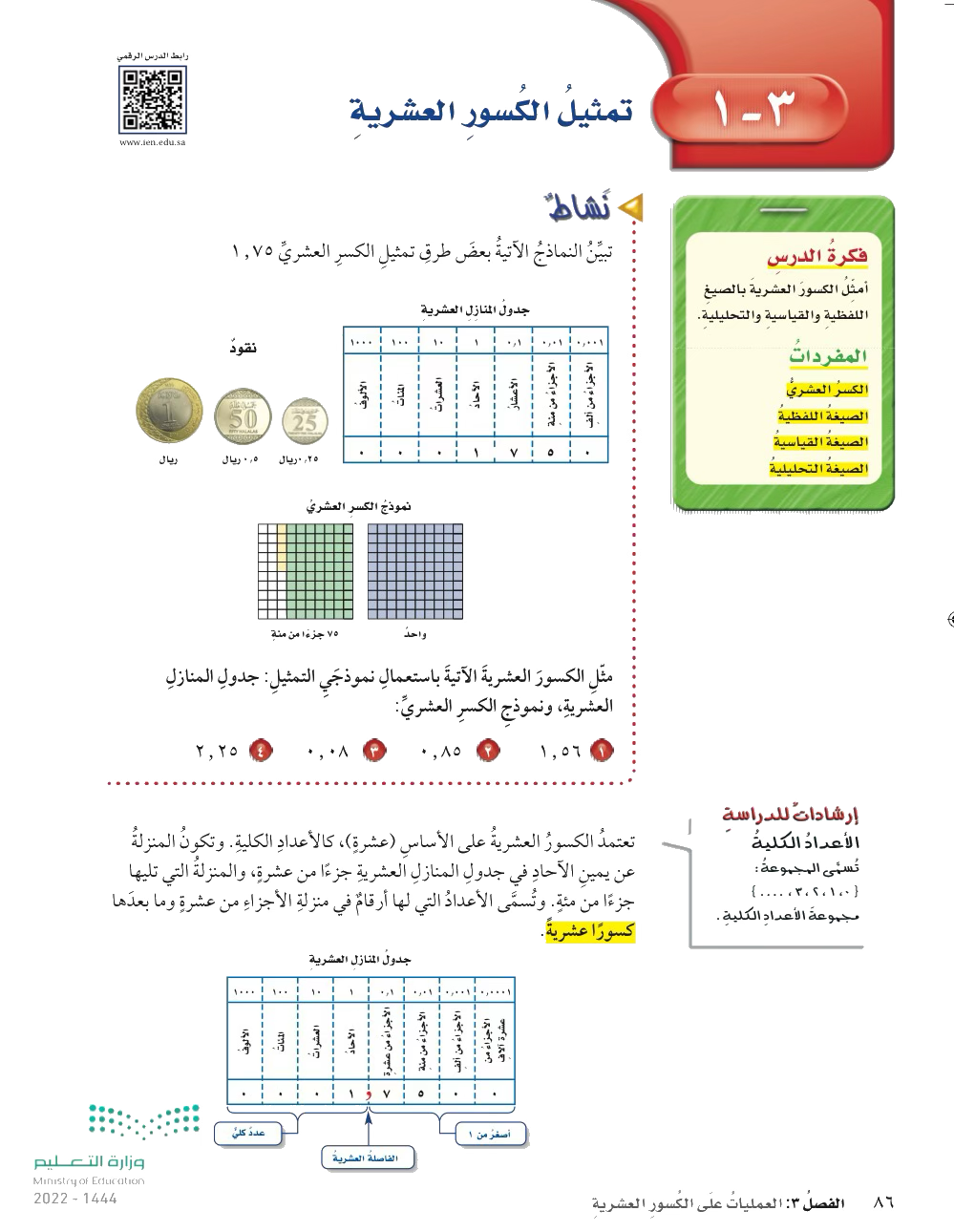 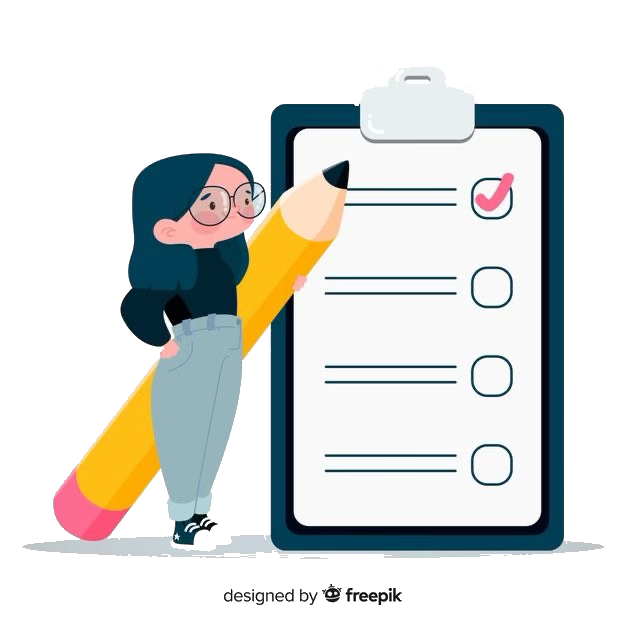 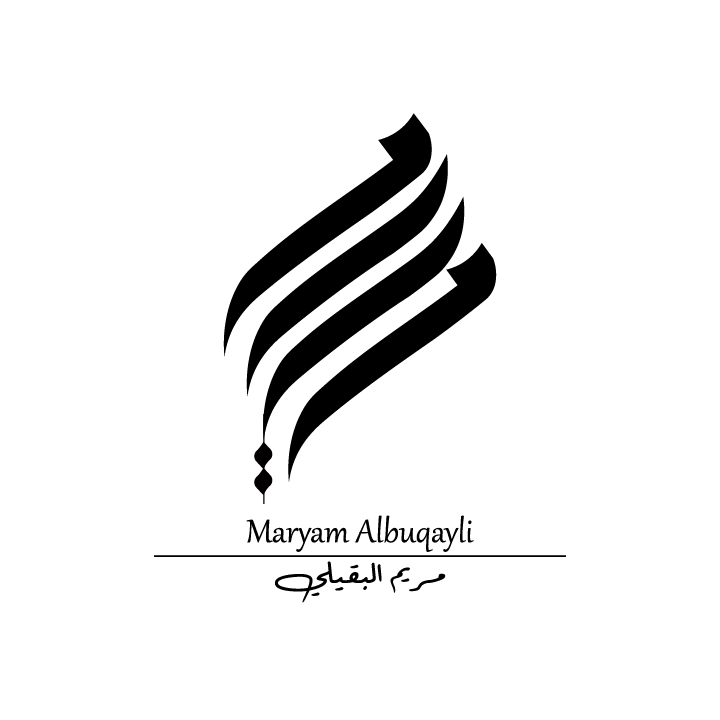 تمثيل الكسور العشرية
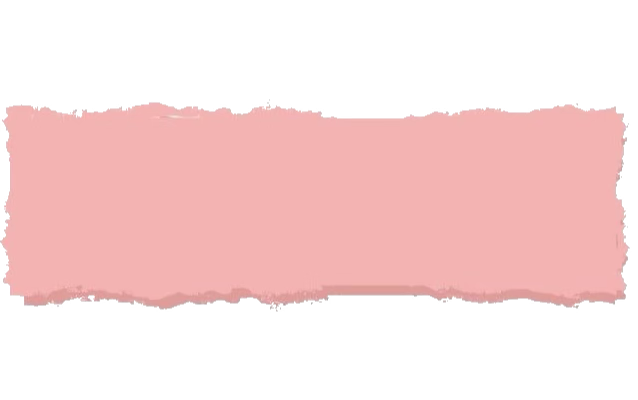 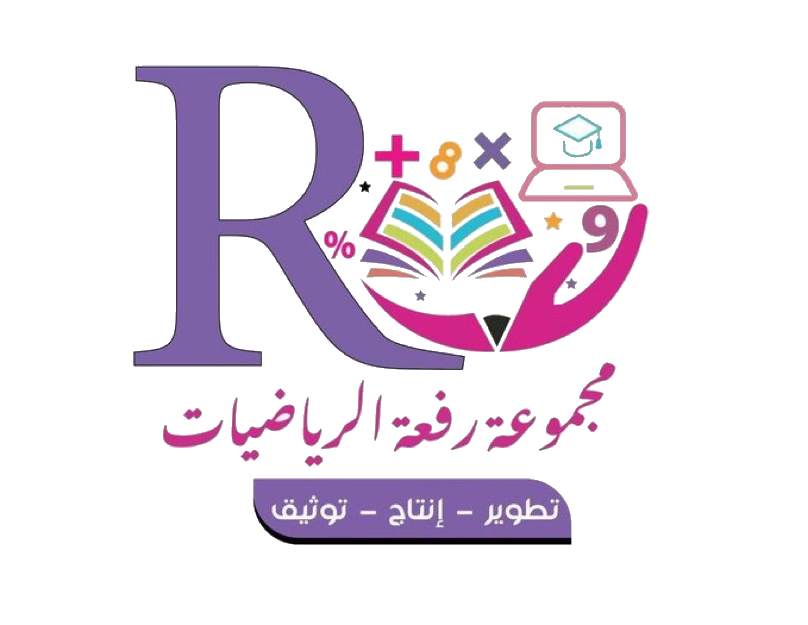 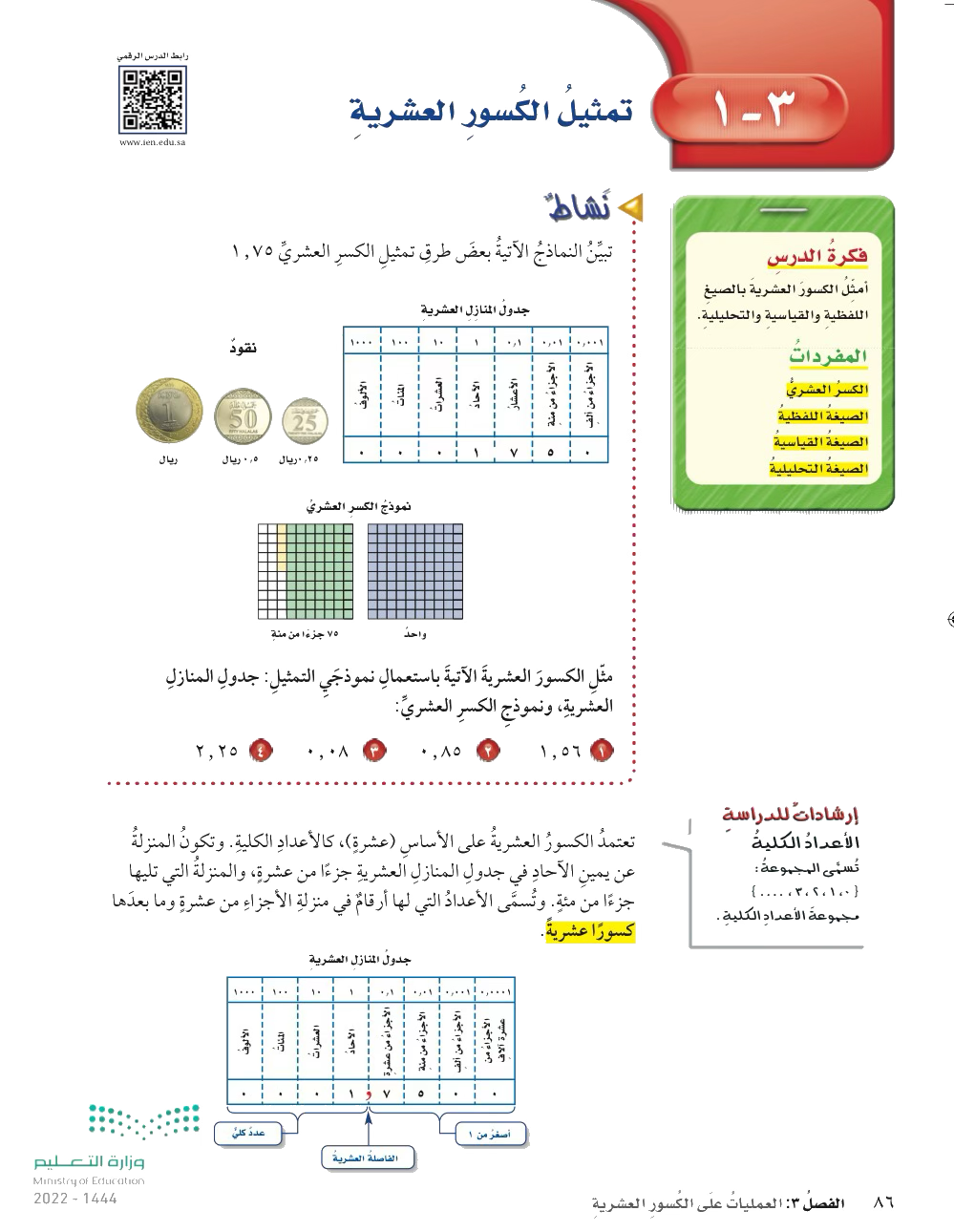 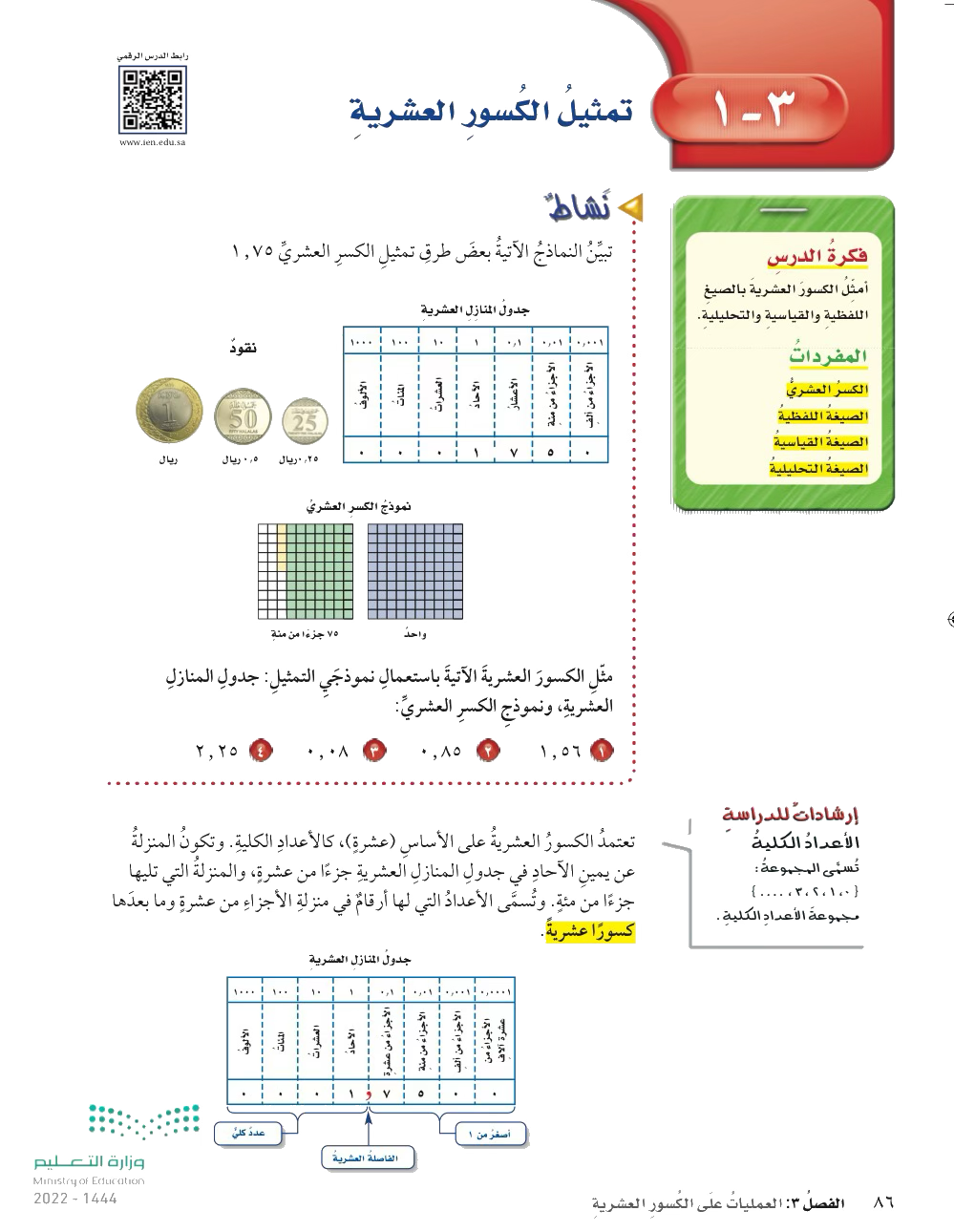 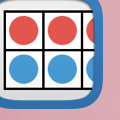 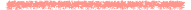 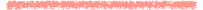 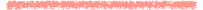 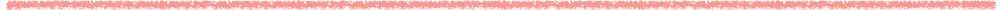 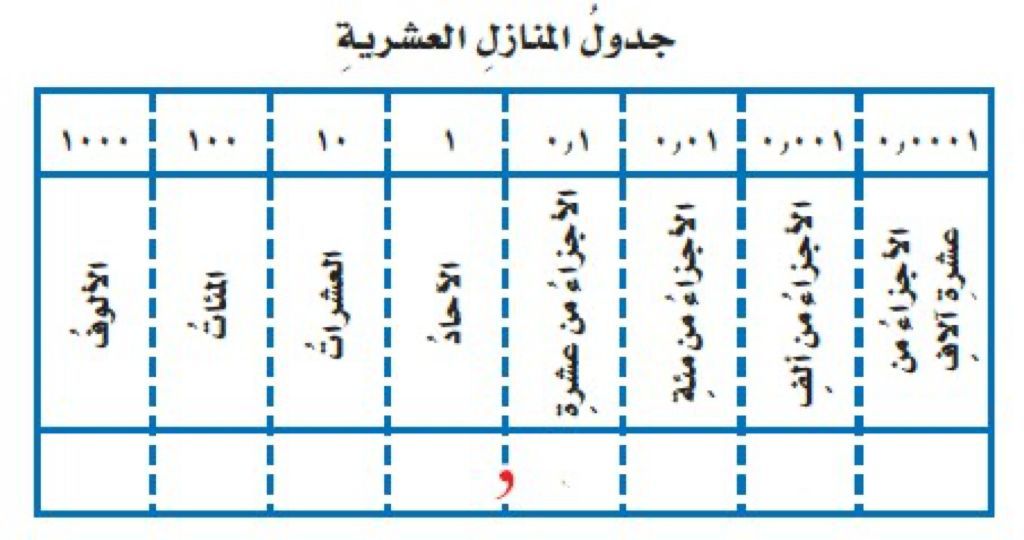 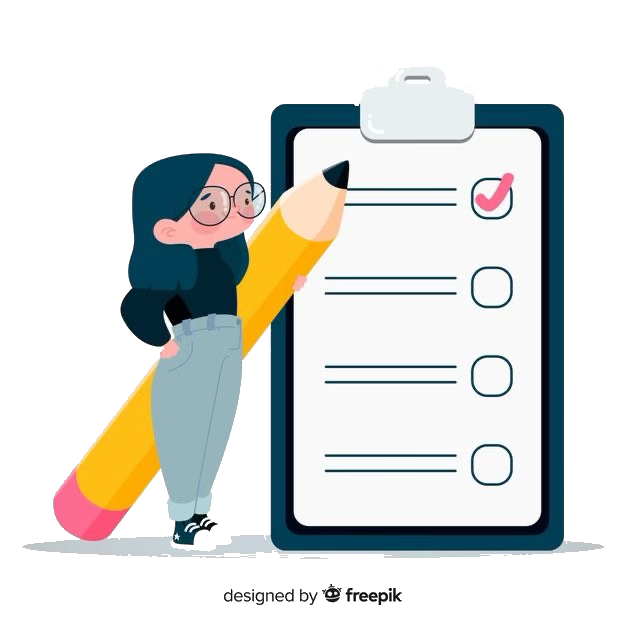 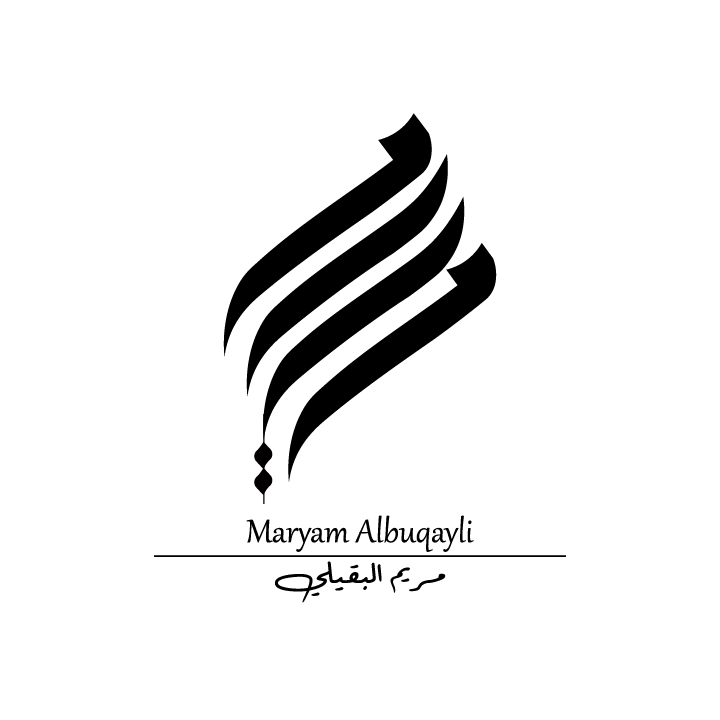 تمثيل الكسور العشرية
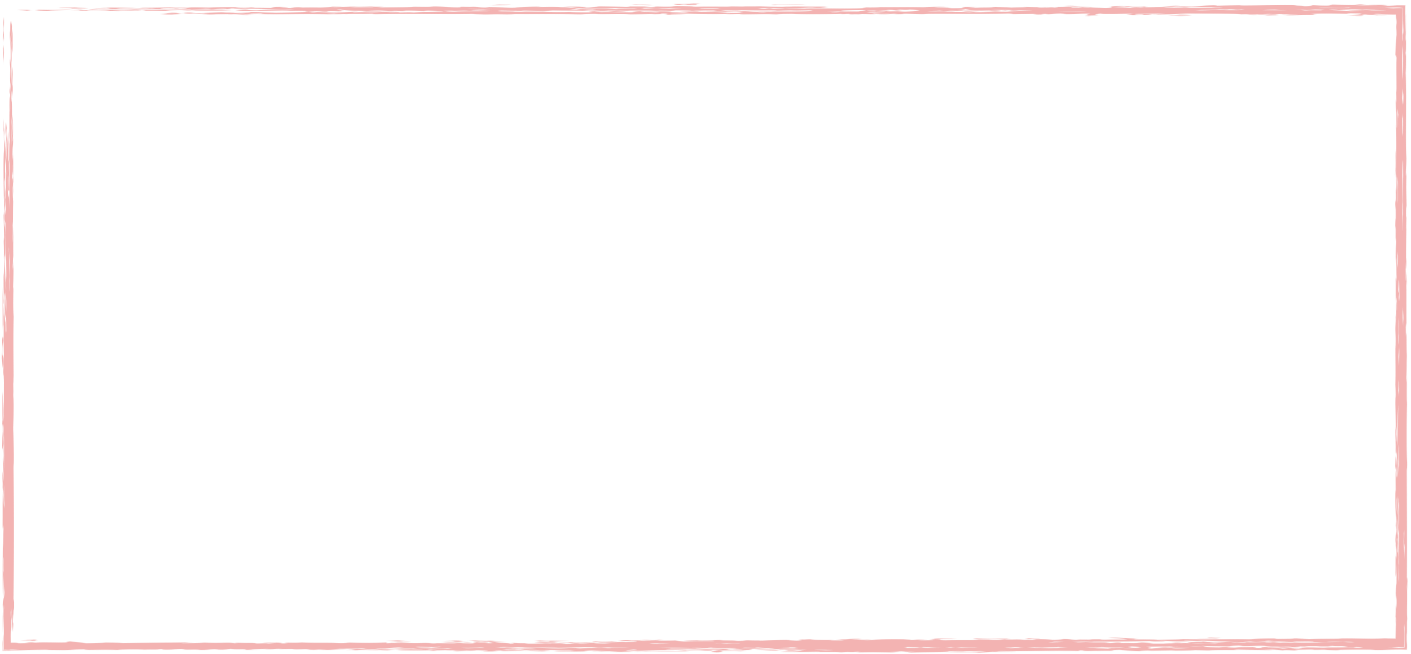 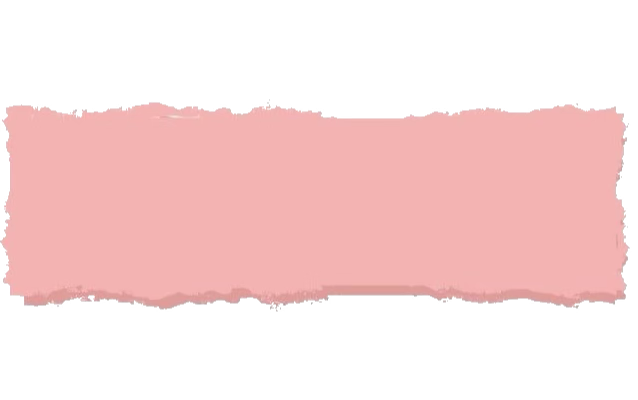 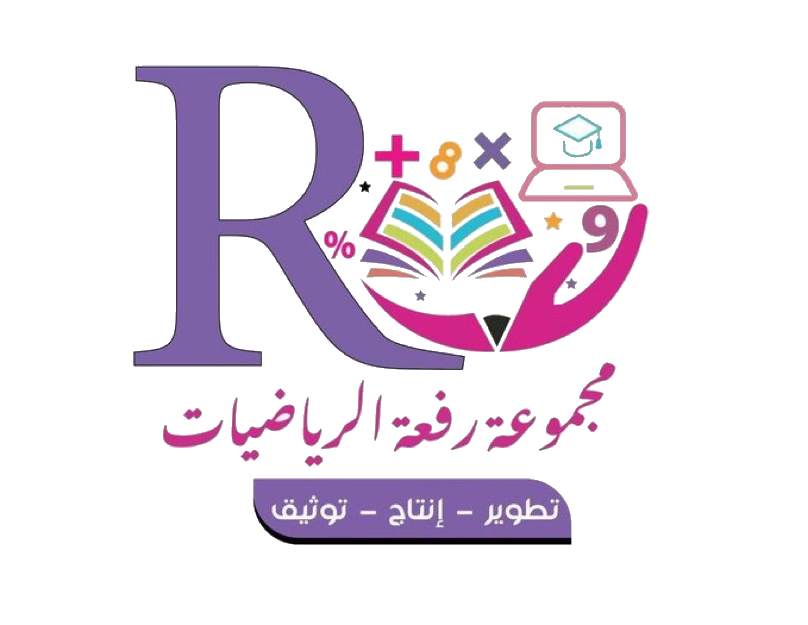 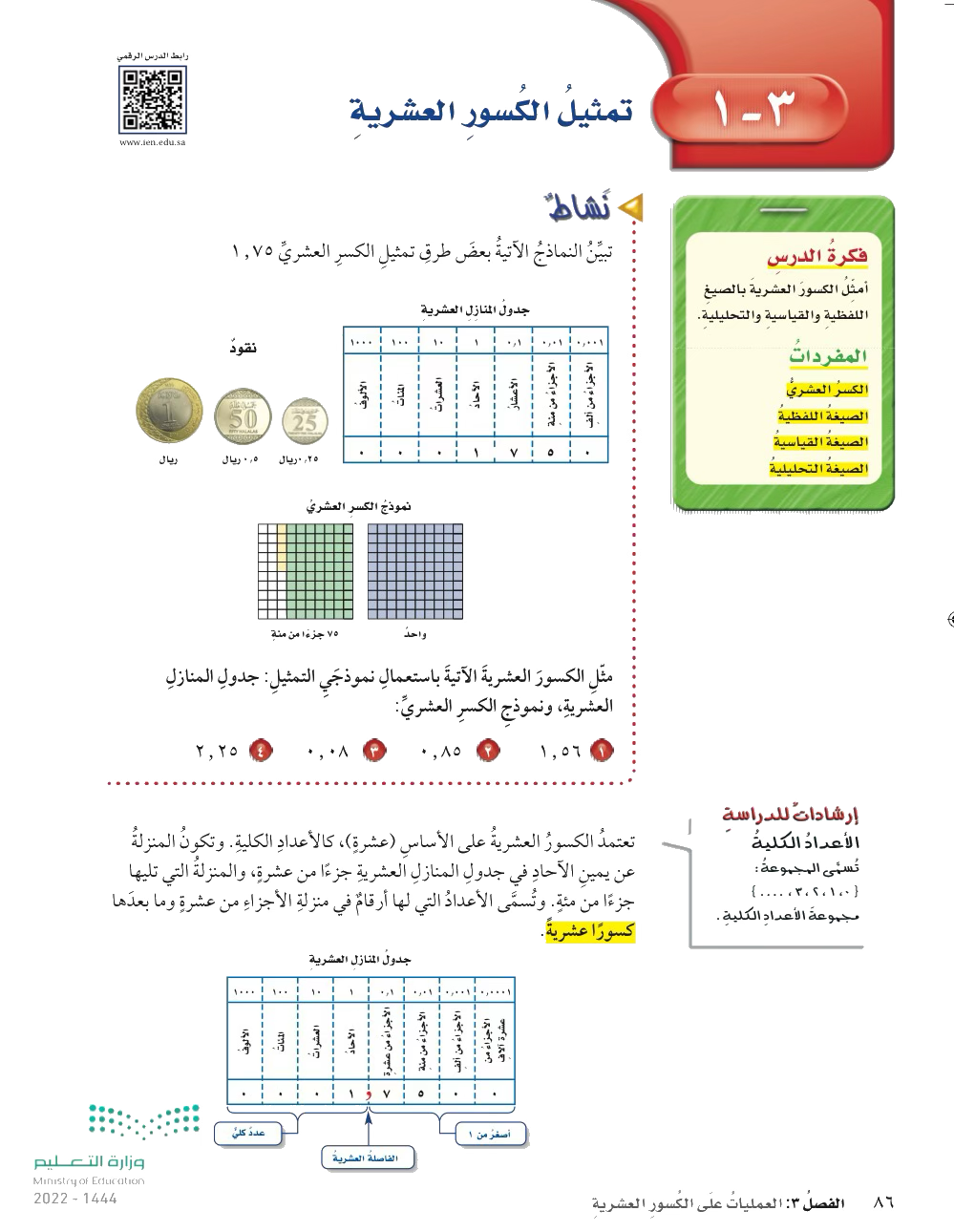 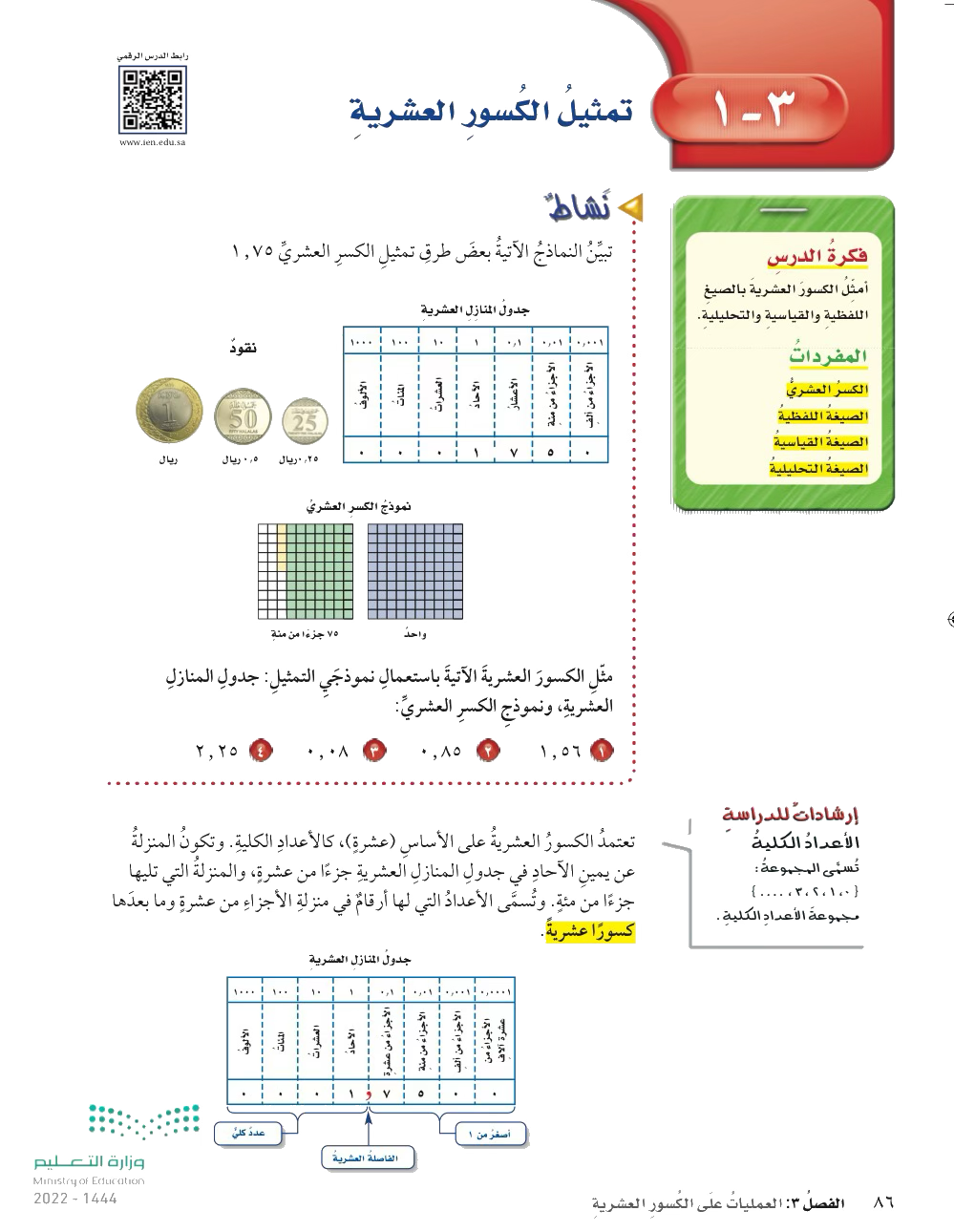 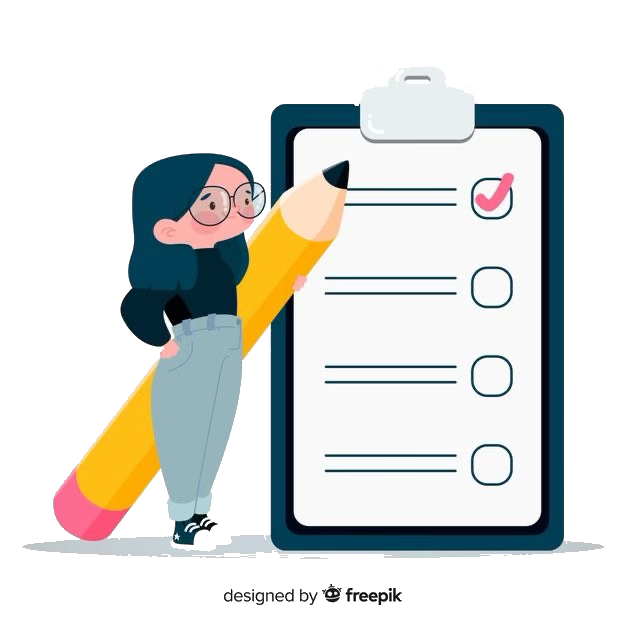 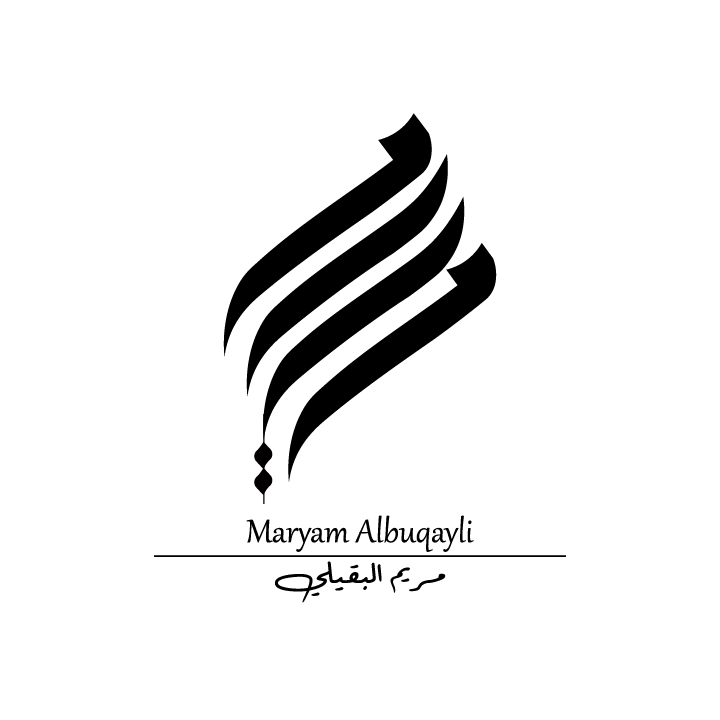 تمثيل الكسور العشرية
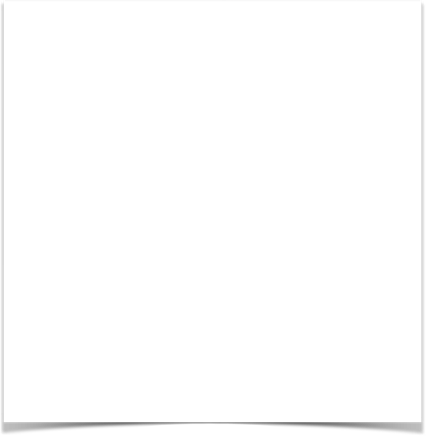 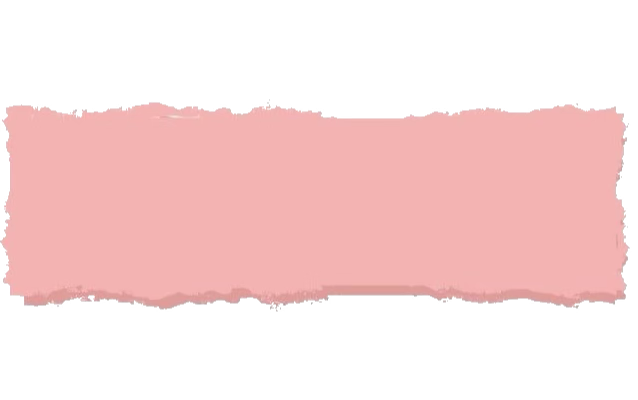 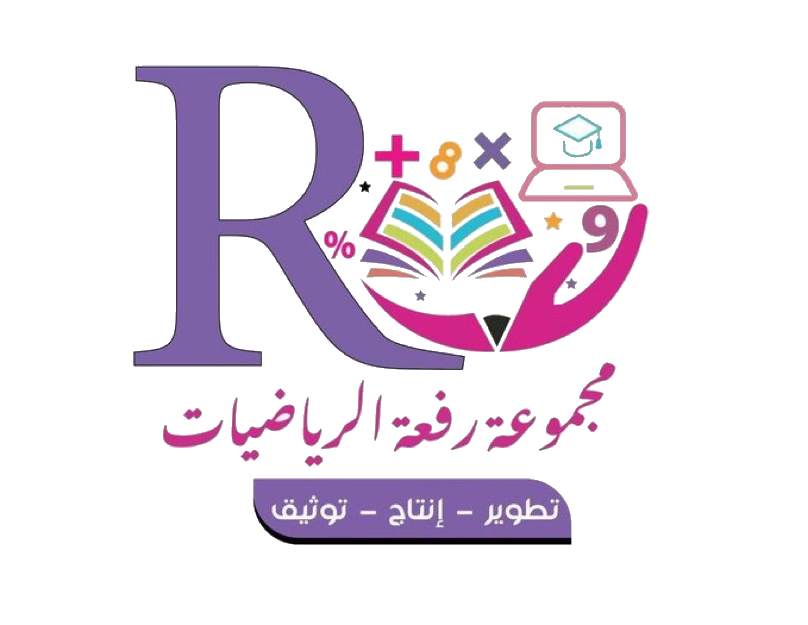 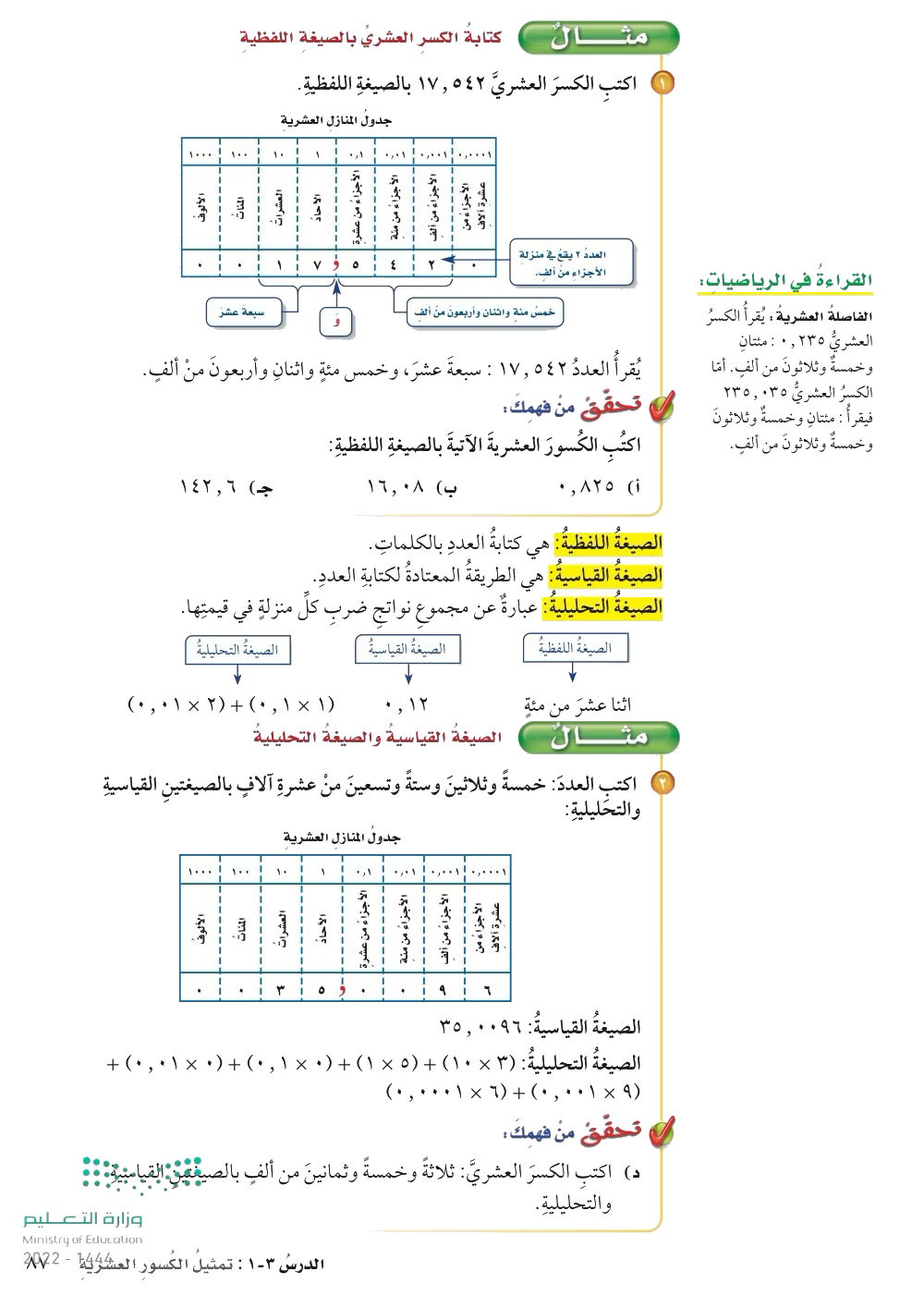 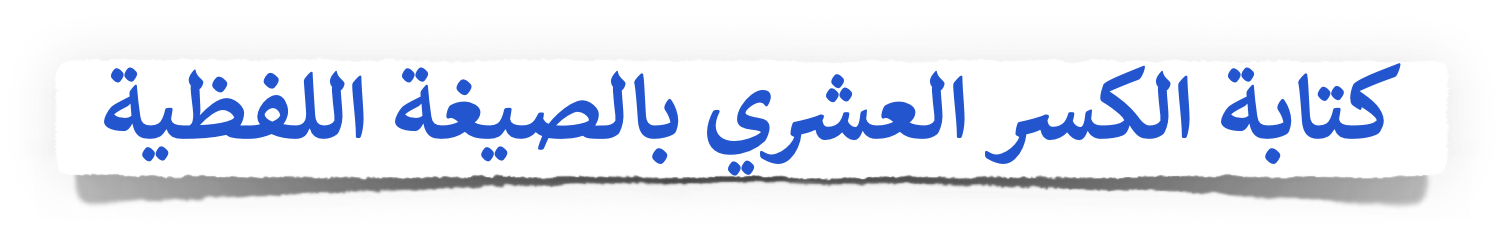 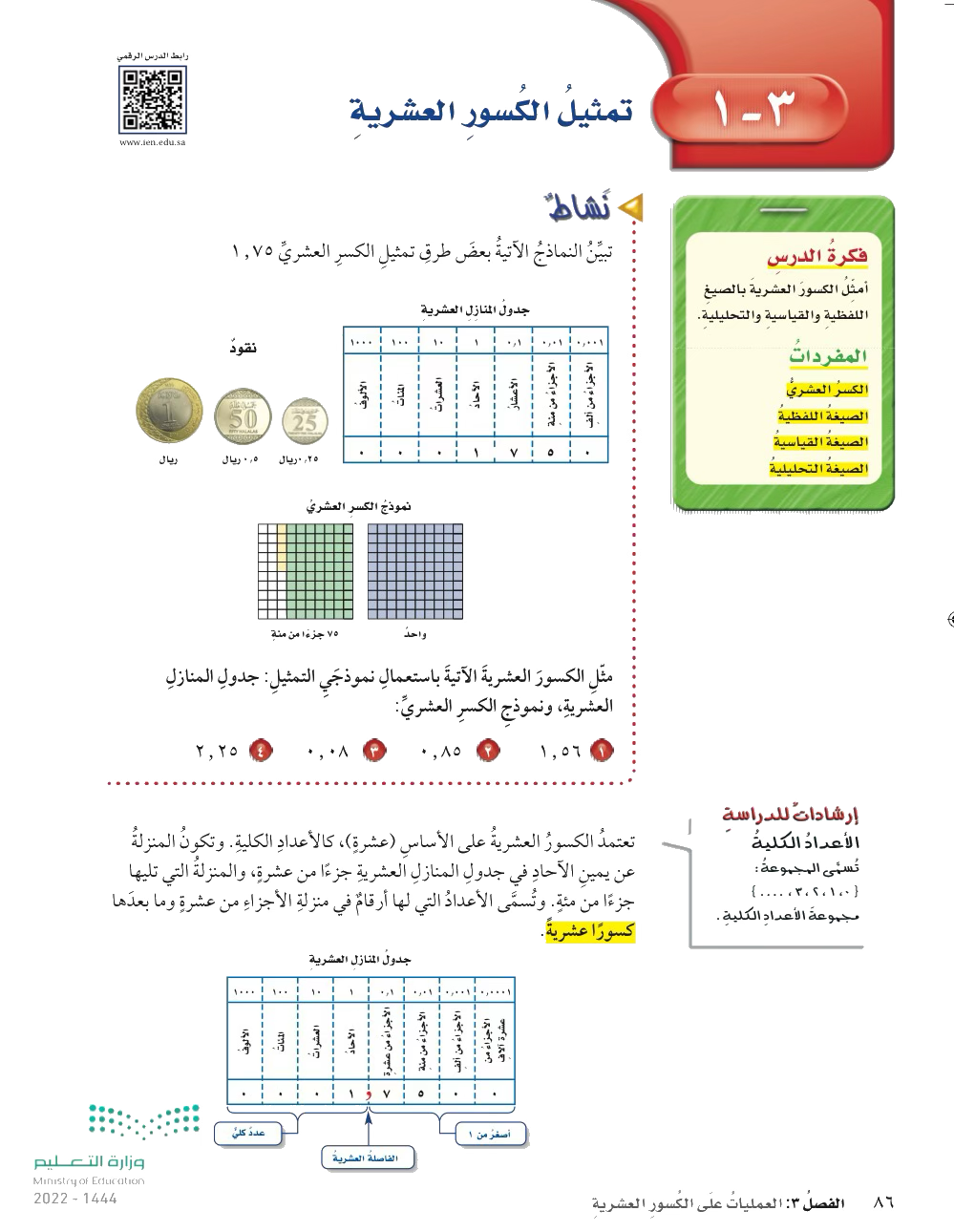 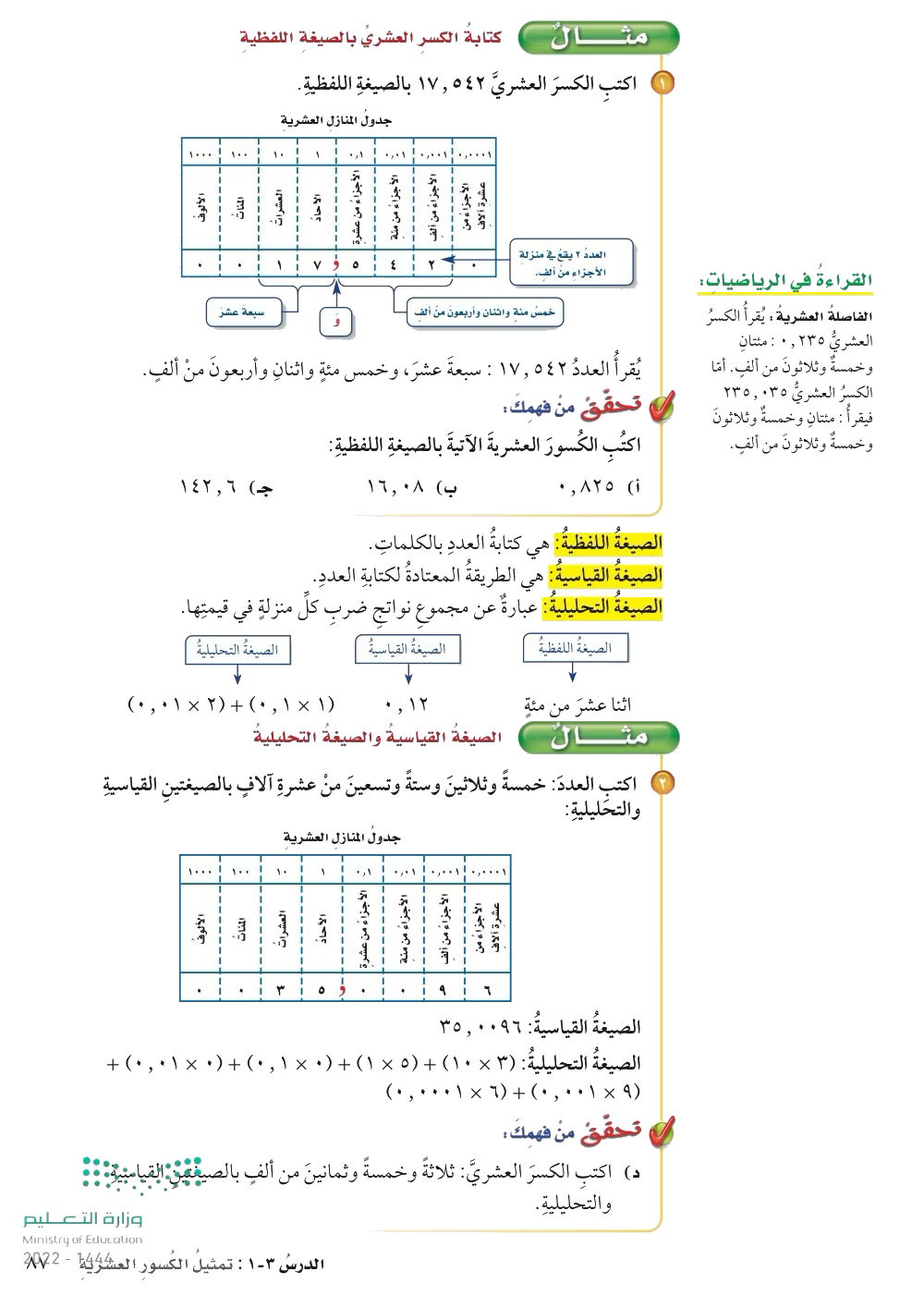 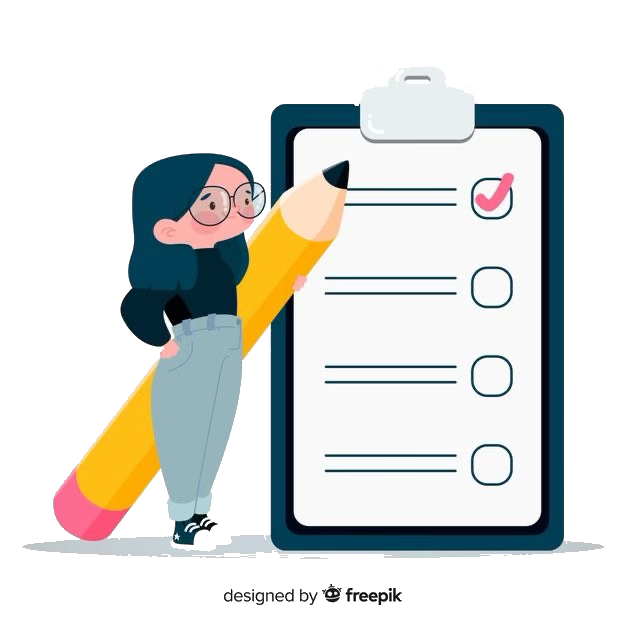 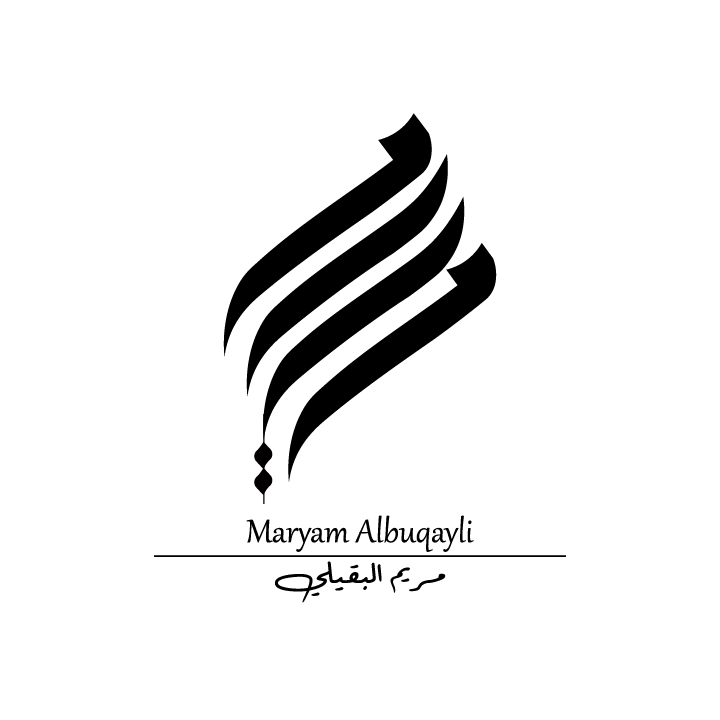 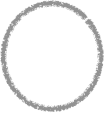 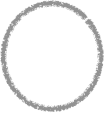 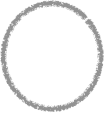 تمثيل الكسور العشرية
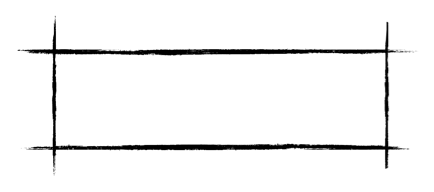 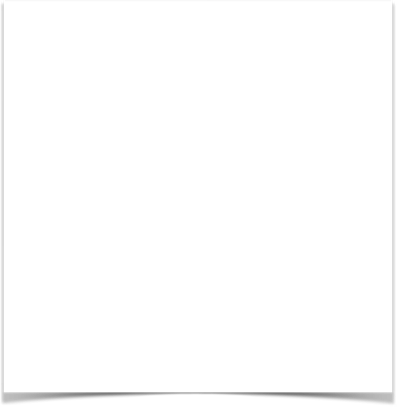 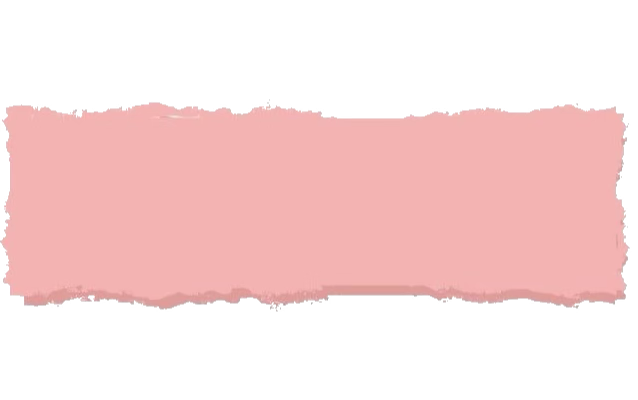 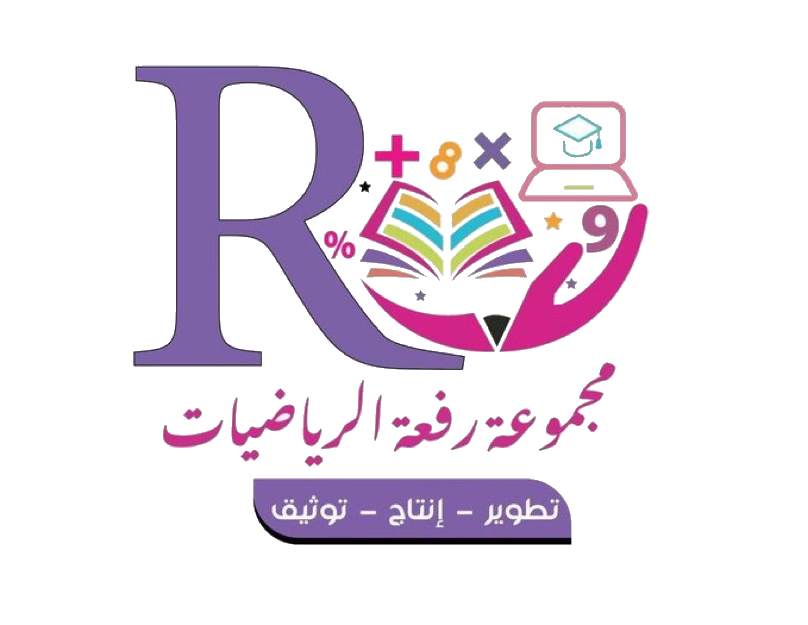 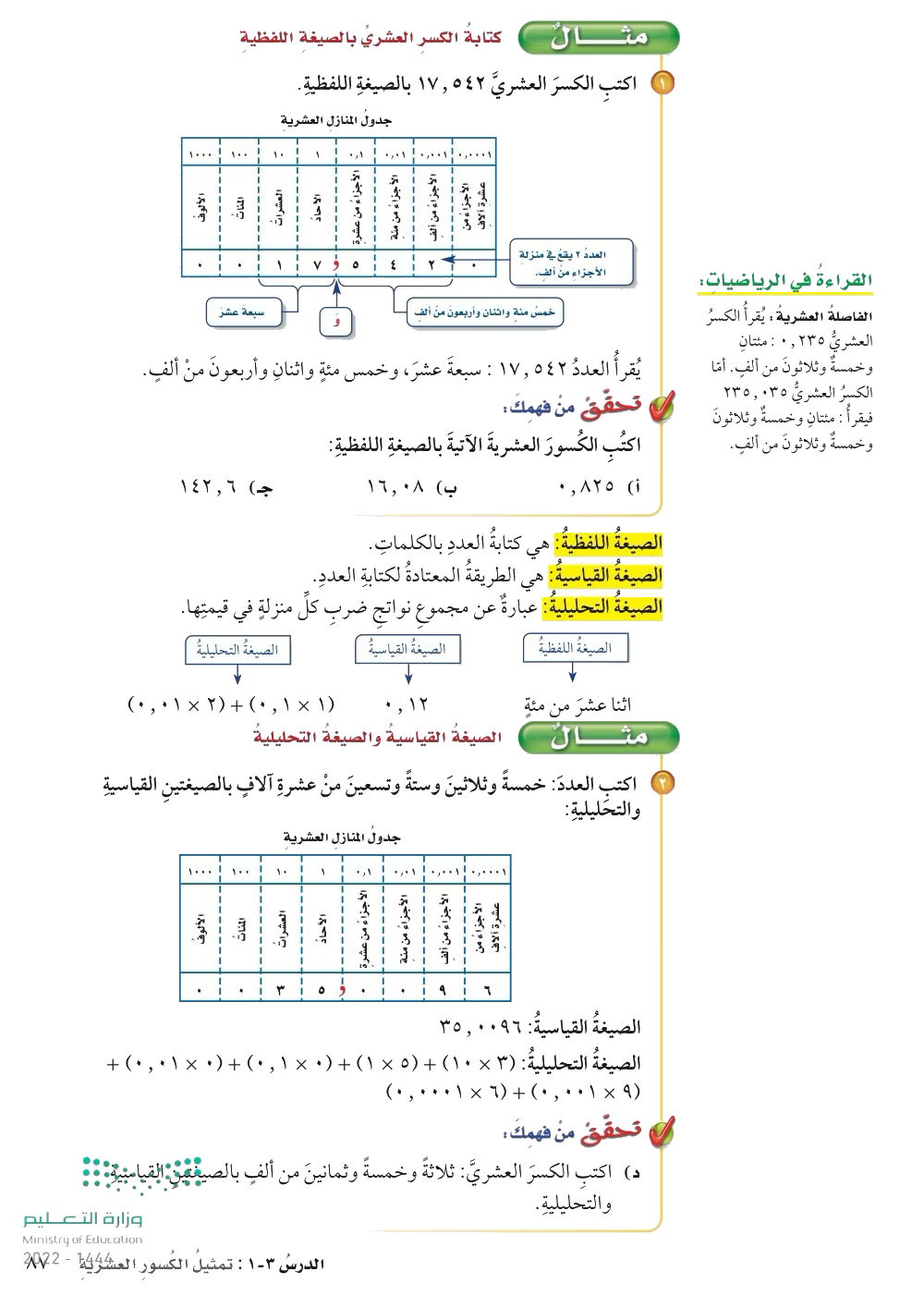 أ
ب
ج
تحقق من فهمك
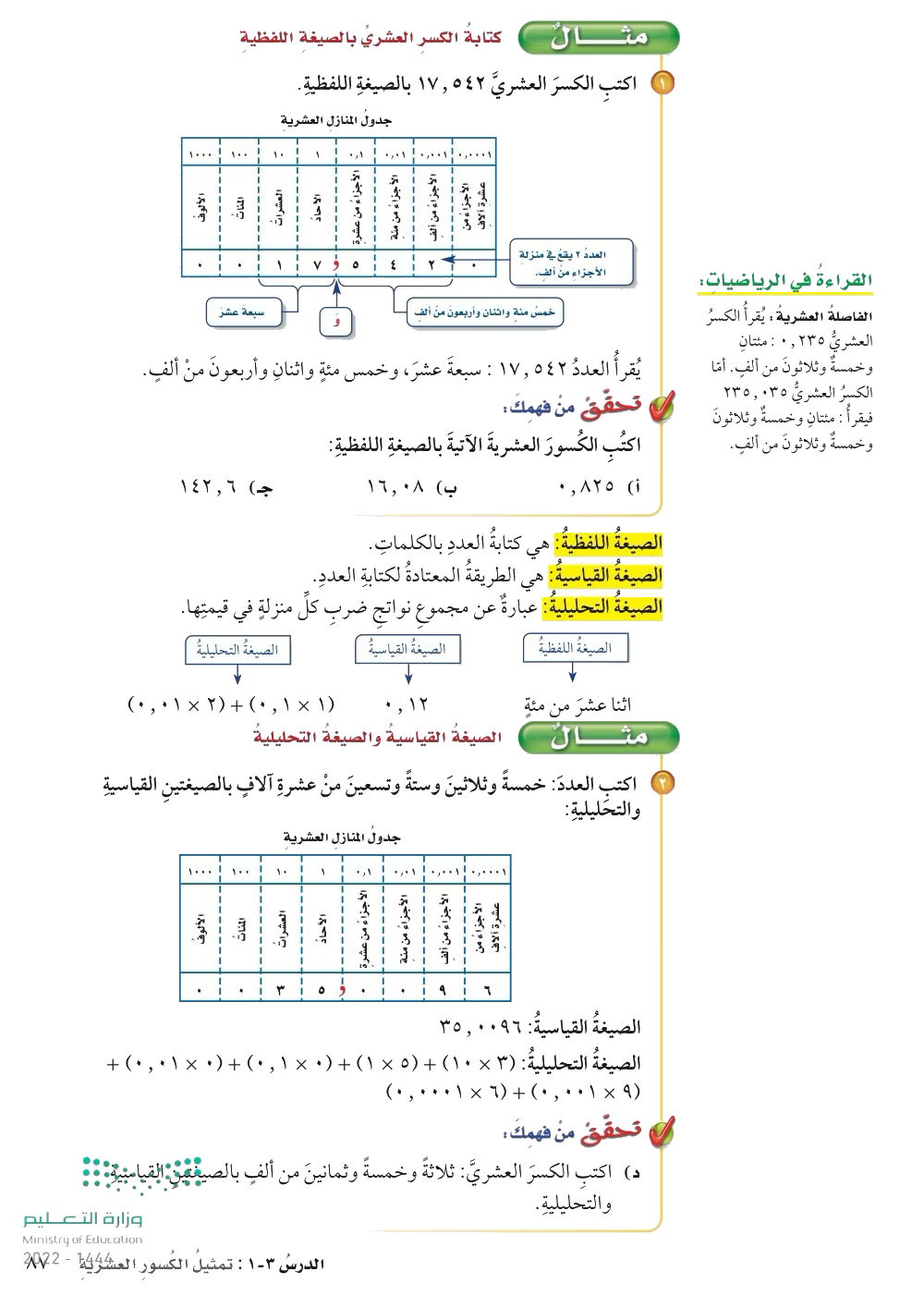 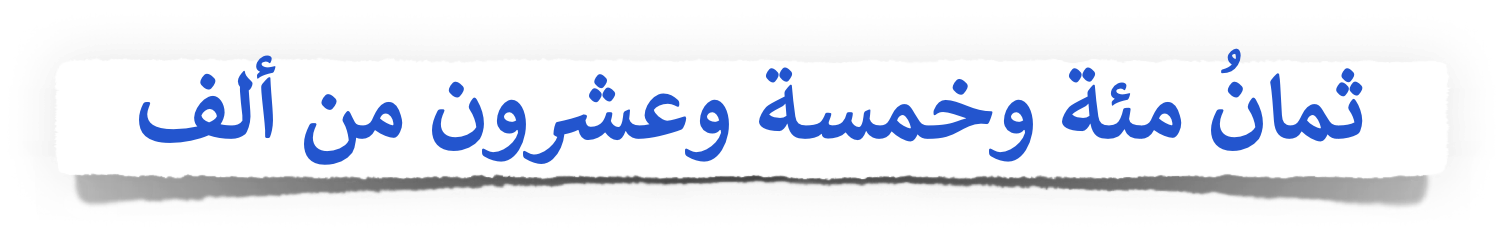 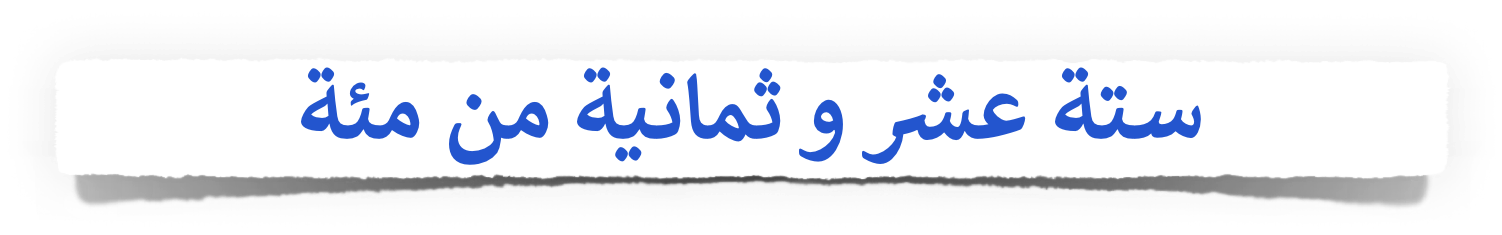 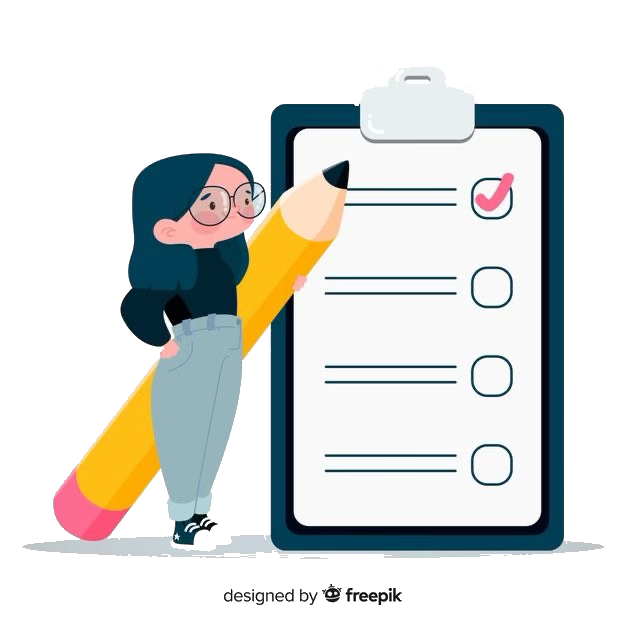 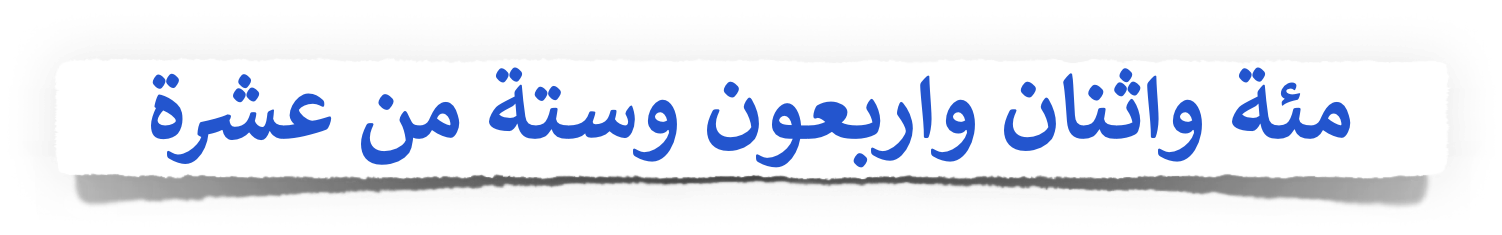 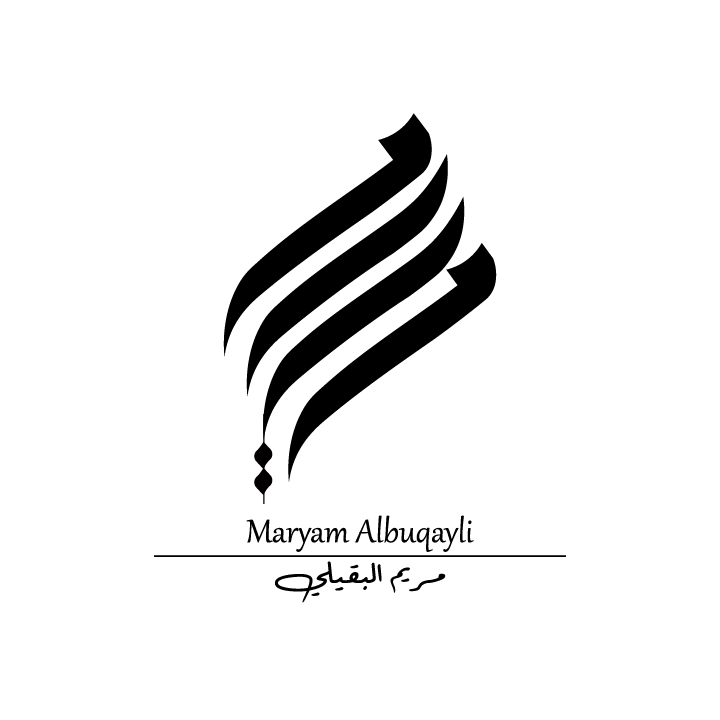 تمثيل الكسور العشرية
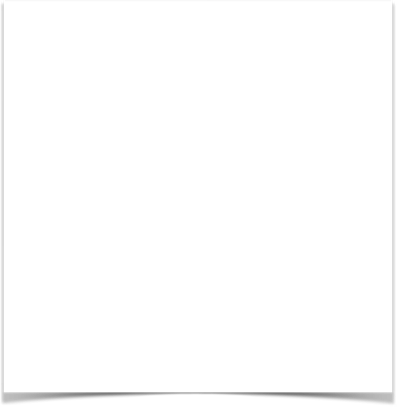 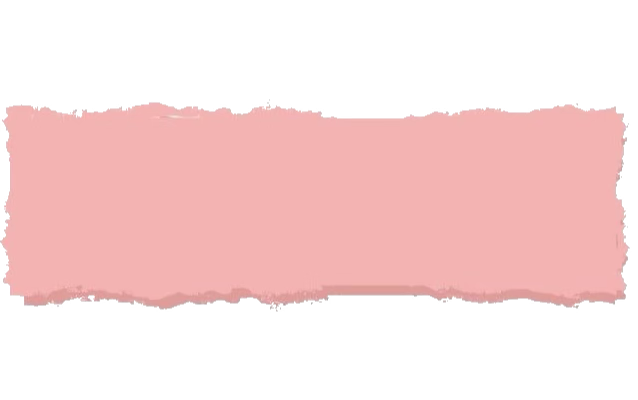 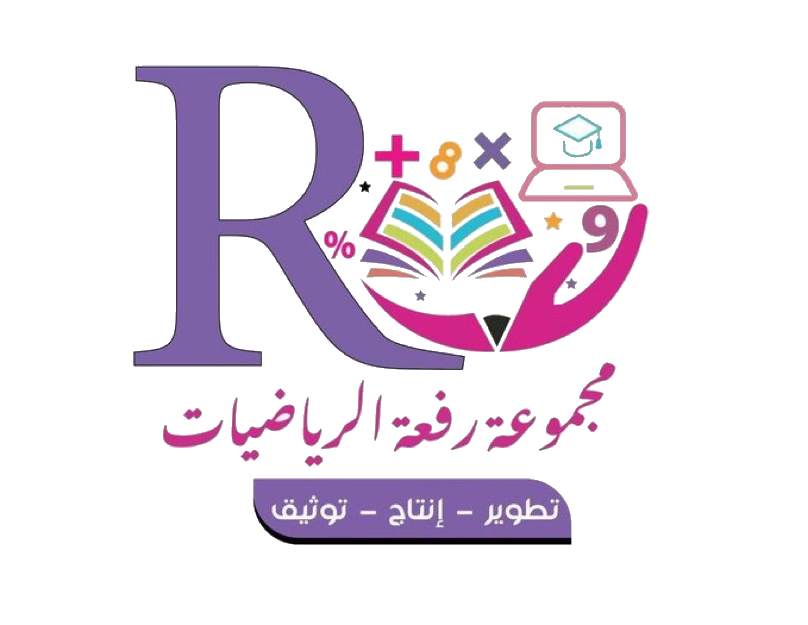 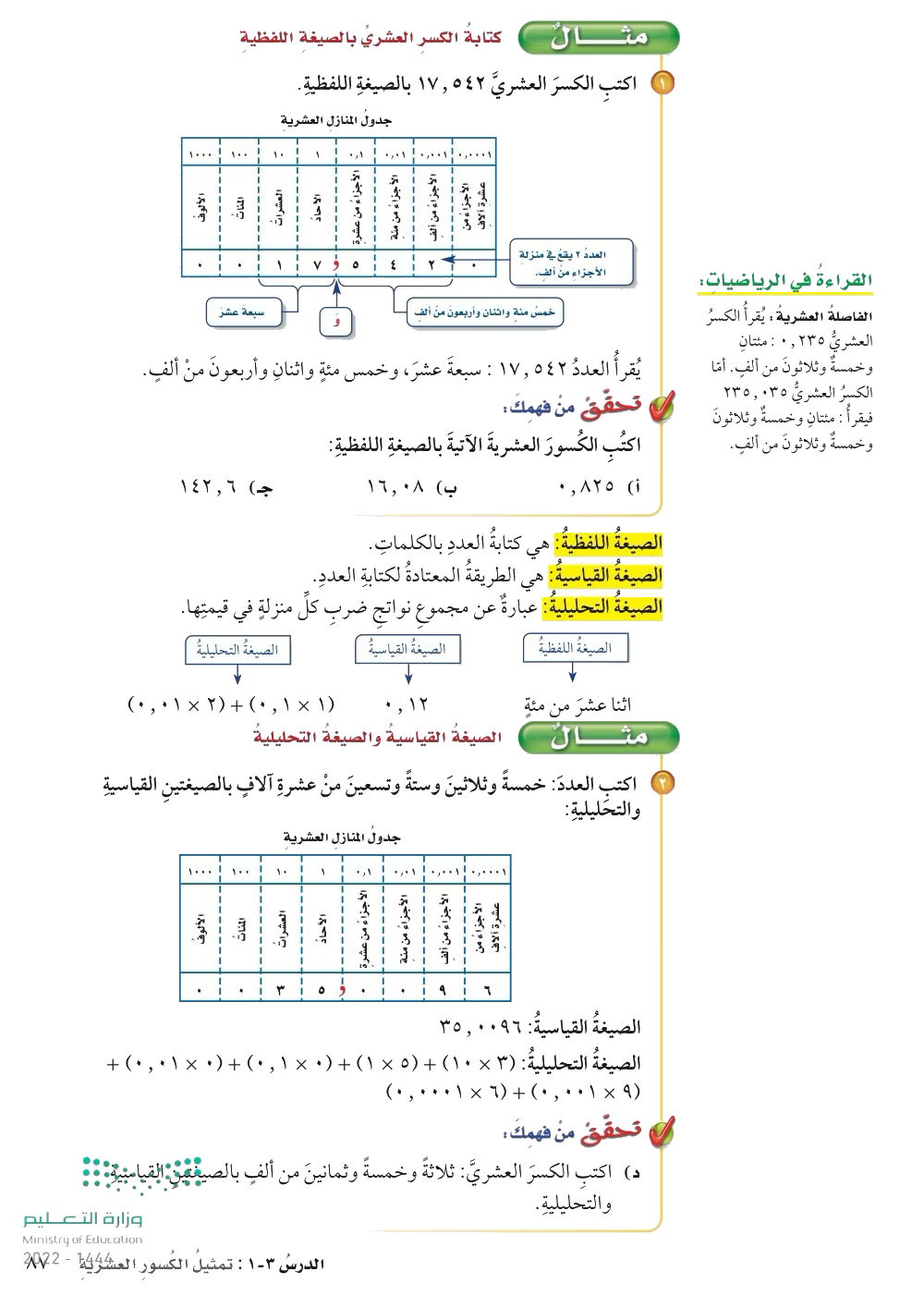 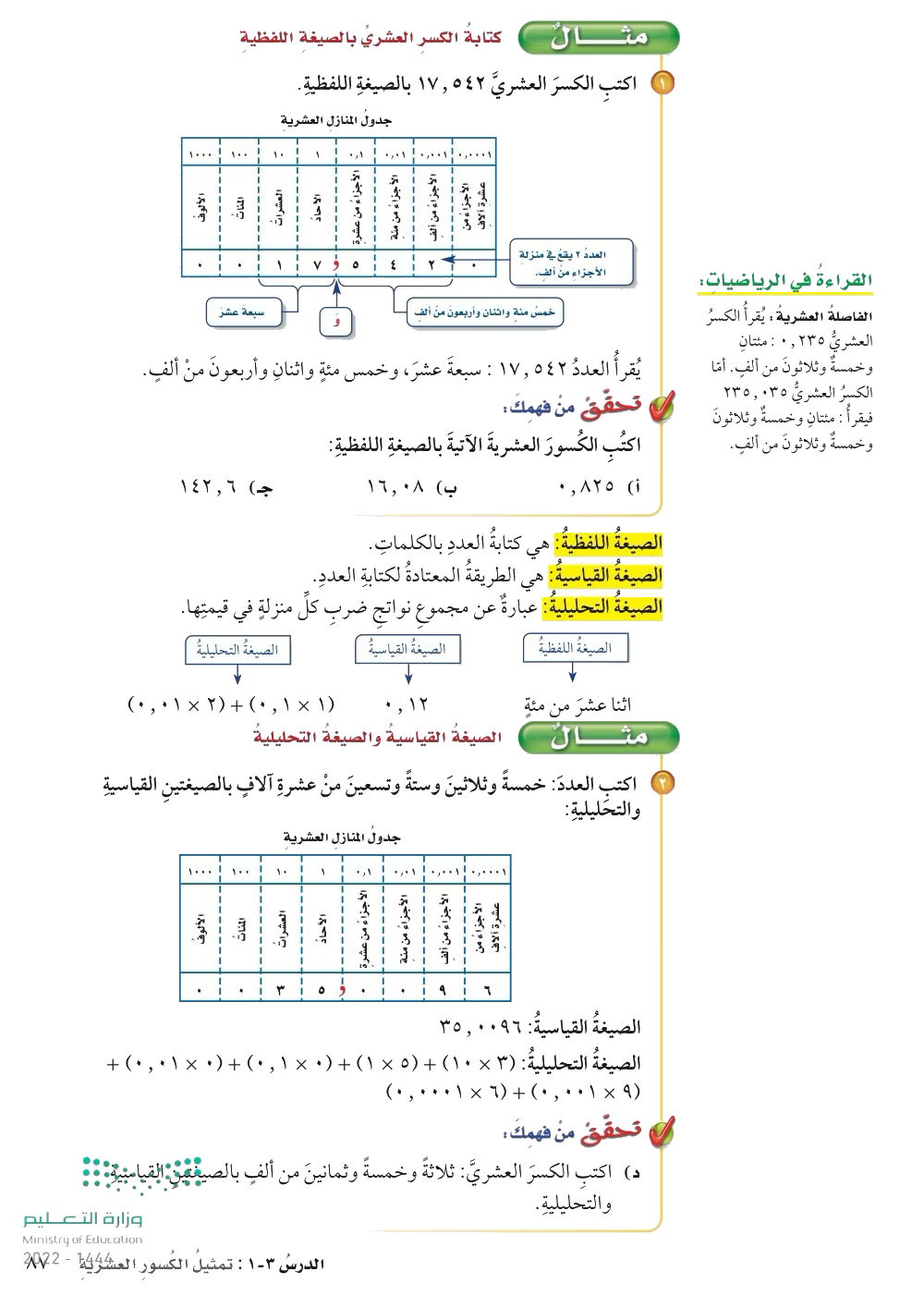 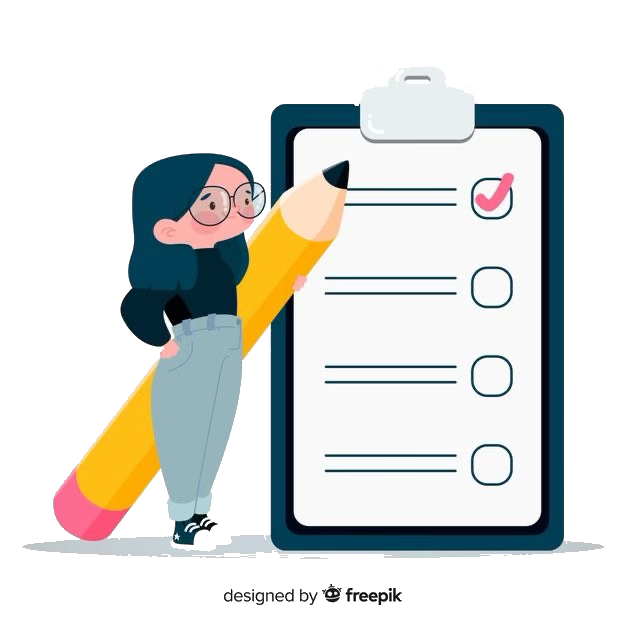 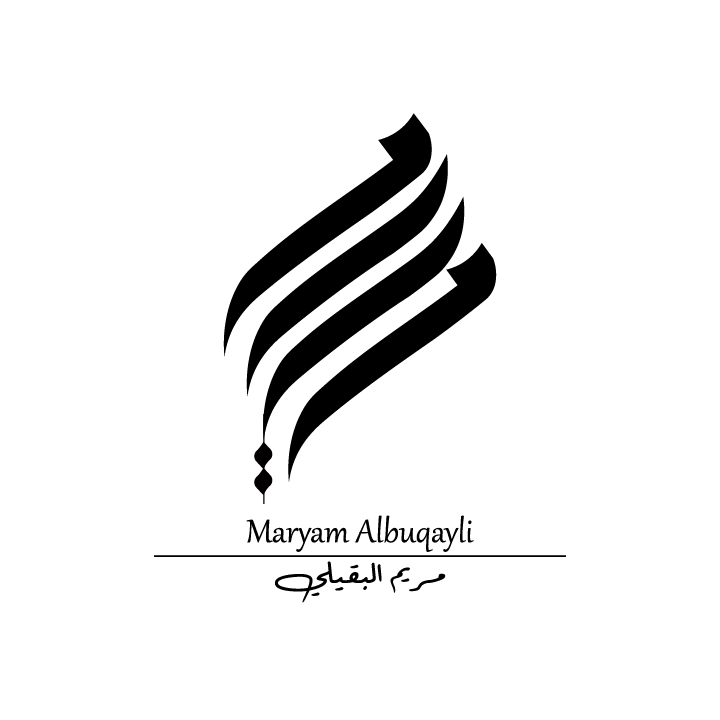 تمثيل الكسور العشرية
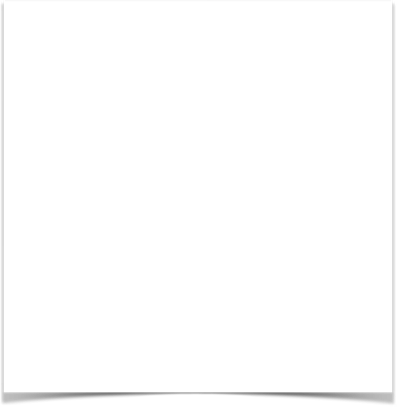 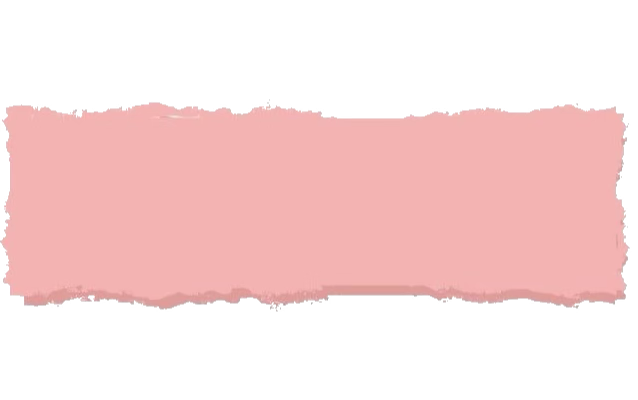 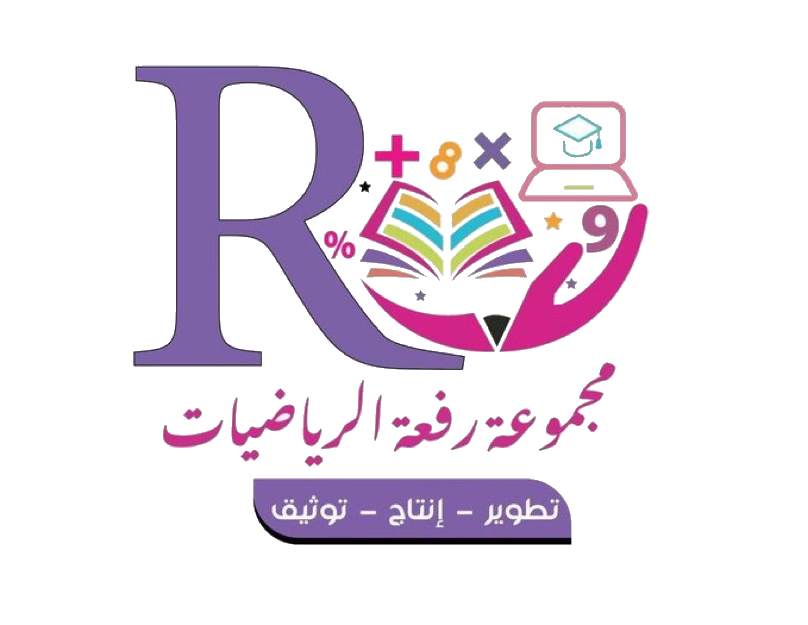 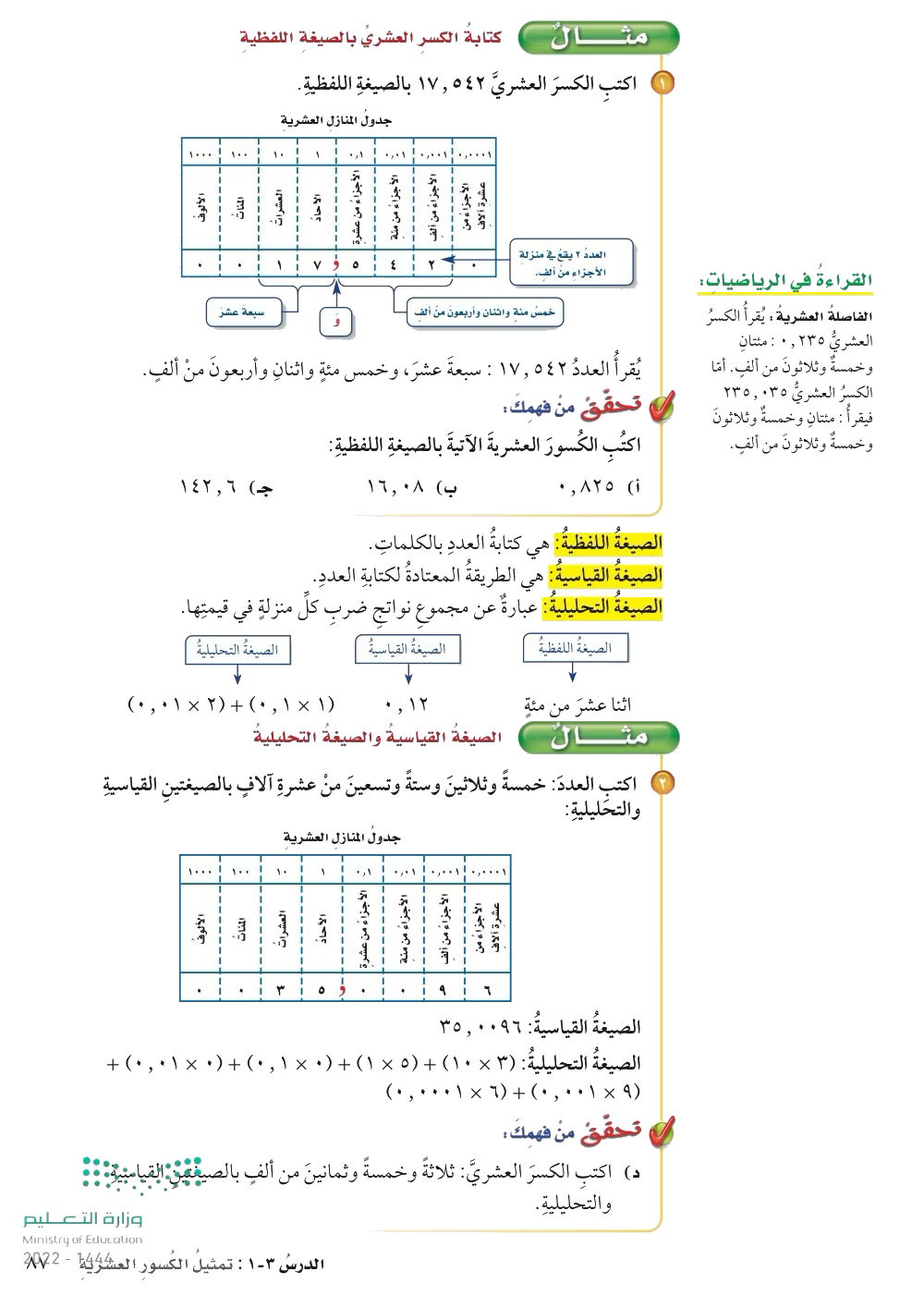 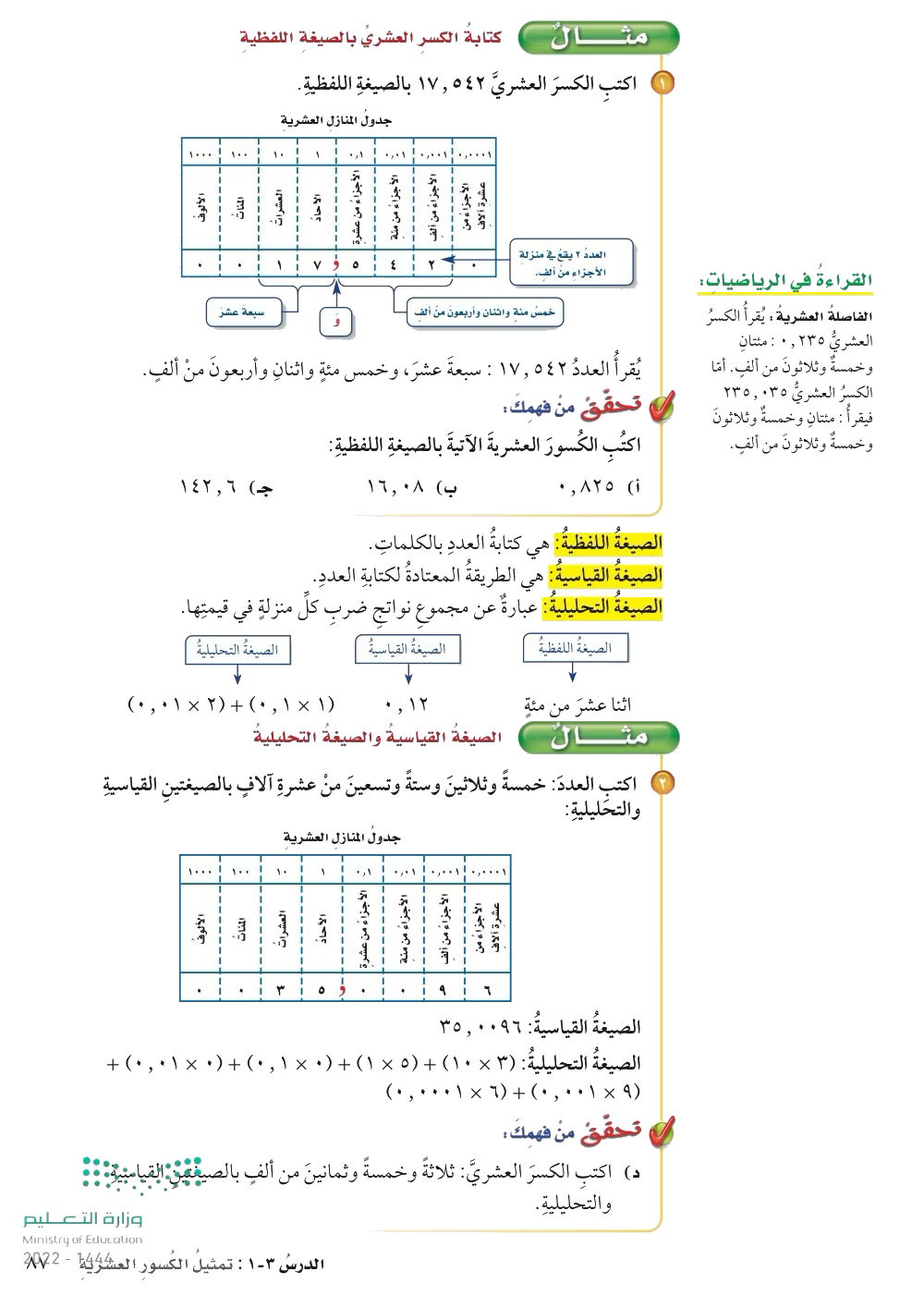 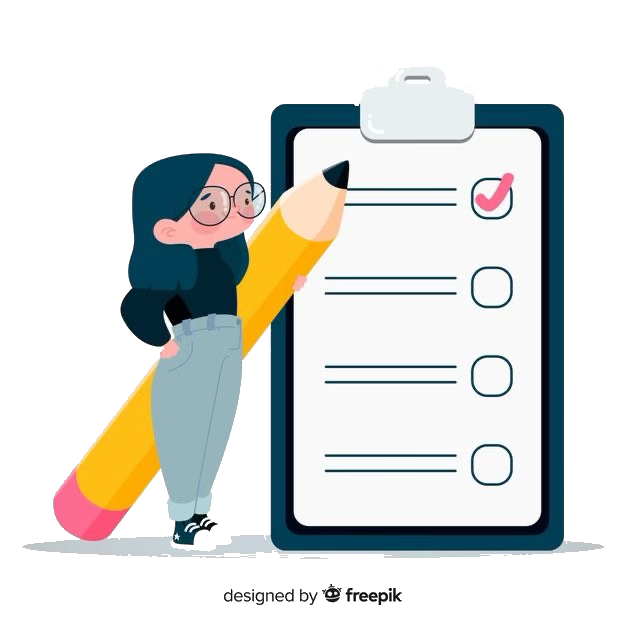 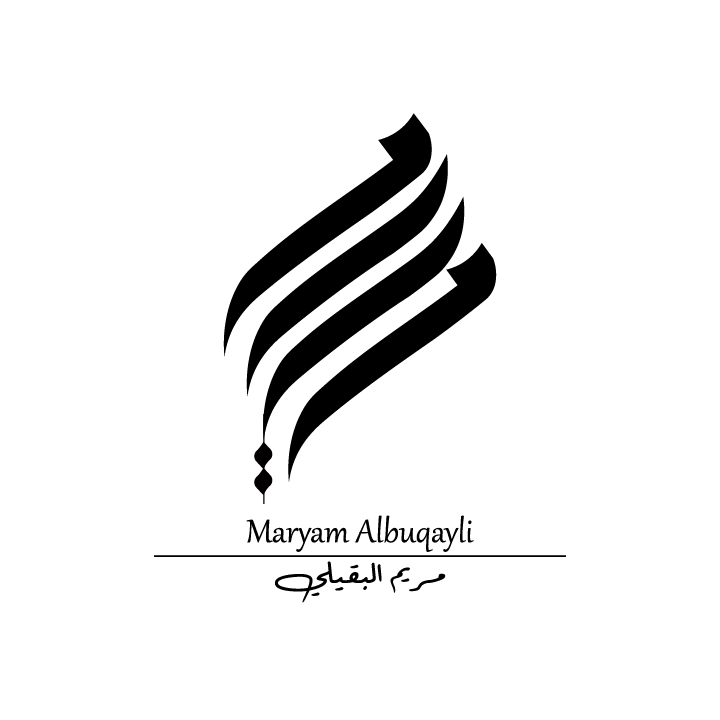 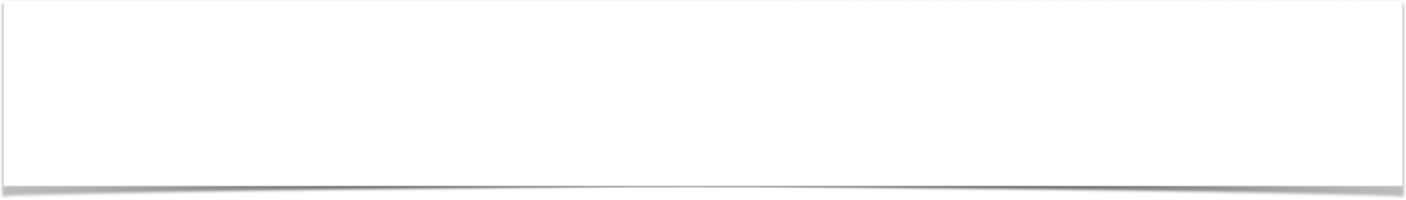 تمثيل الكسور العشرية
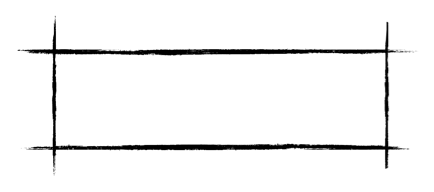 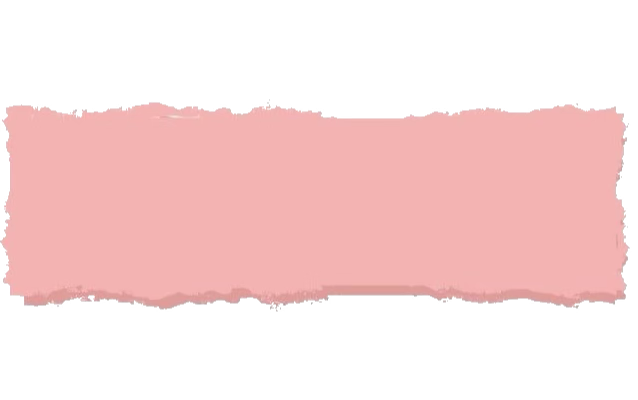 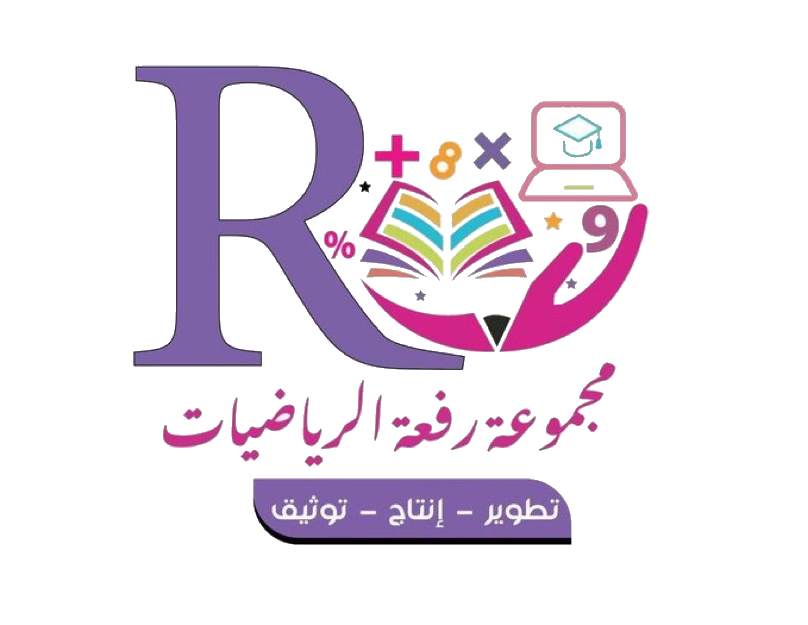 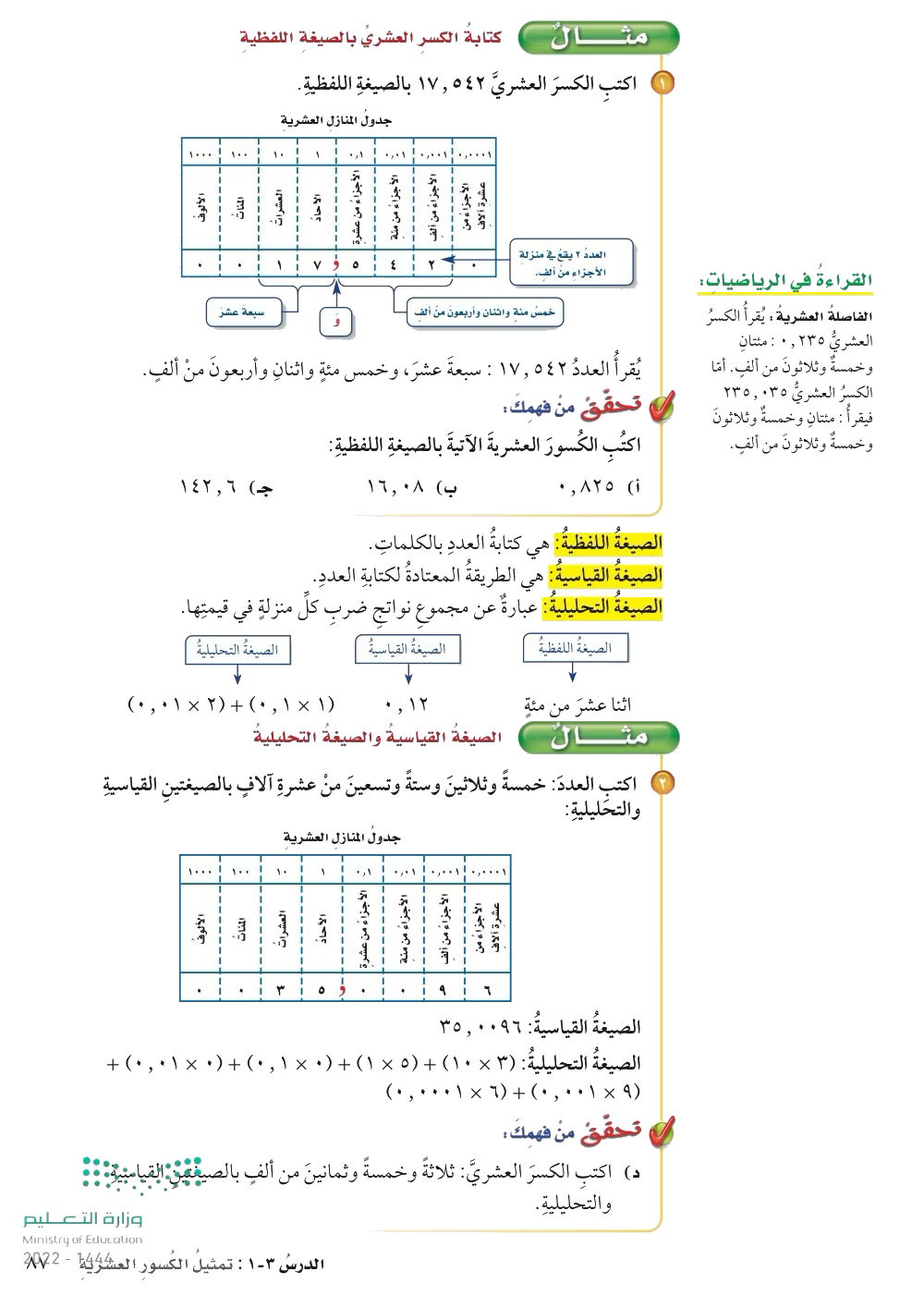 تحقق من فهمك
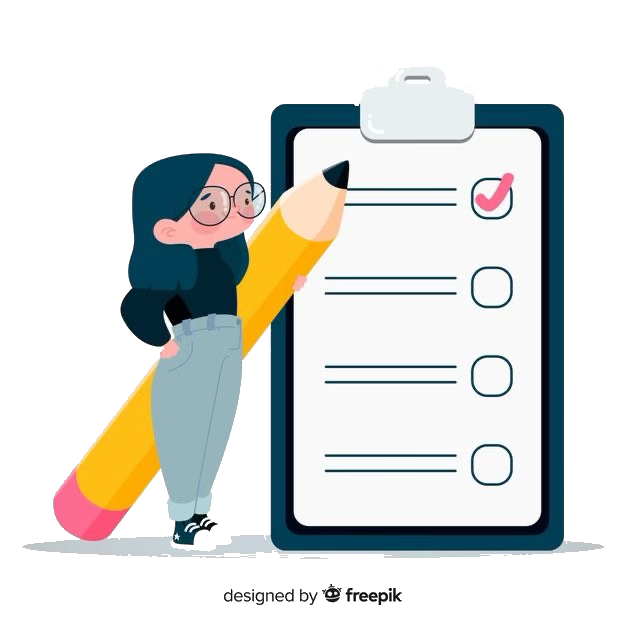 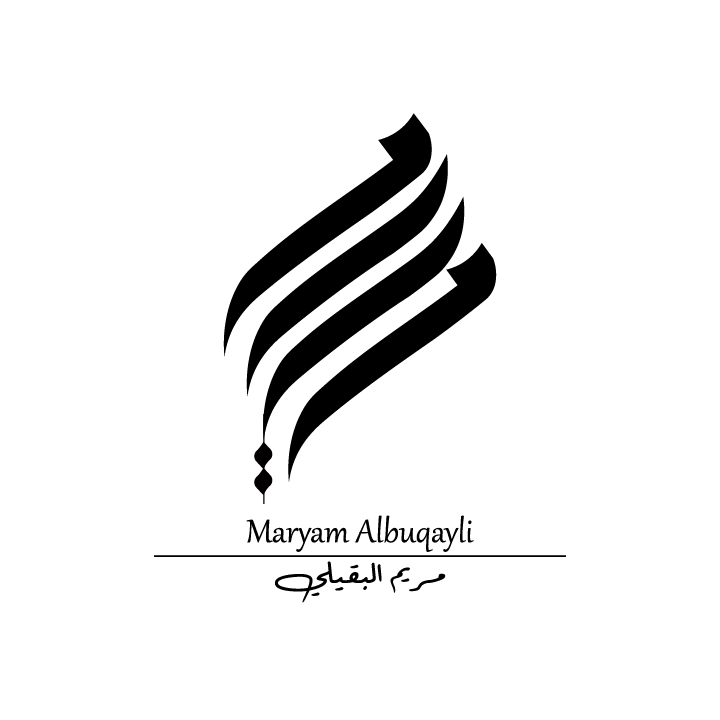 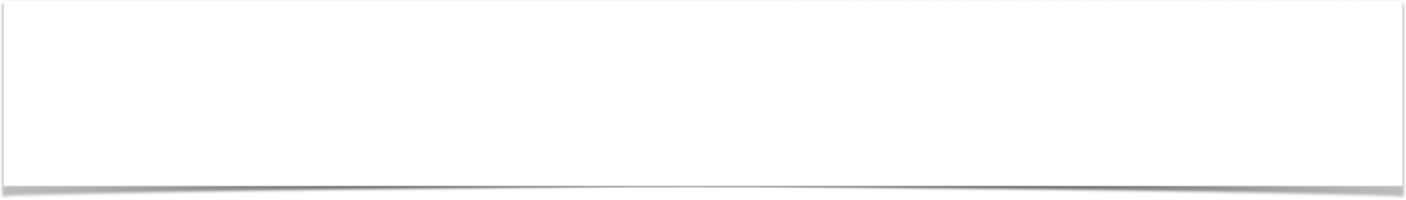 تمثيل الكسور العشرية
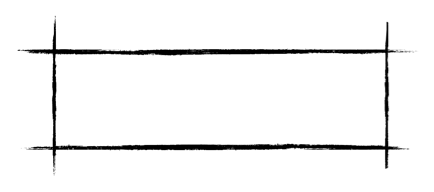 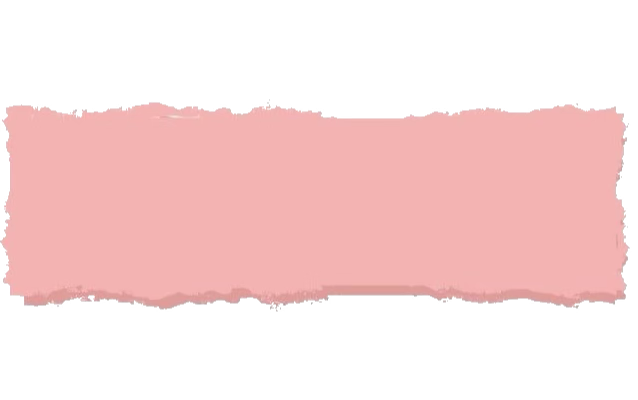 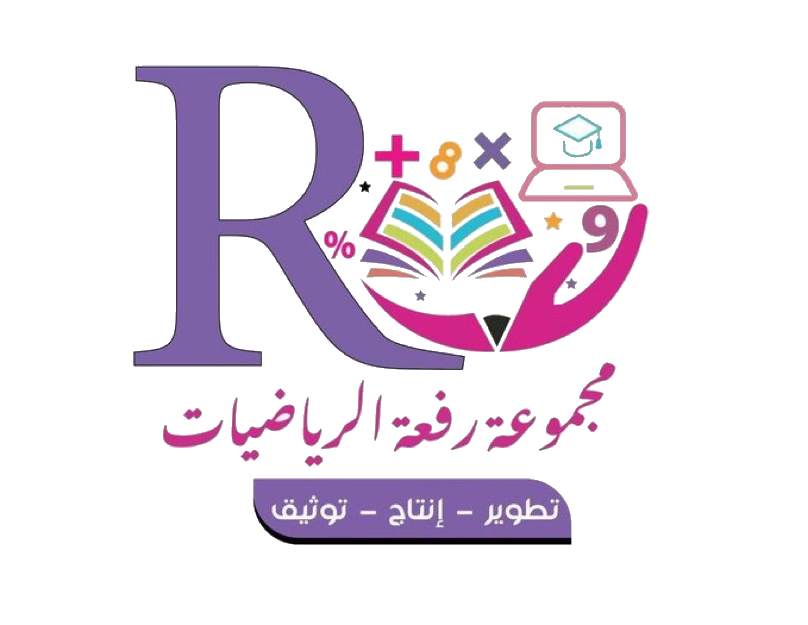 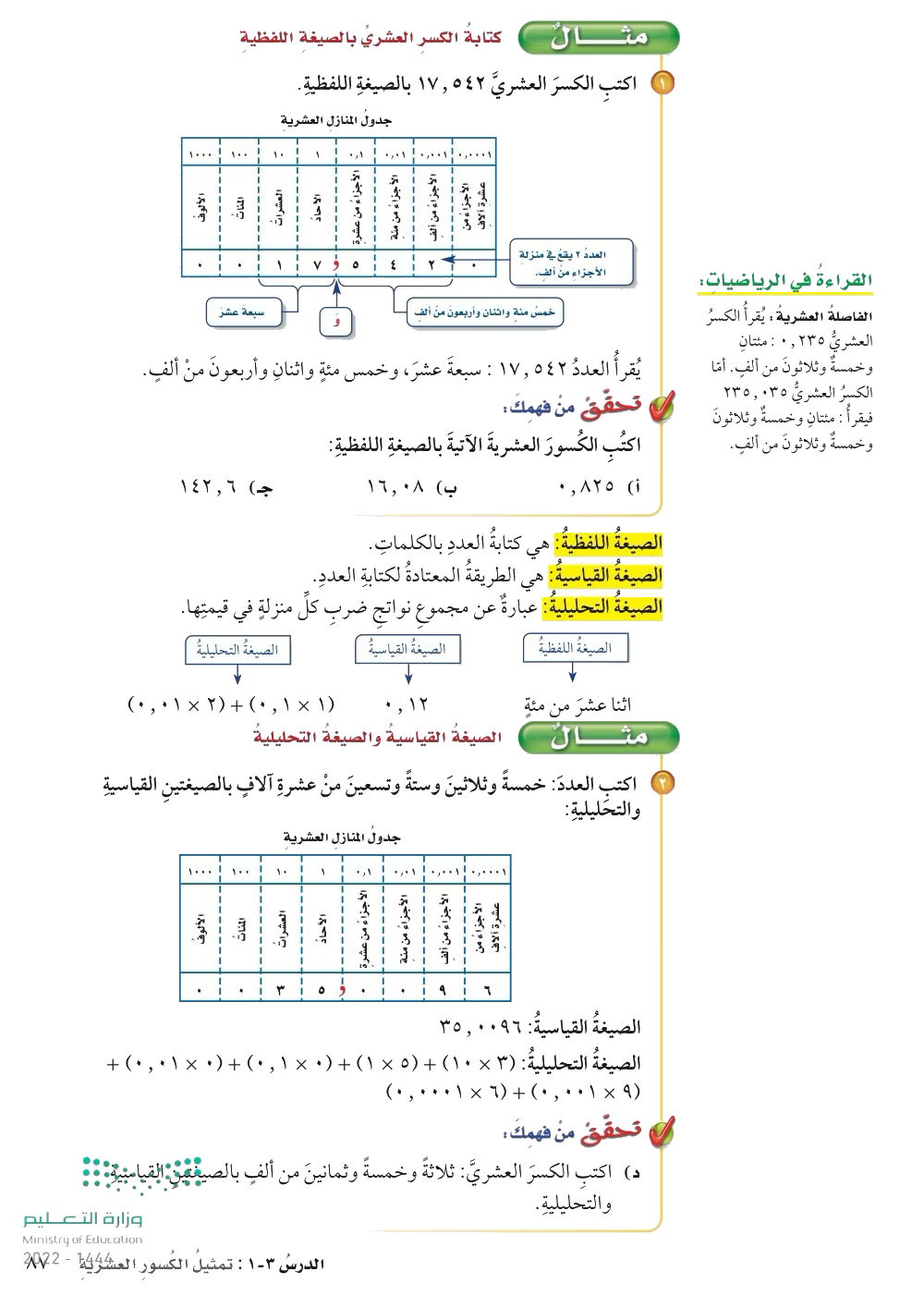 تحقق من فهمك
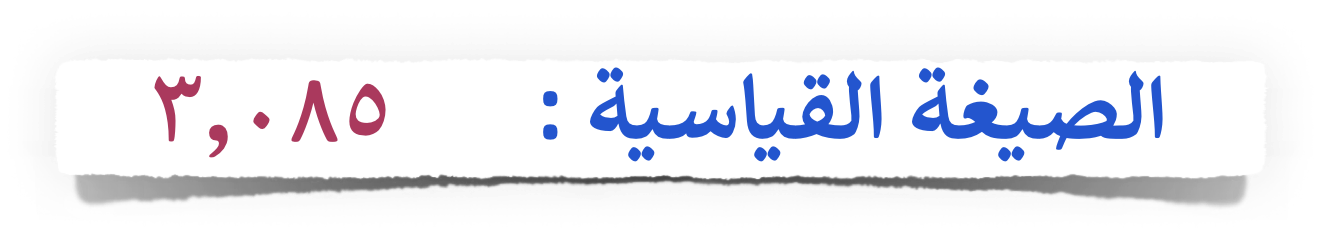 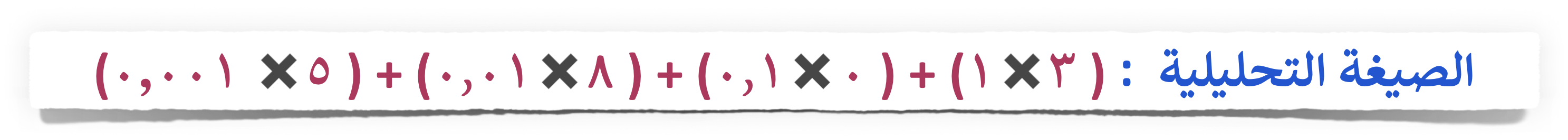 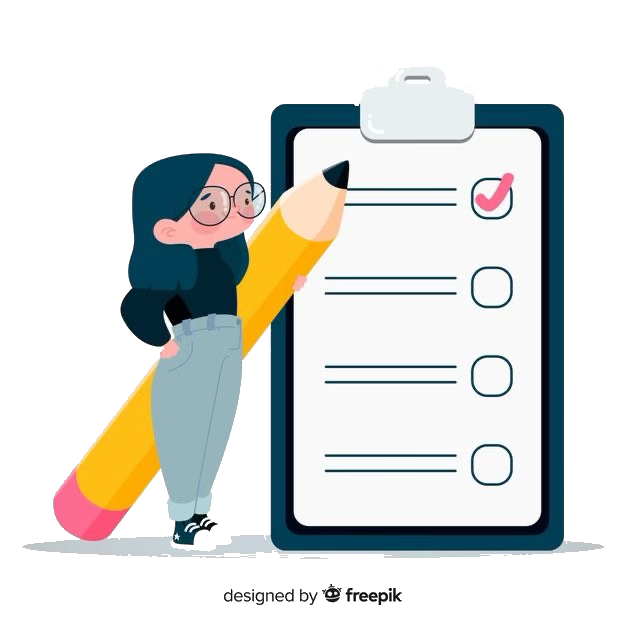 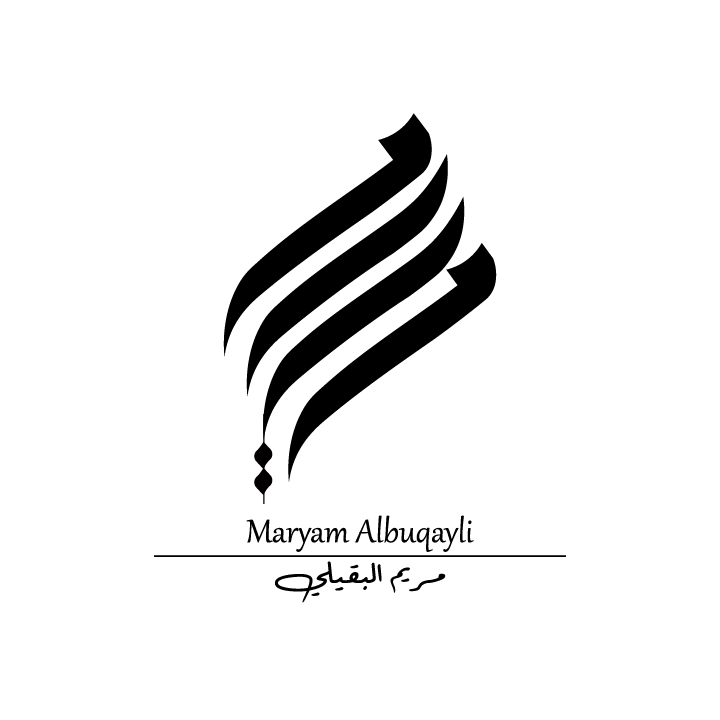 تمثيل الكسور العشرية
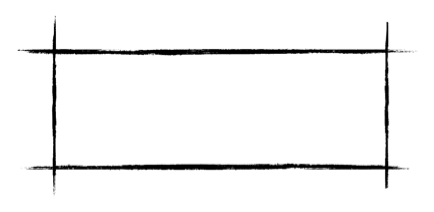 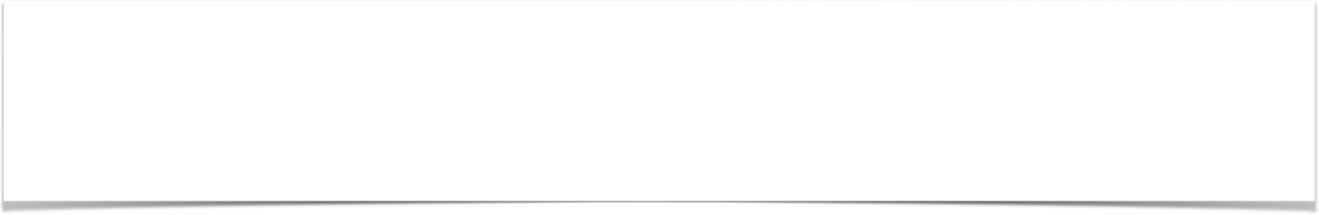 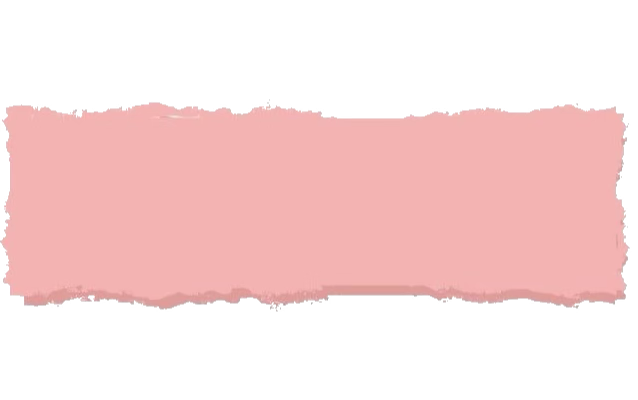 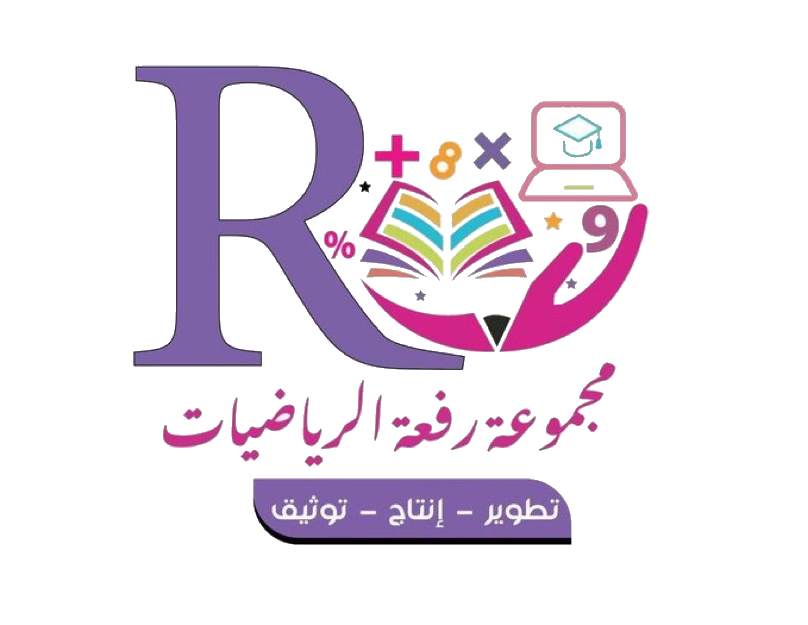 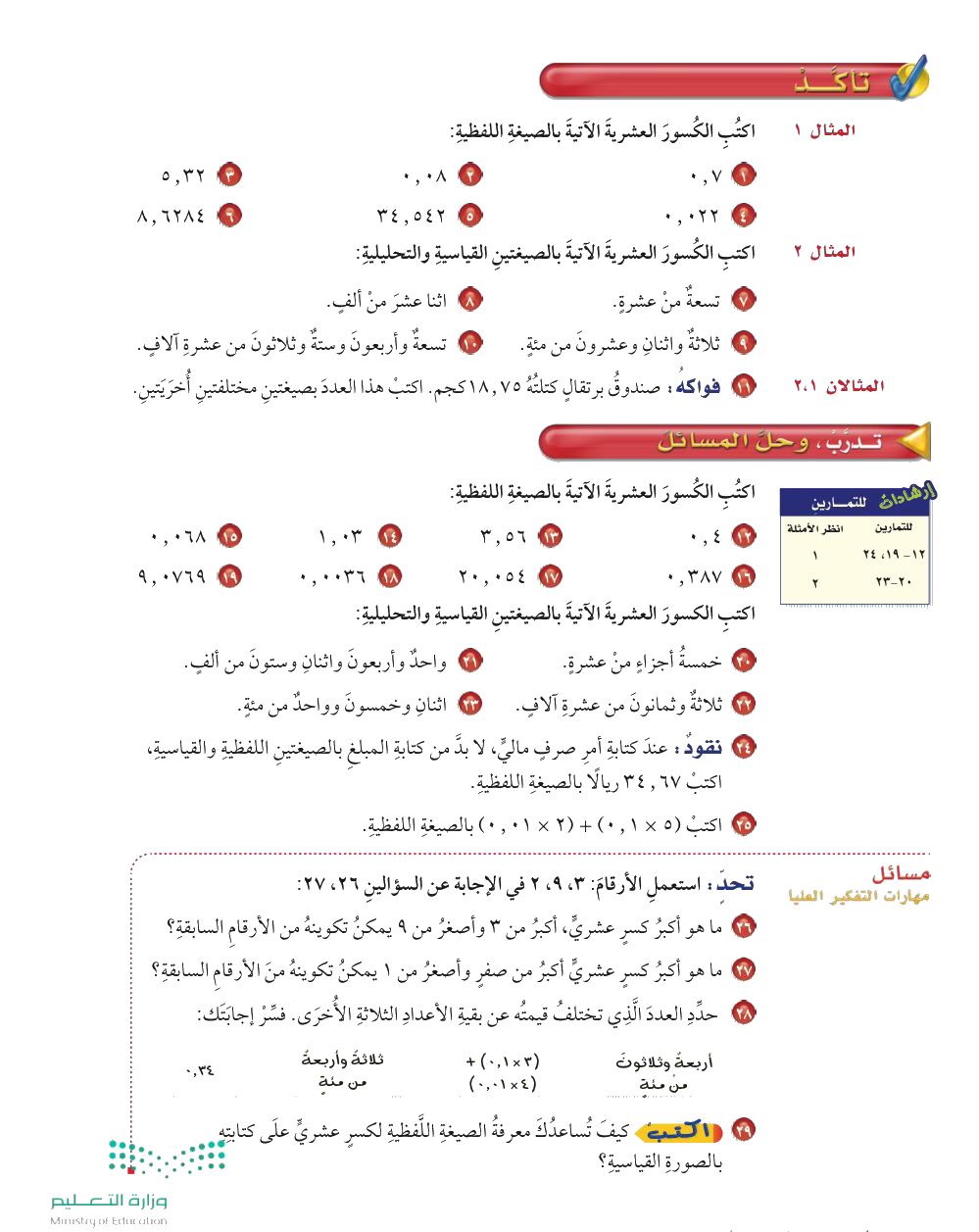 تأكد
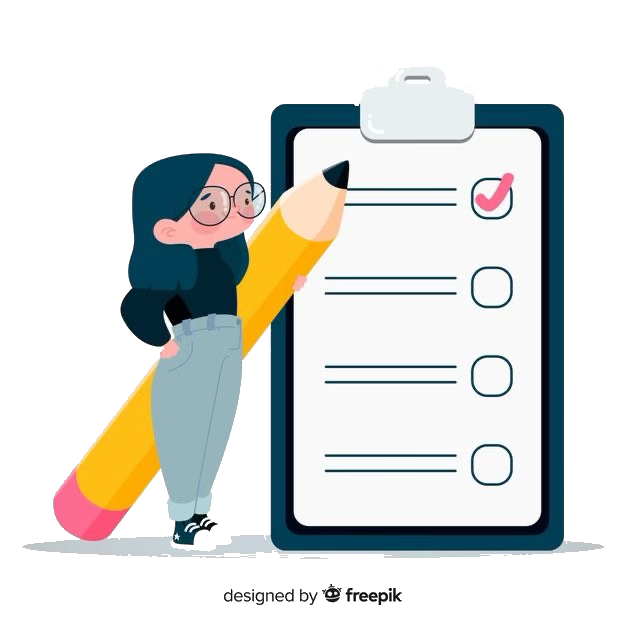 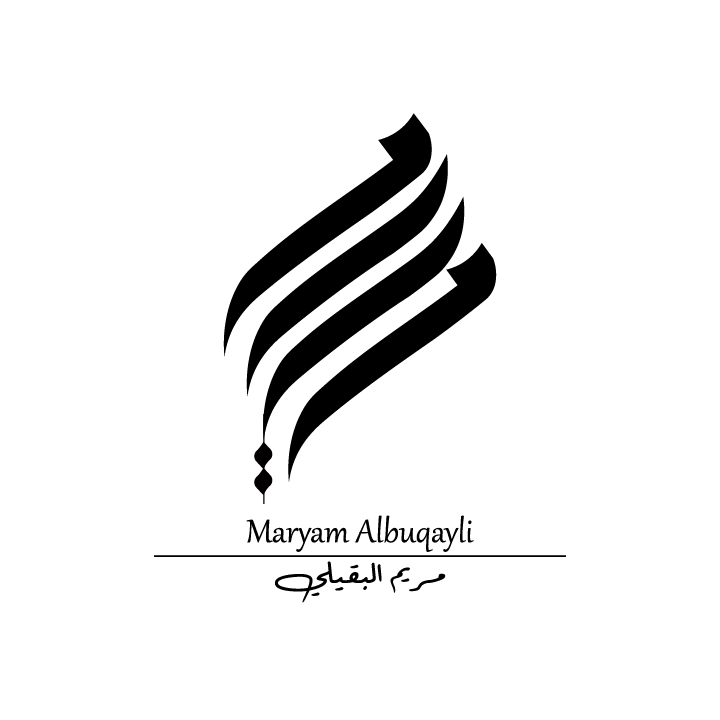 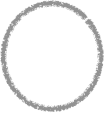 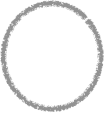 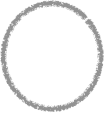 تمثيل الكسور العشرية
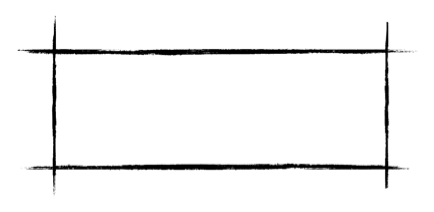 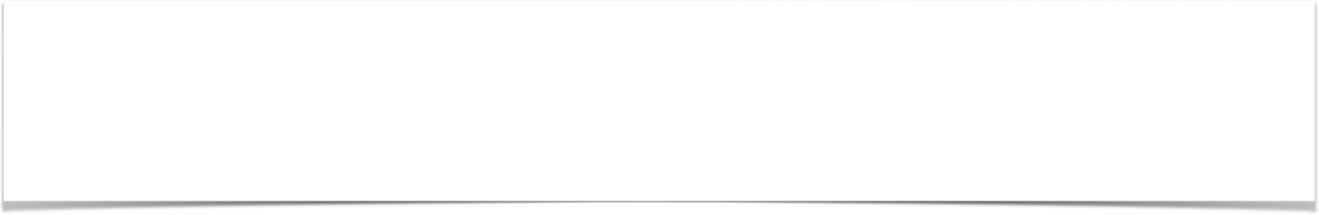 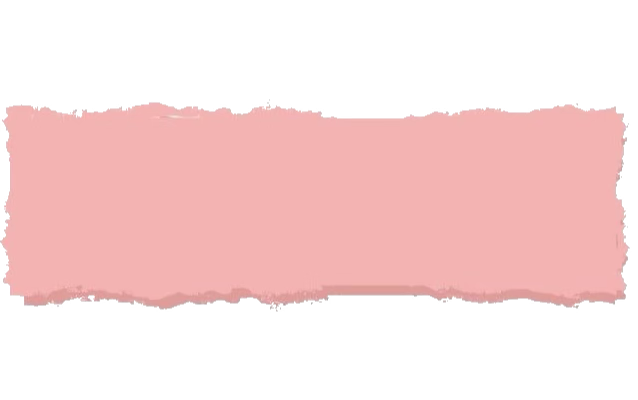 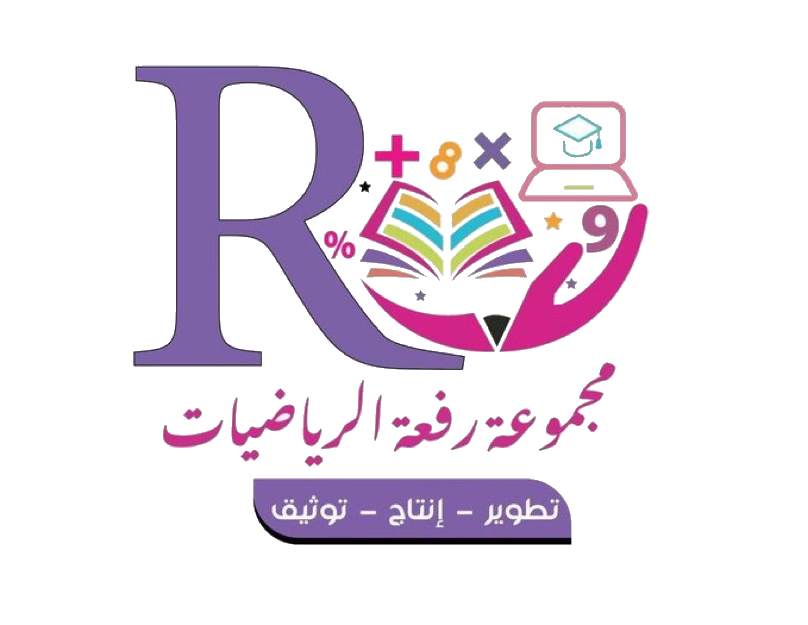 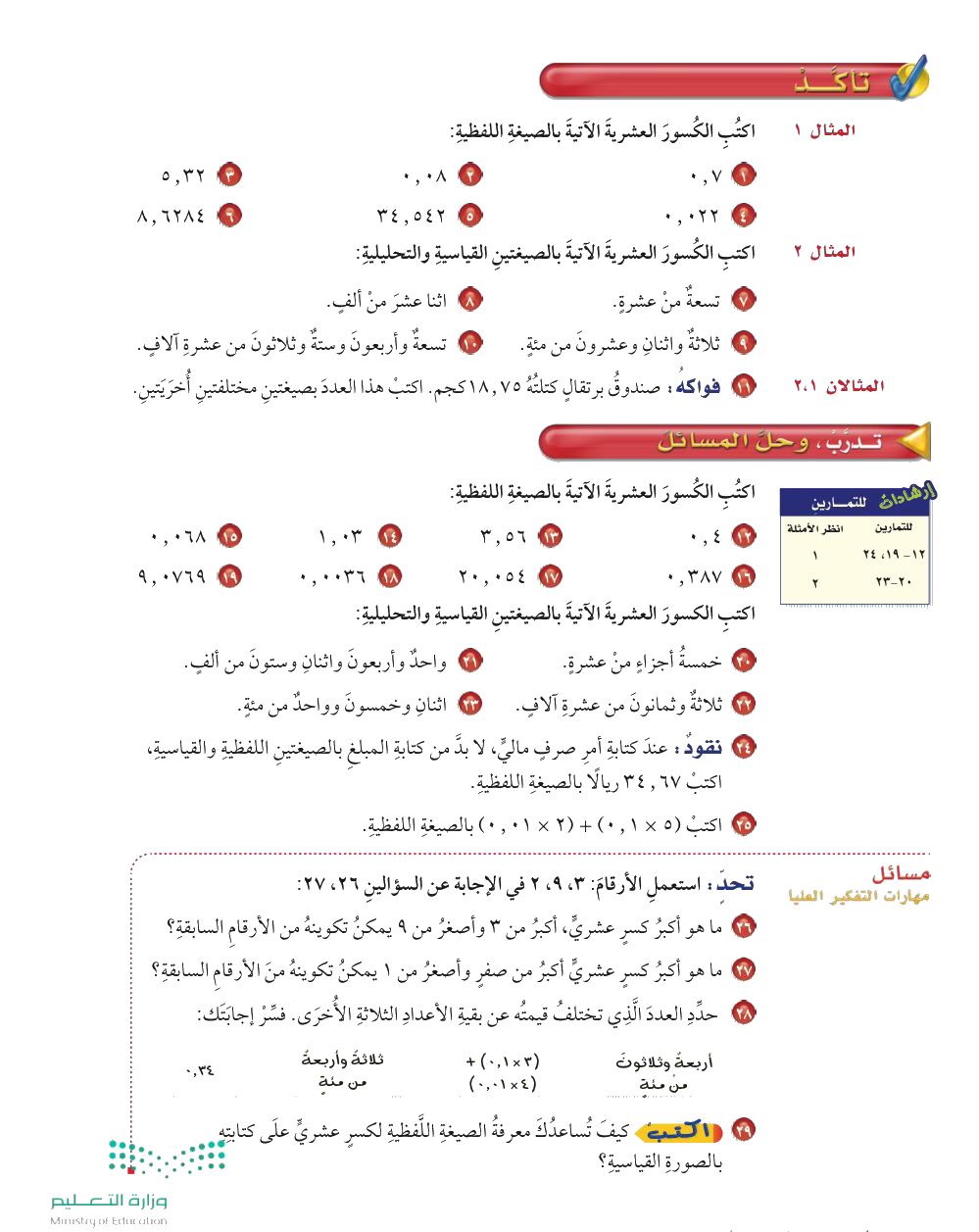 ١
٢
٣
تأكد
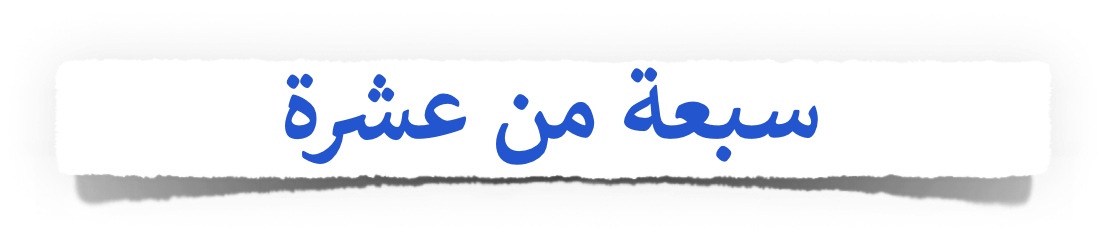 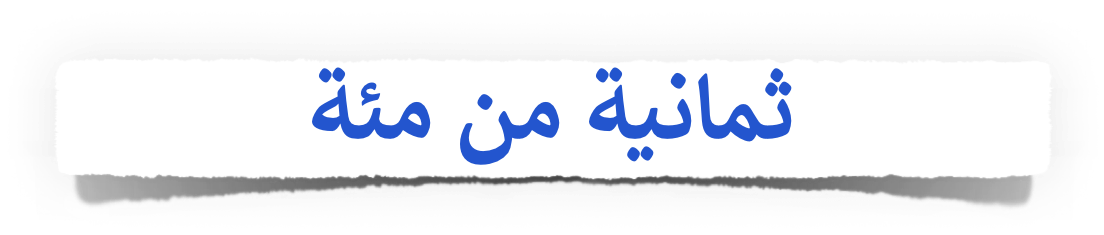 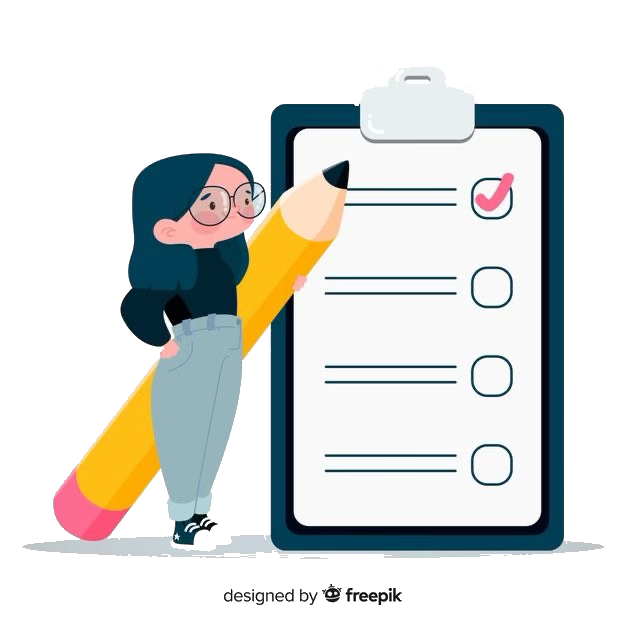 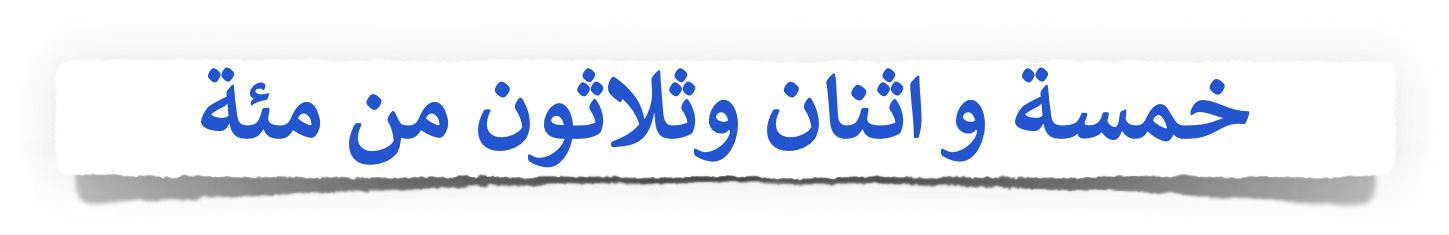 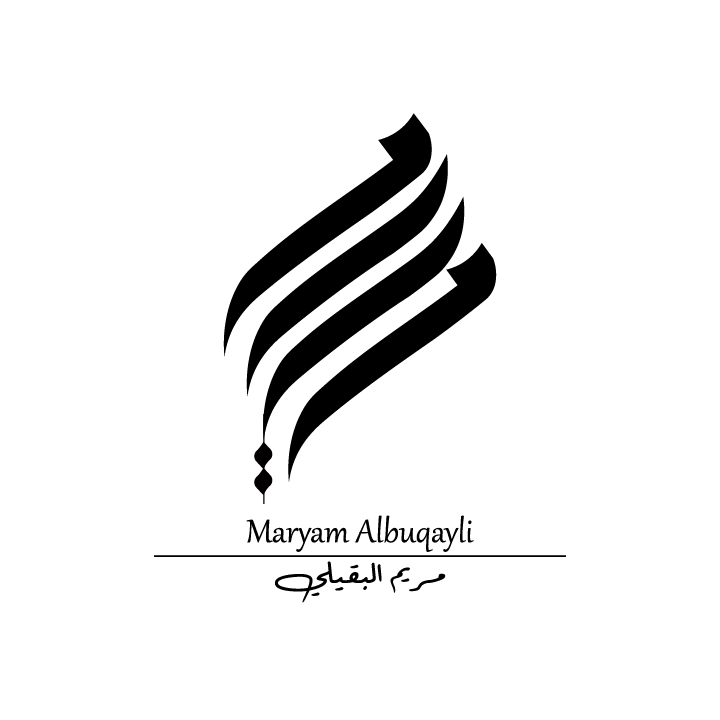 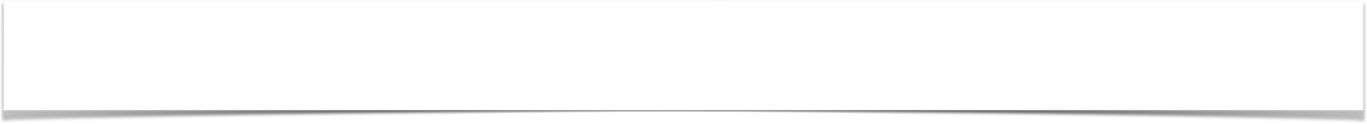 تمثيل الكسور العشرية
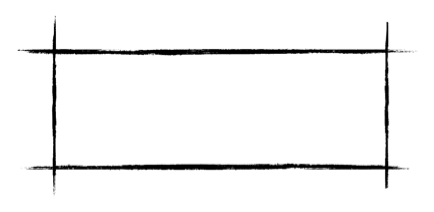 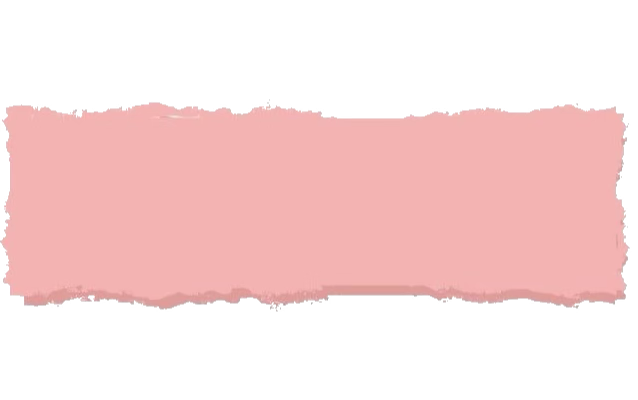 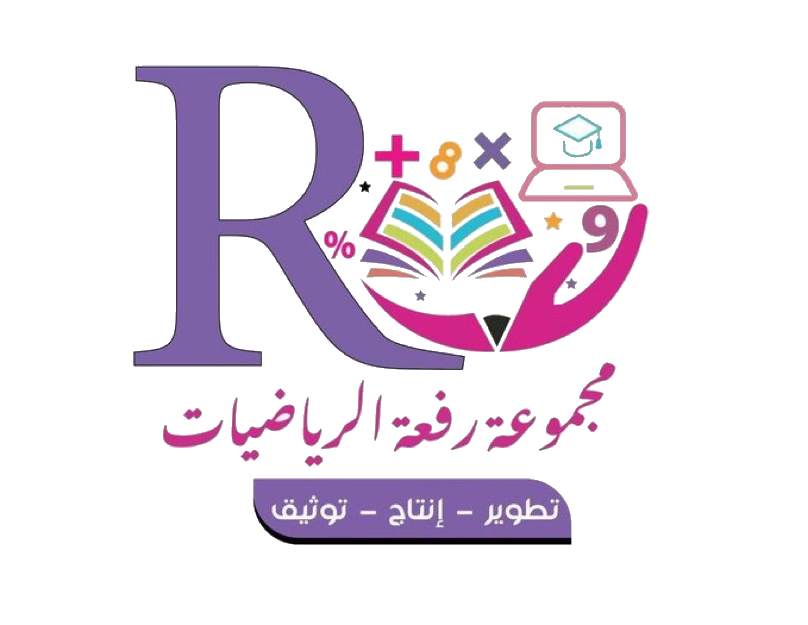 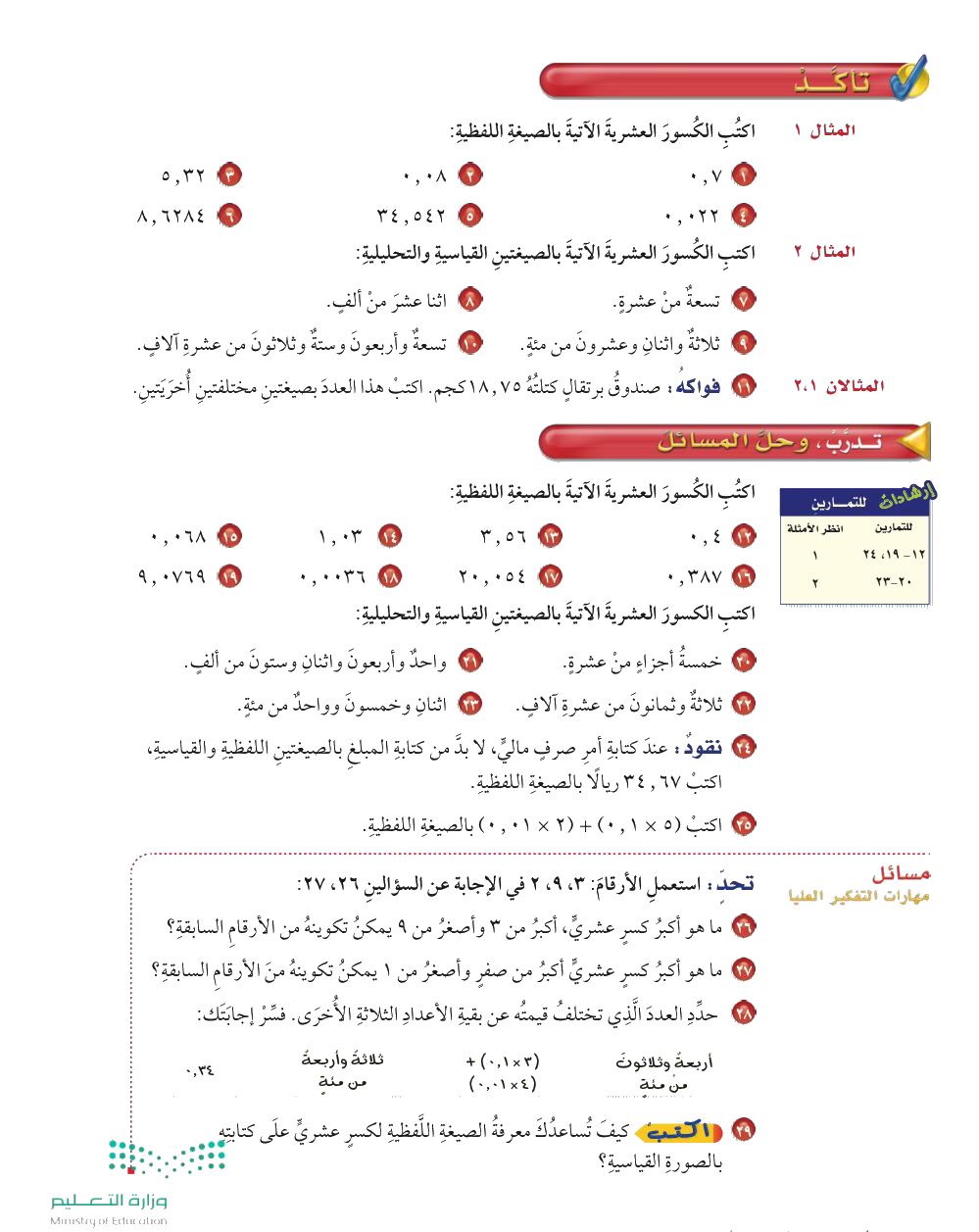 تأكد
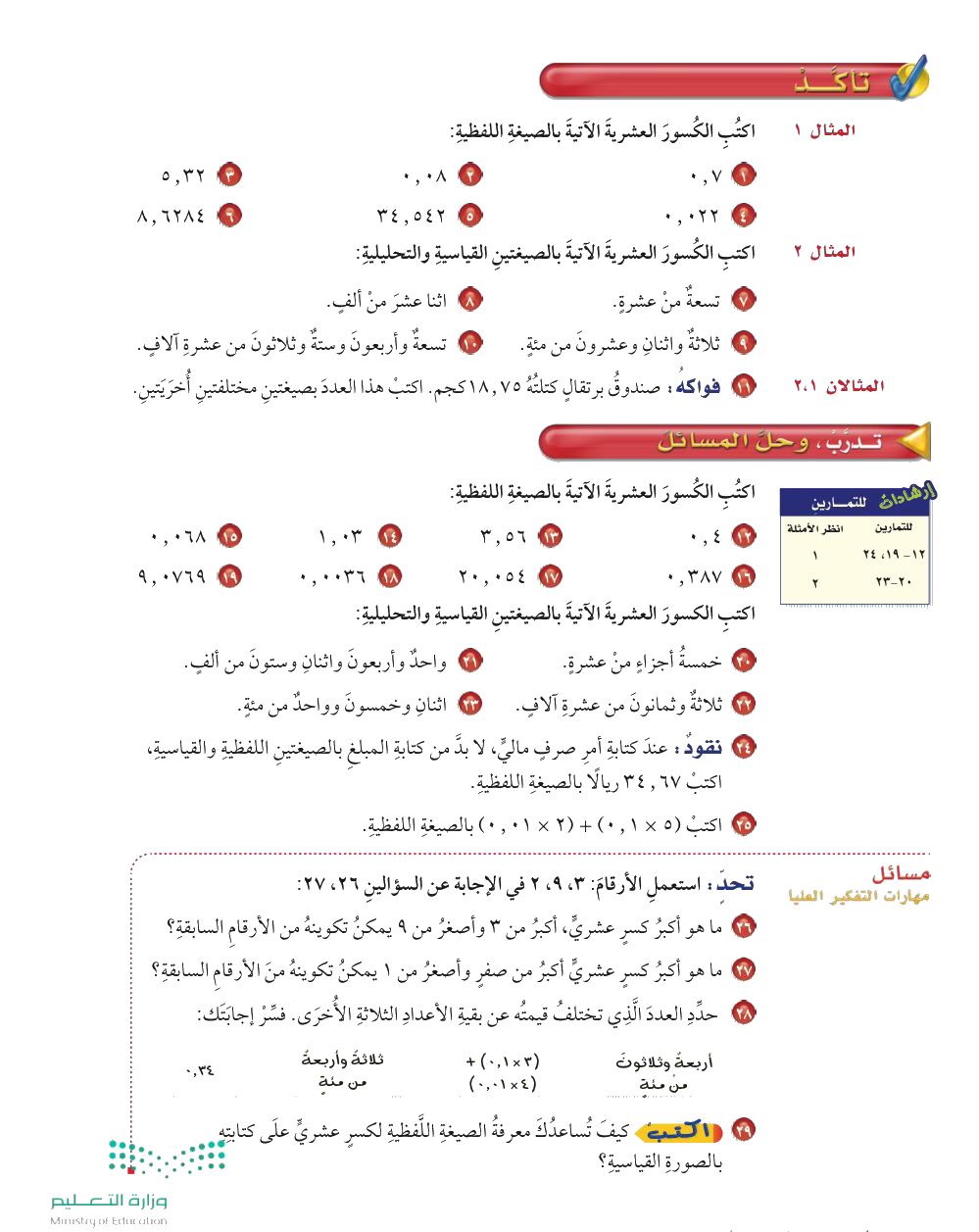 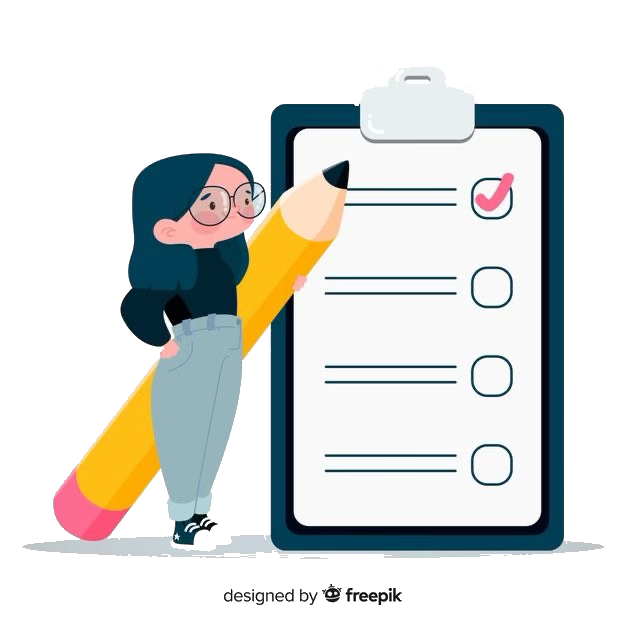 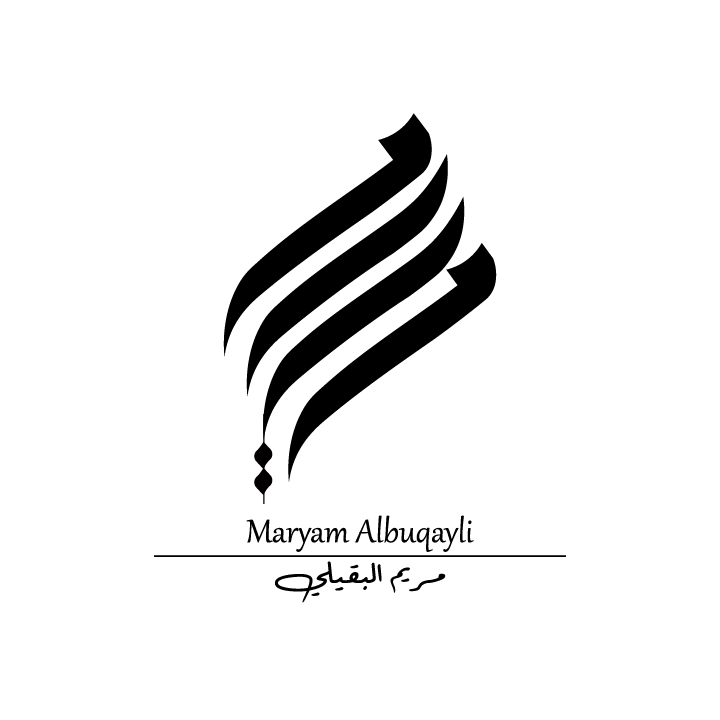 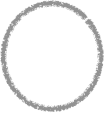 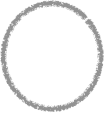 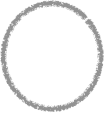 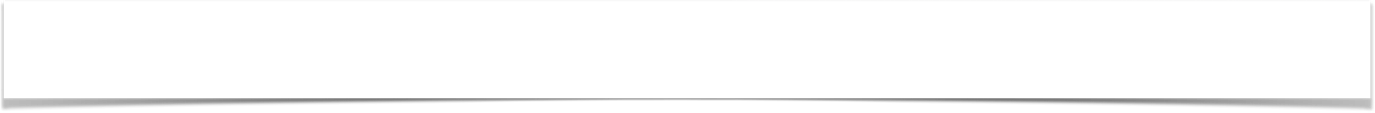 تمثيل الكسور العشرية
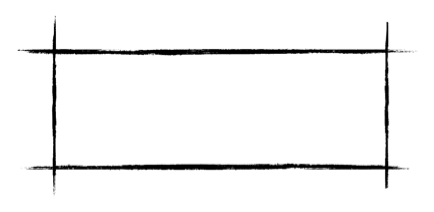 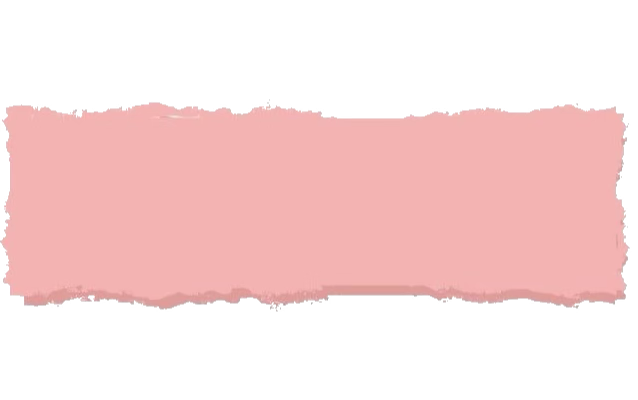 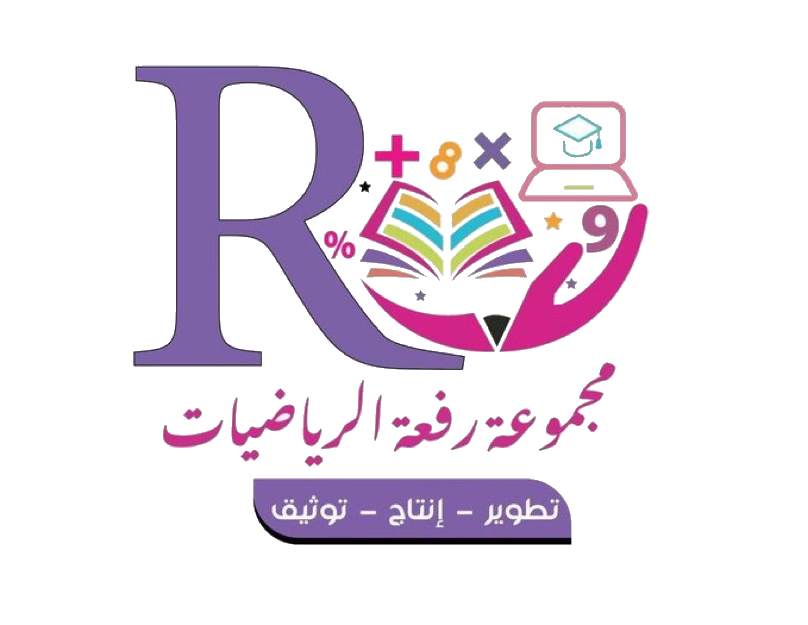 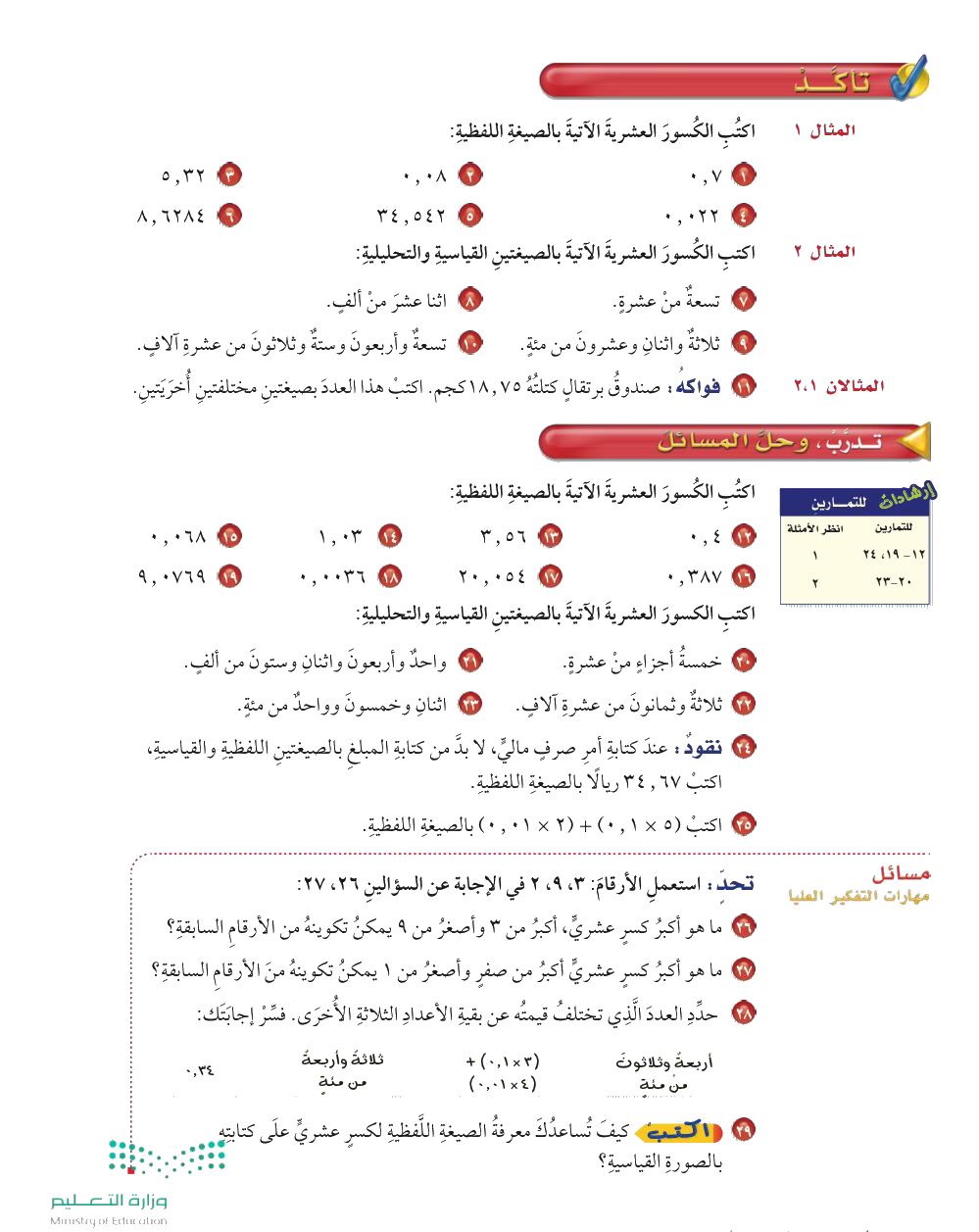 ٤
٥
٦
تأكد
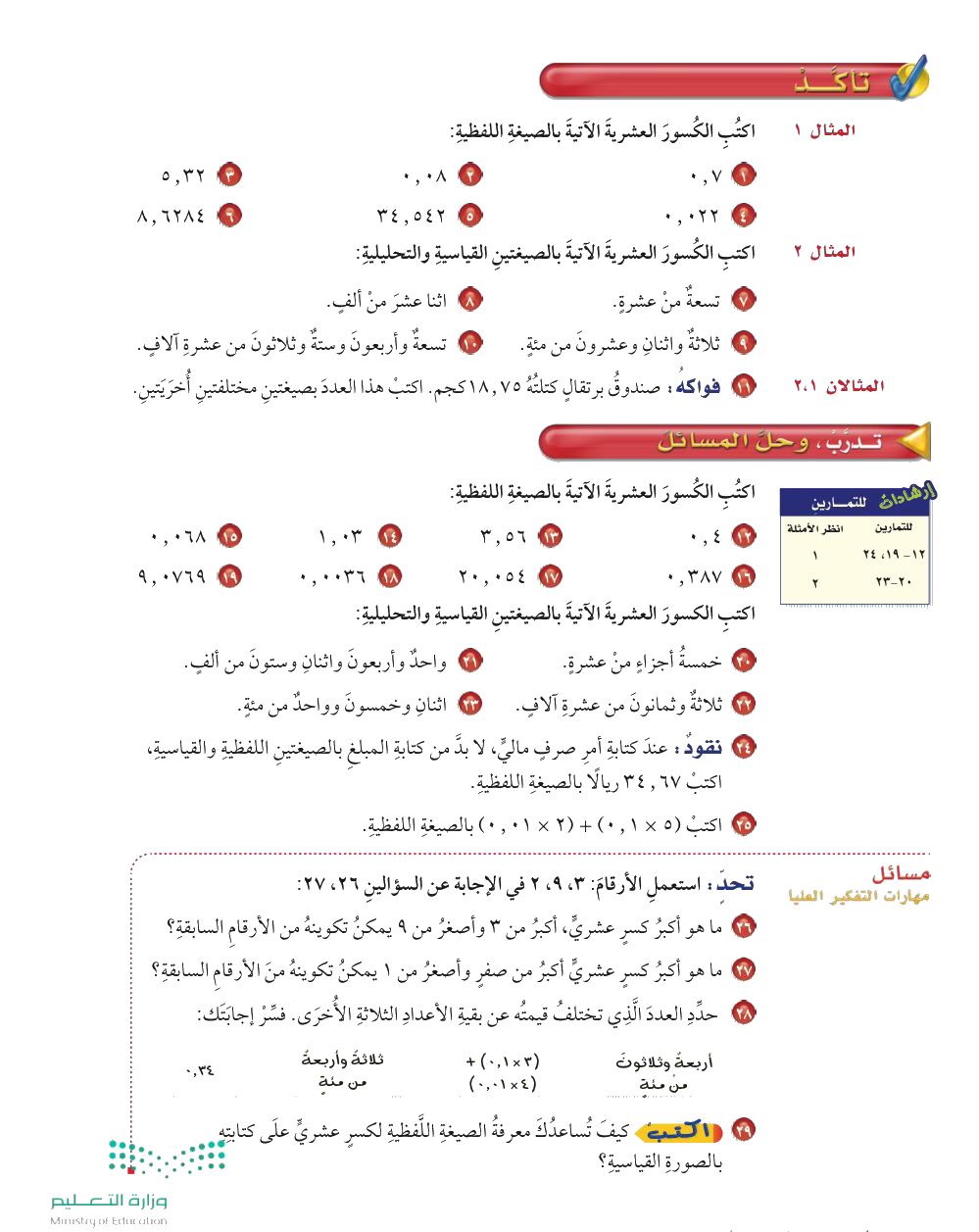 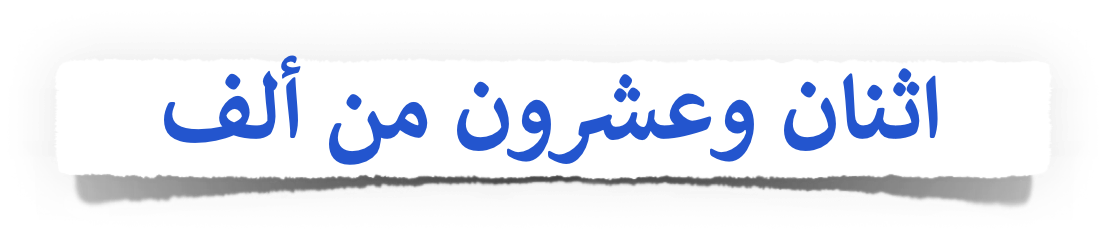 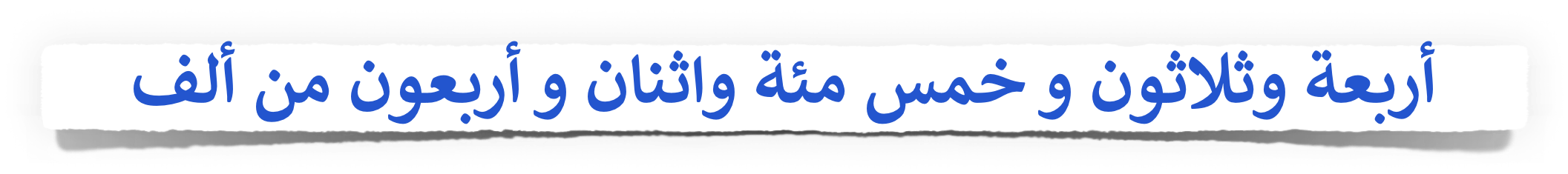 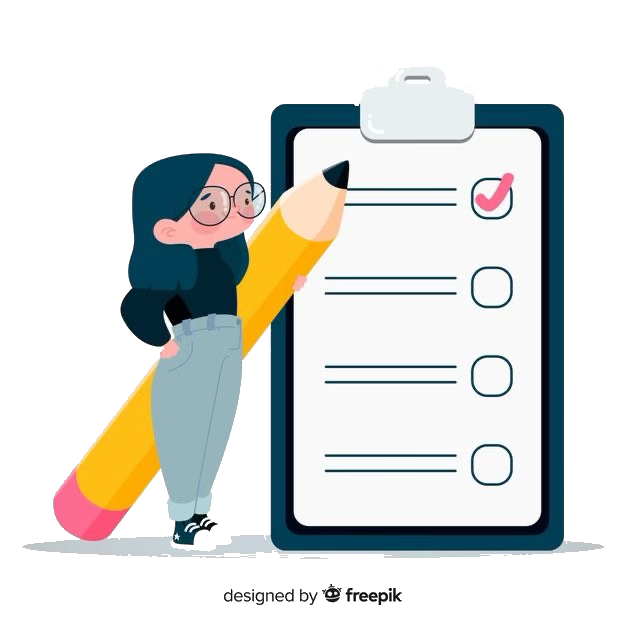 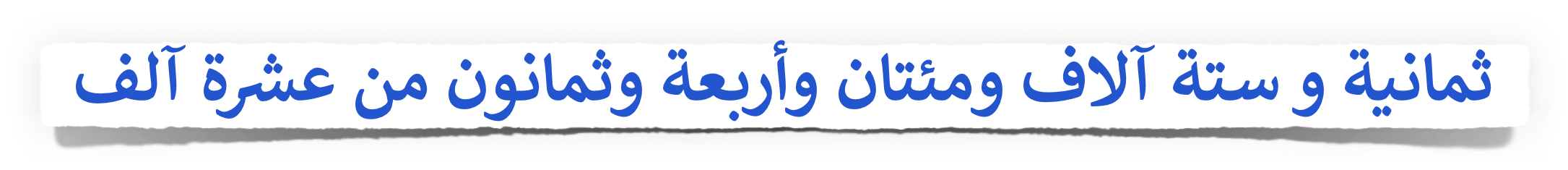 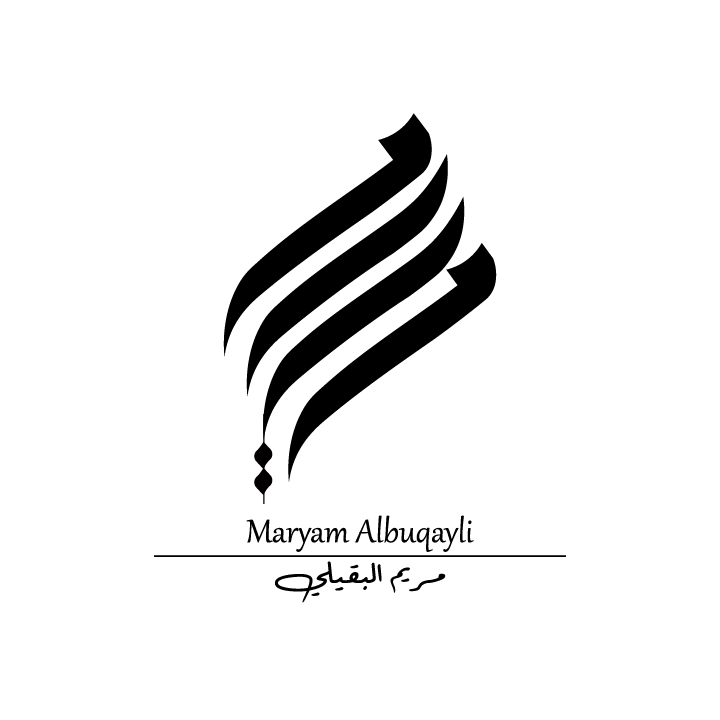 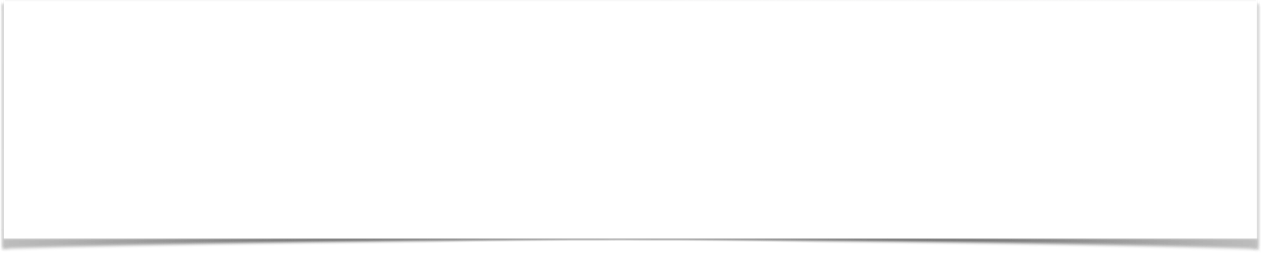 تمثيل الكسور العشرية
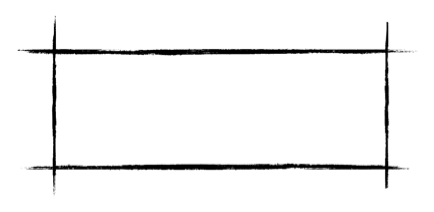 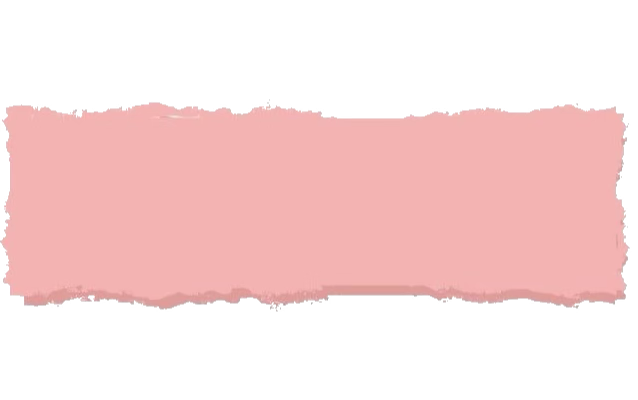 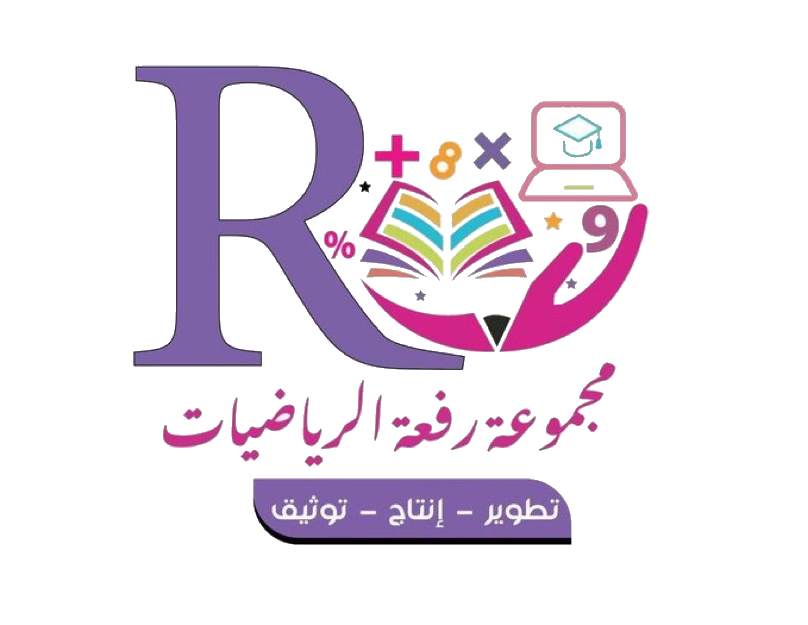 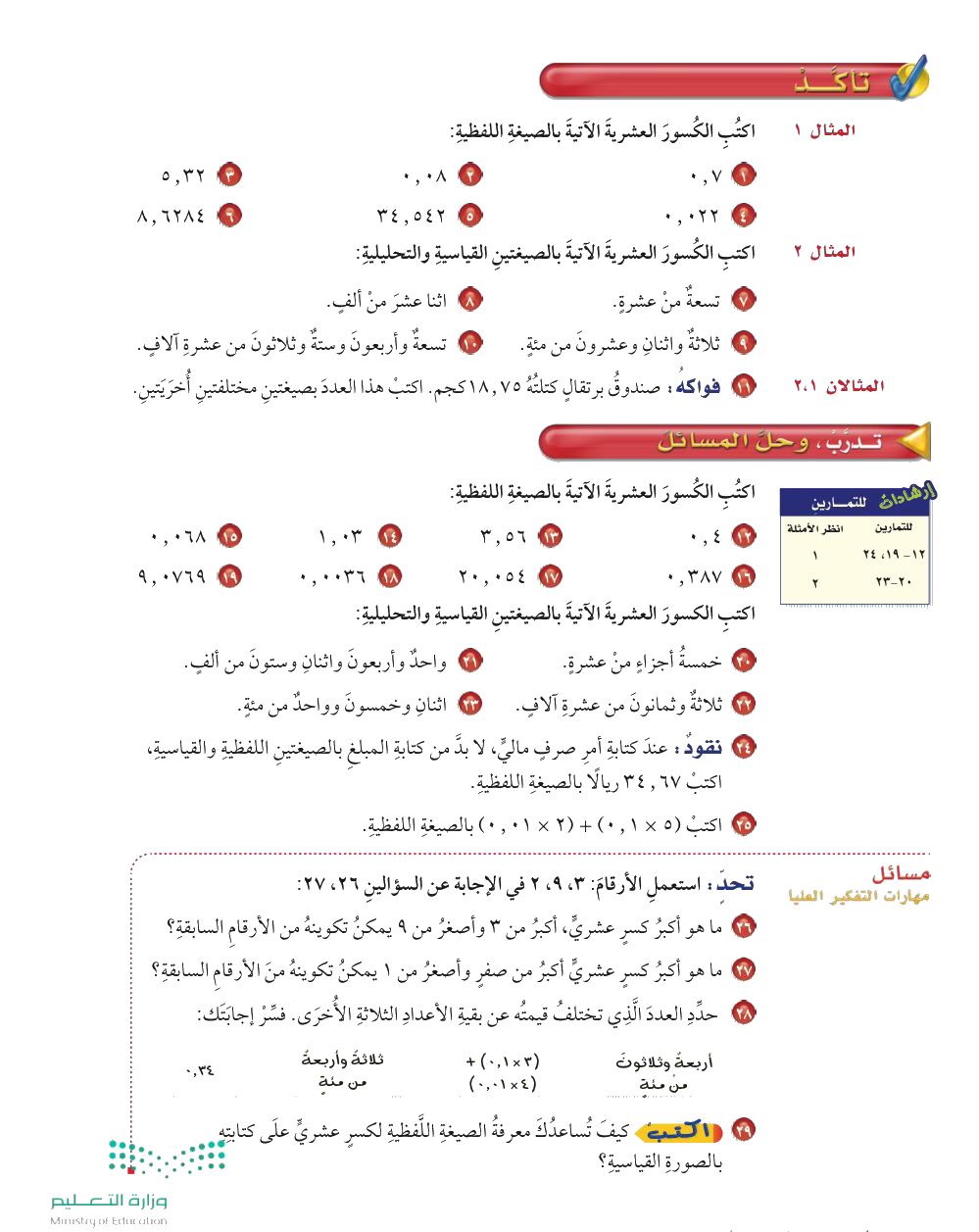 تأكد
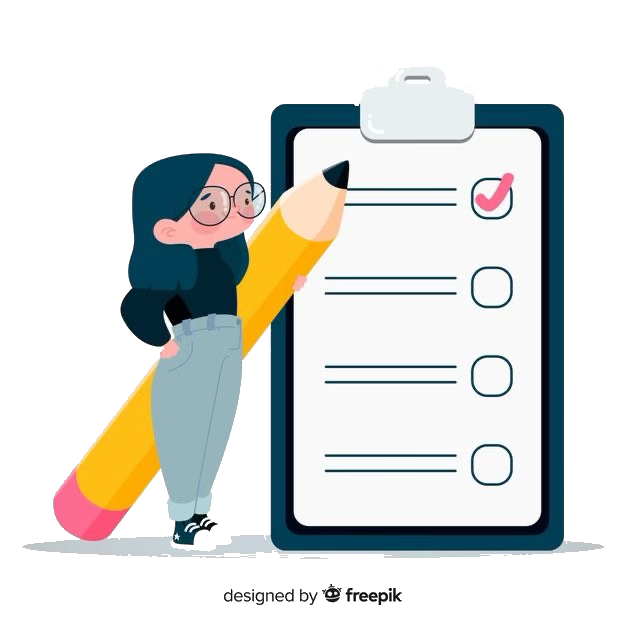 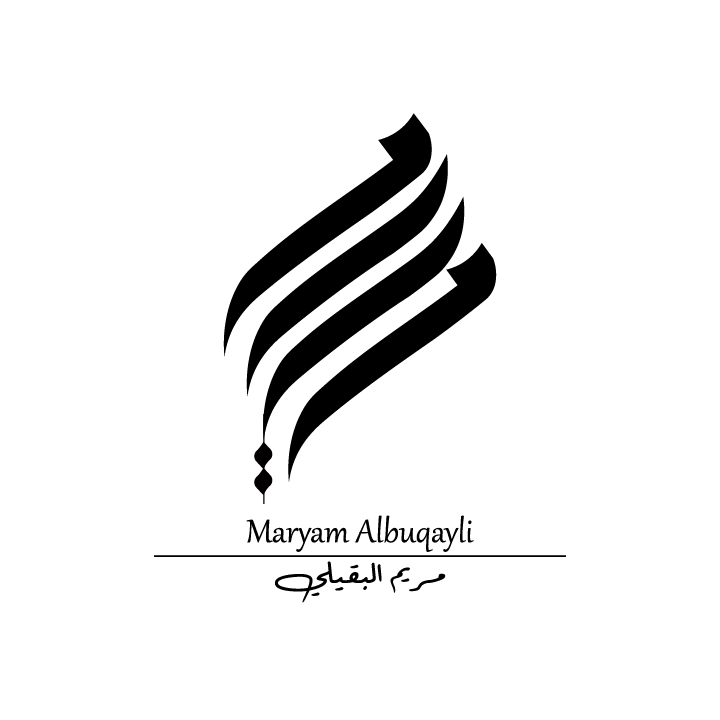 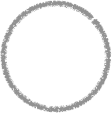 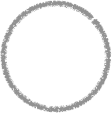 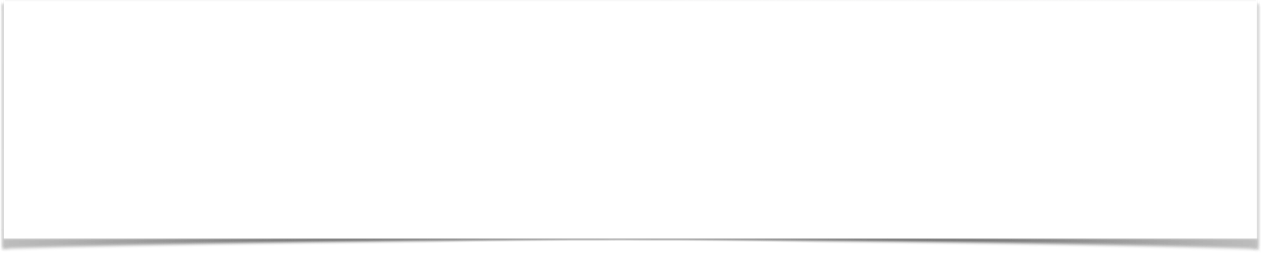 تمثيل الكسور العشرية
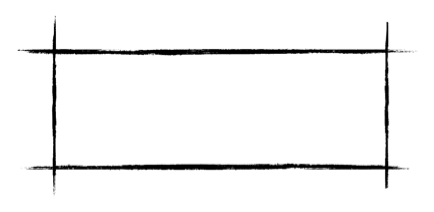 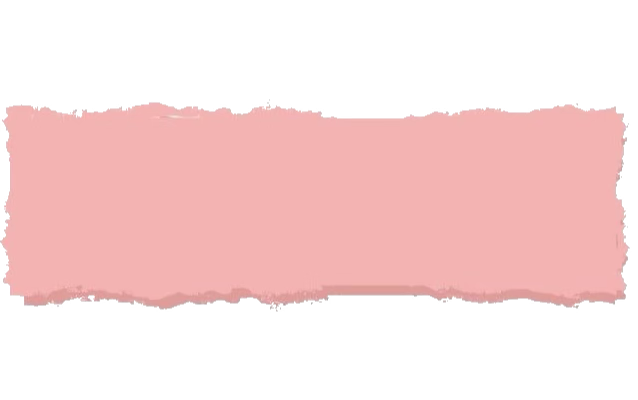 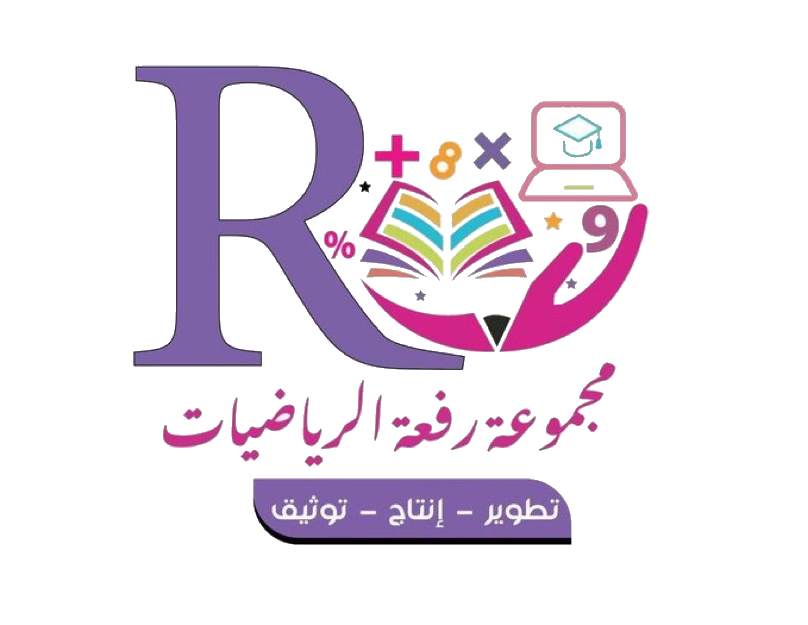 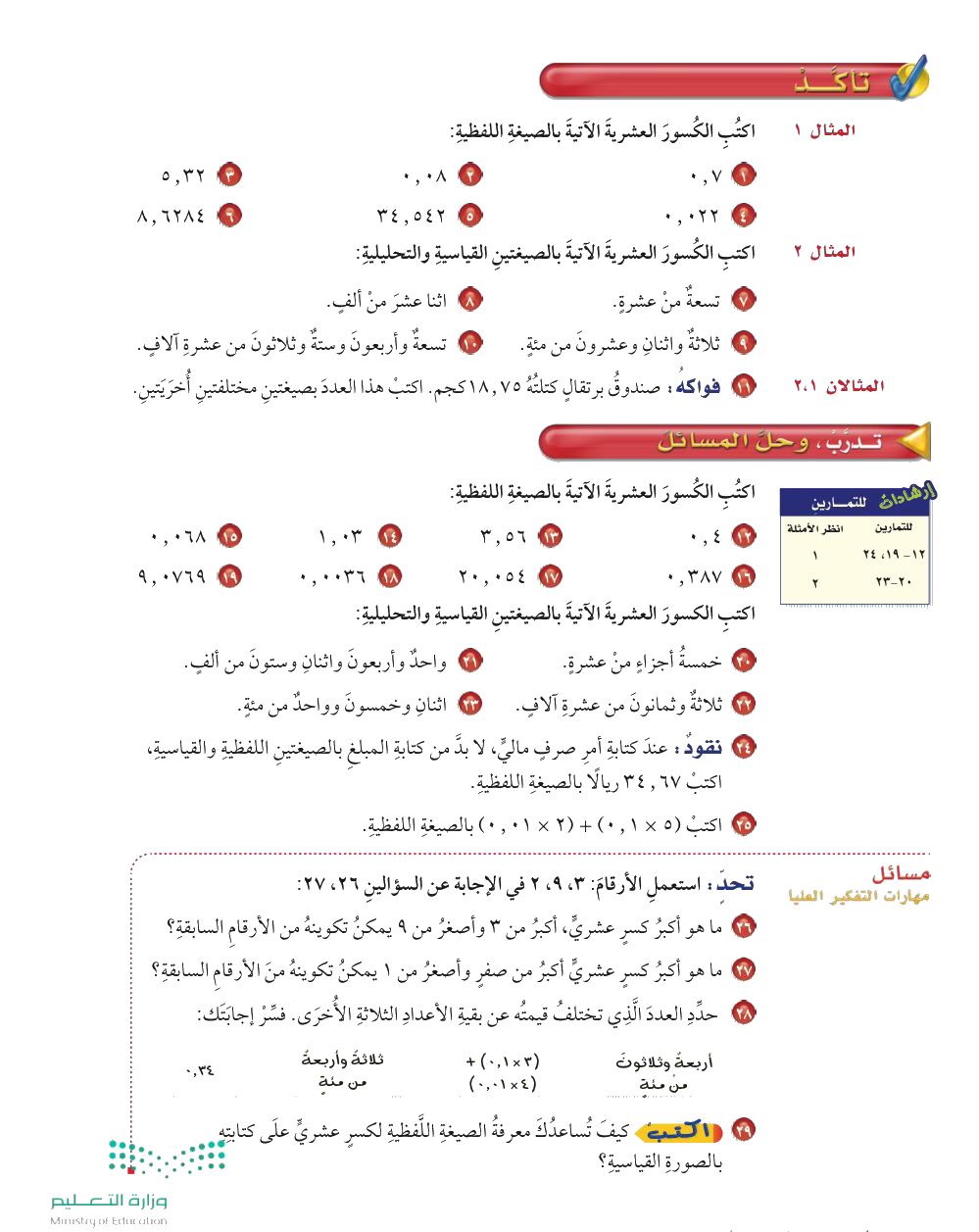 ٧
٨
تأكد
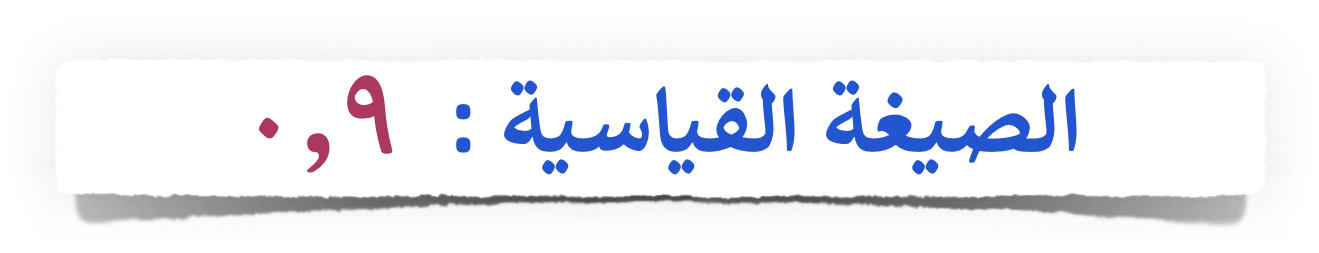 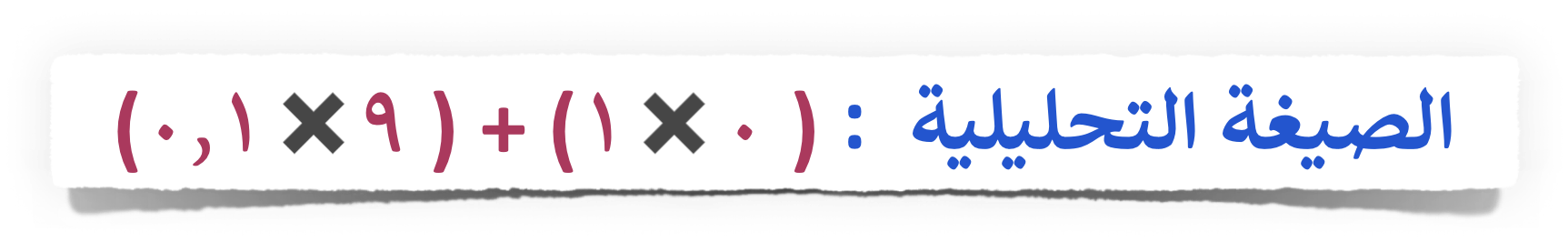 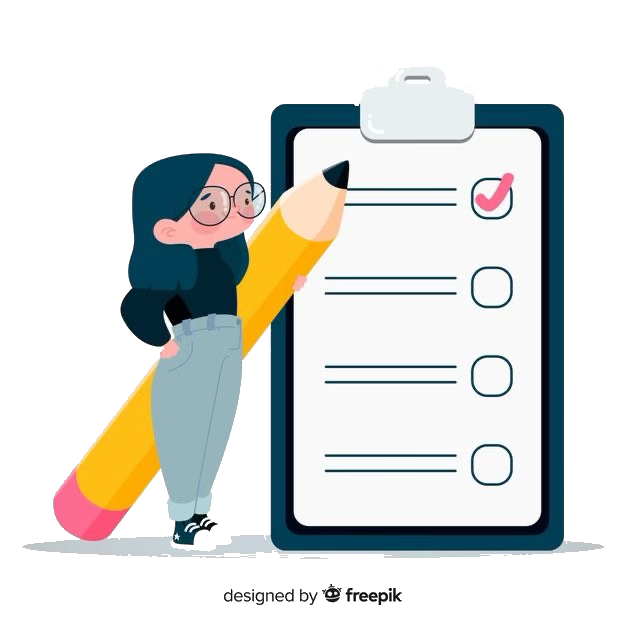 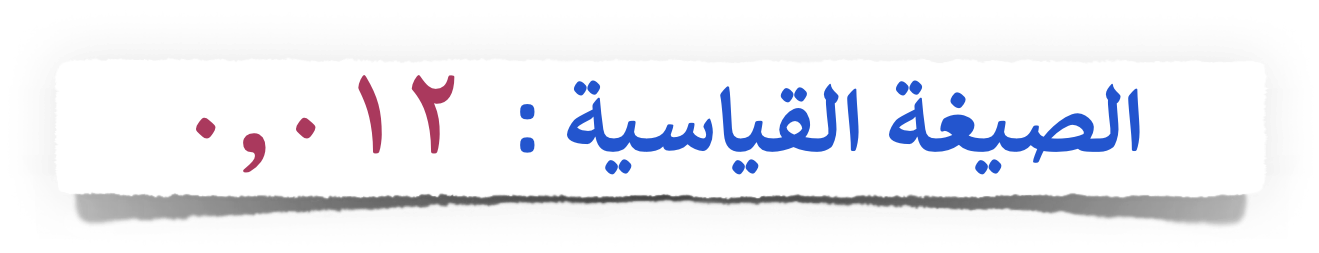 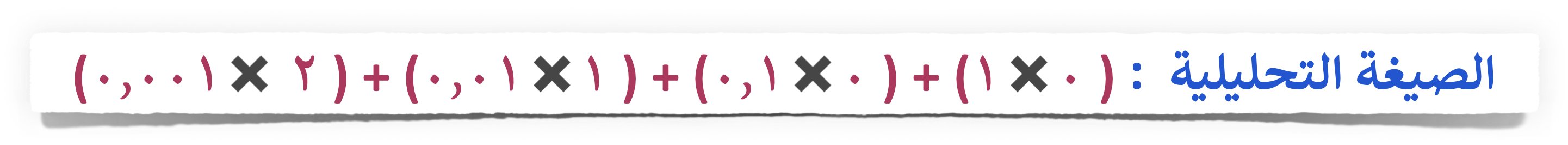 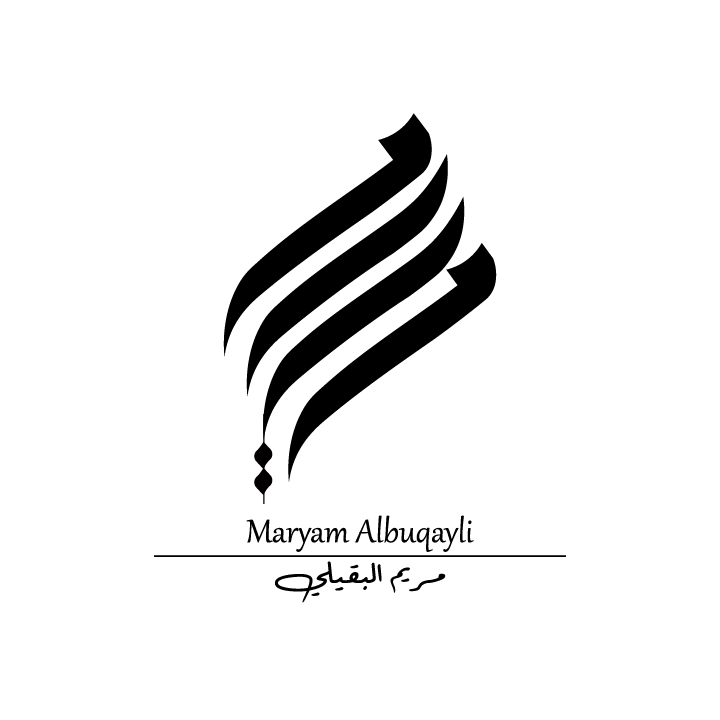 تمثيل الكسور العشرية
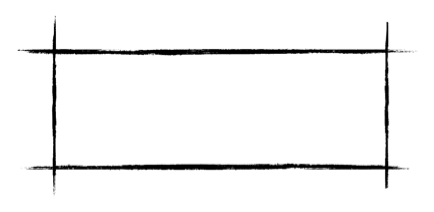 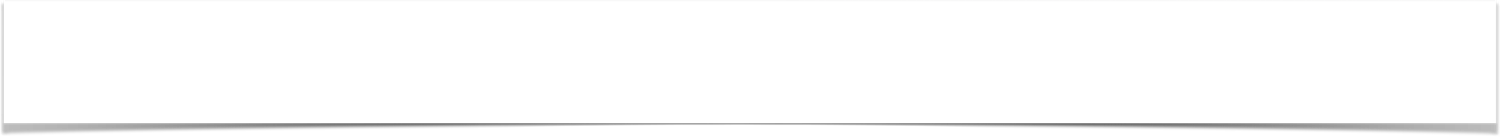 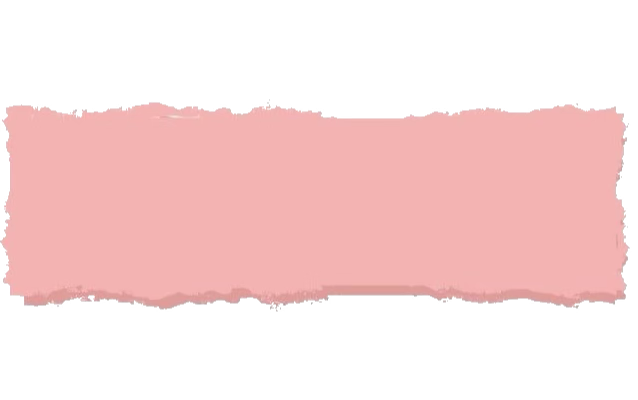 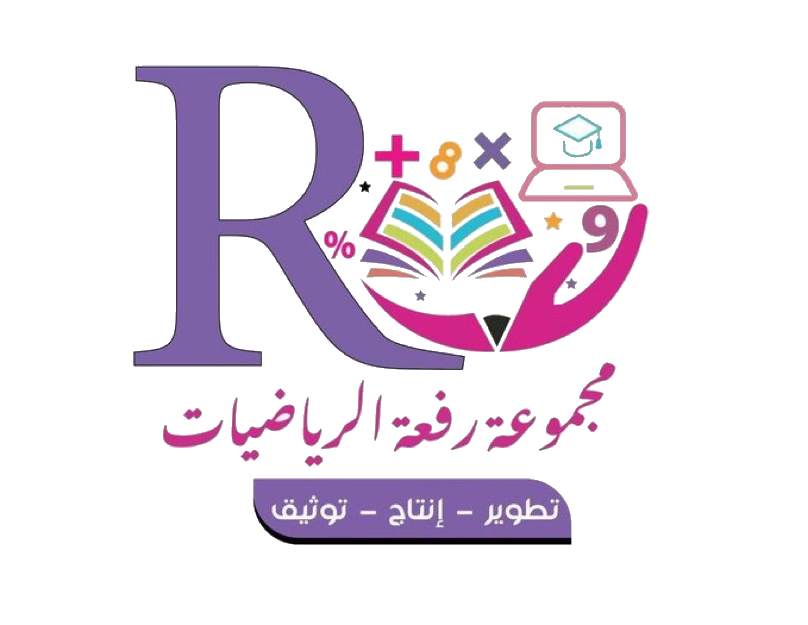 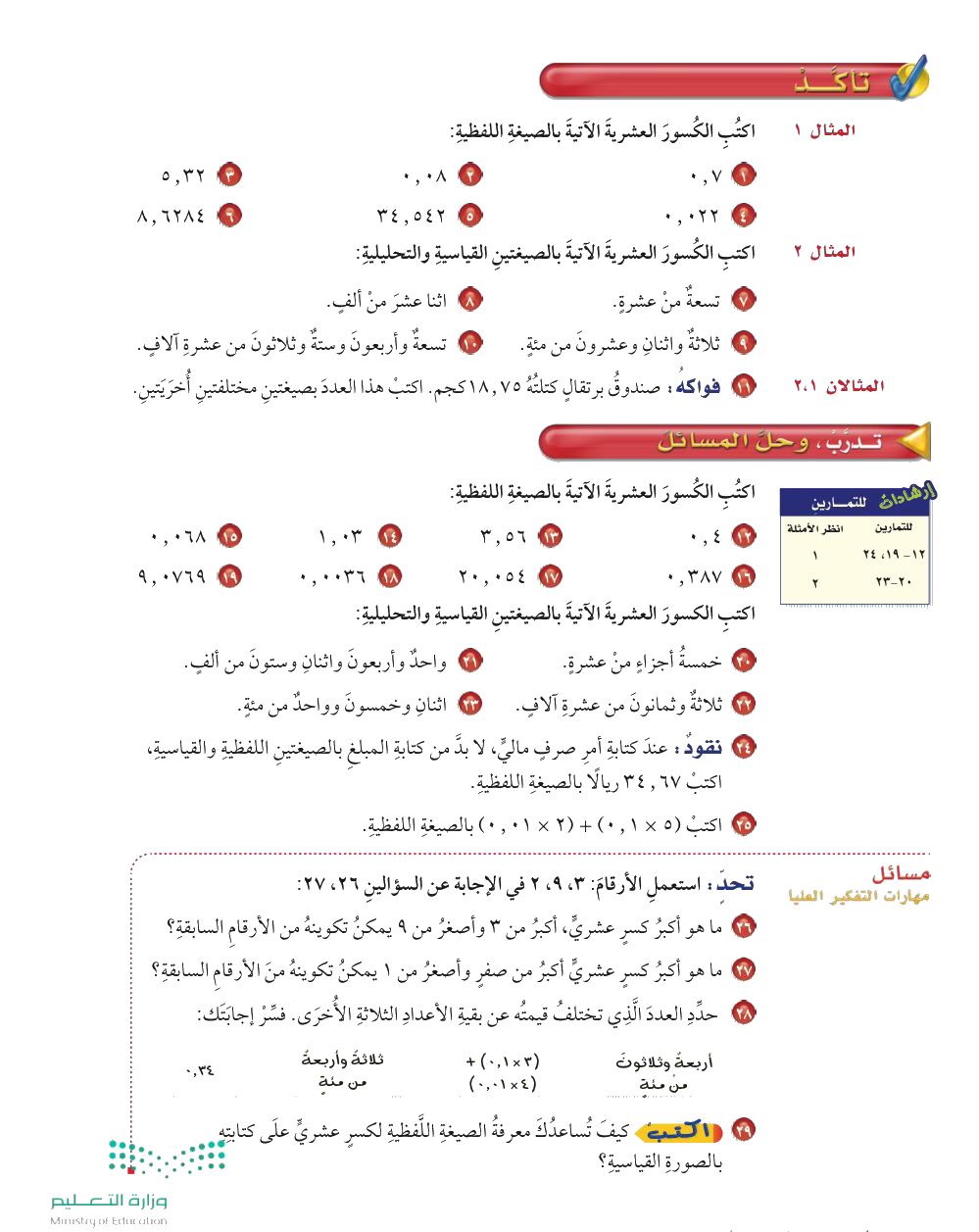 تأكد
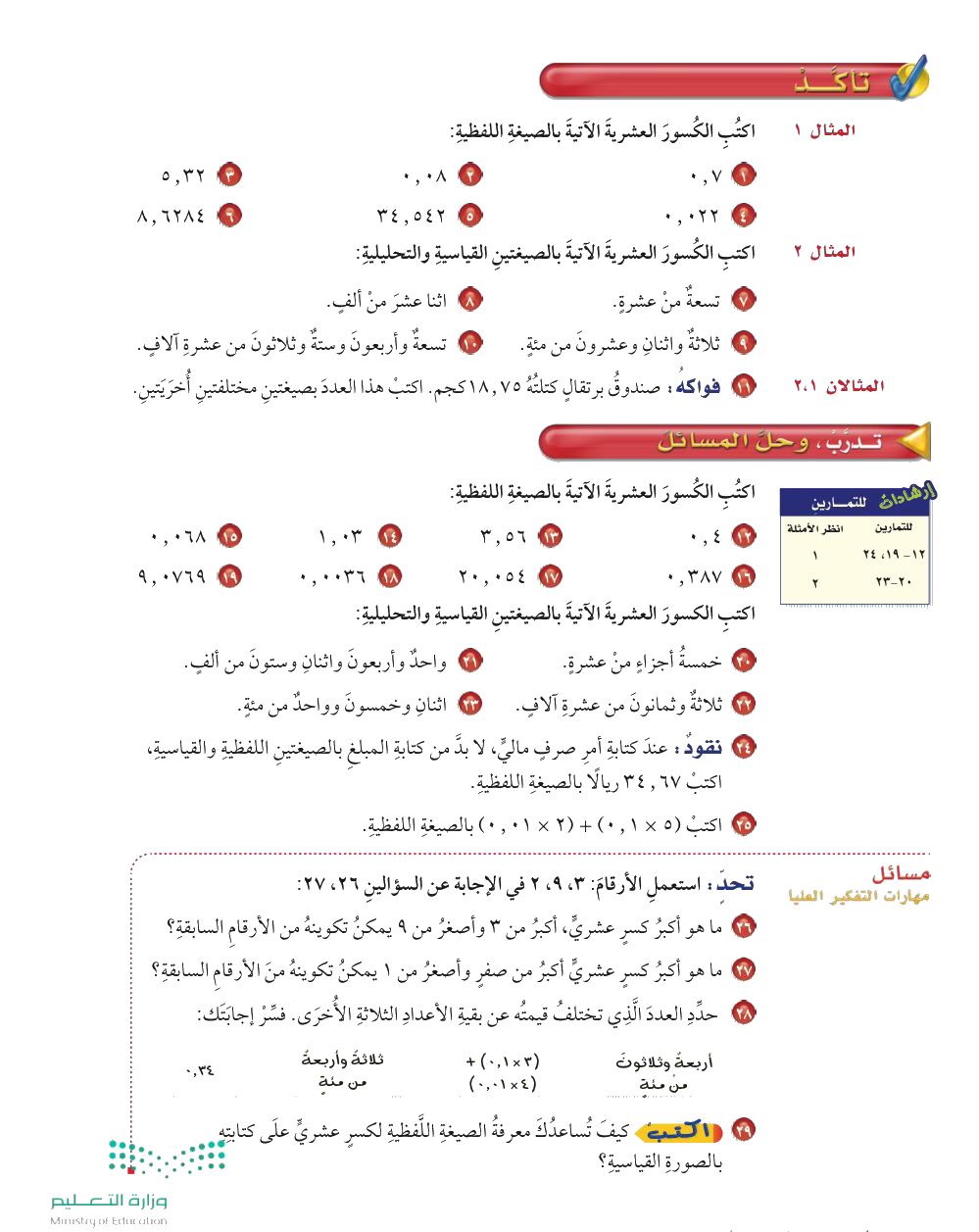 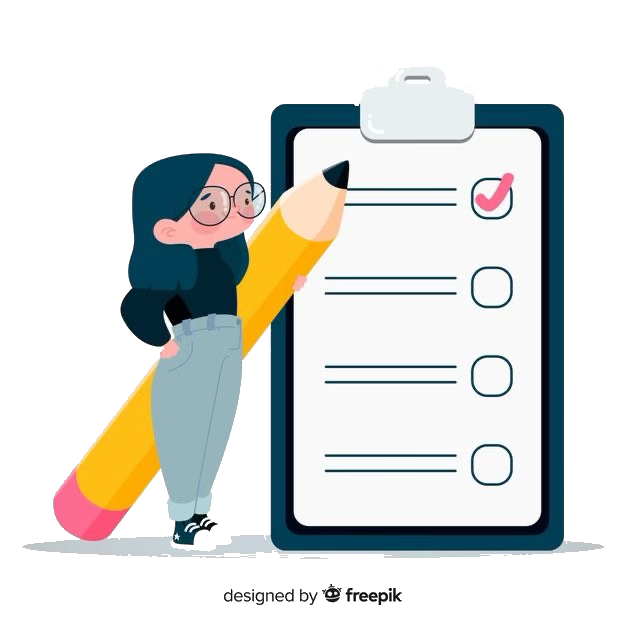 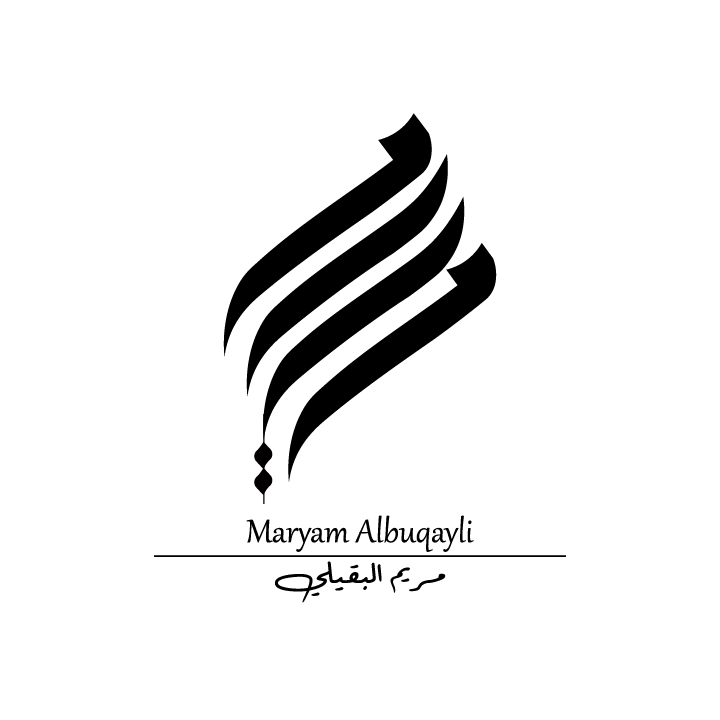 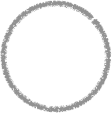 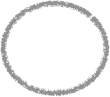 تمثيل الكسور العشرية
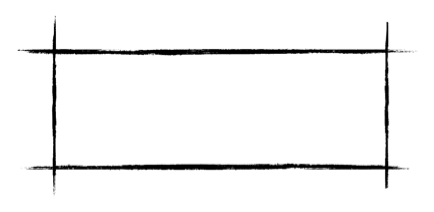 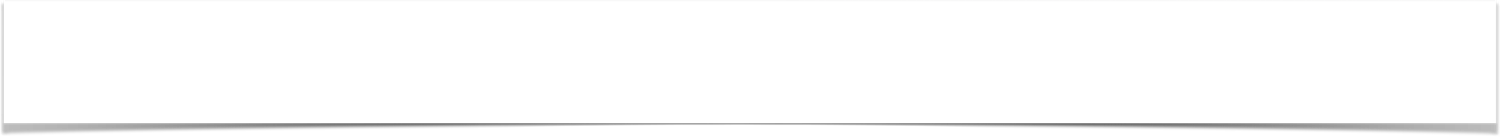 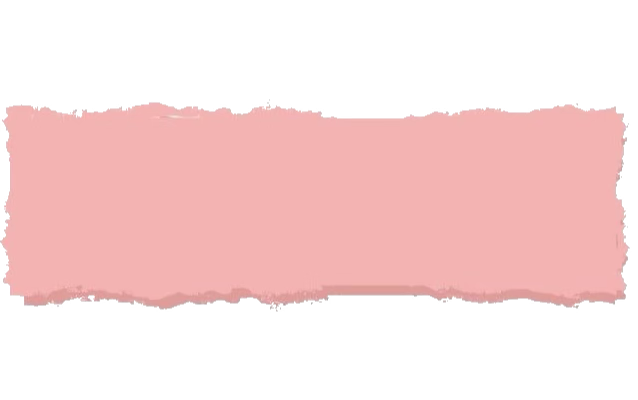 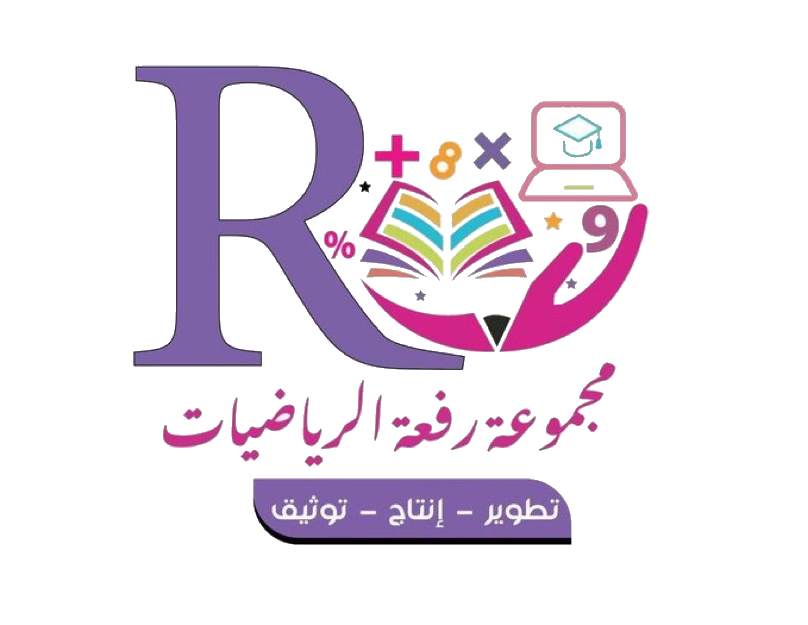 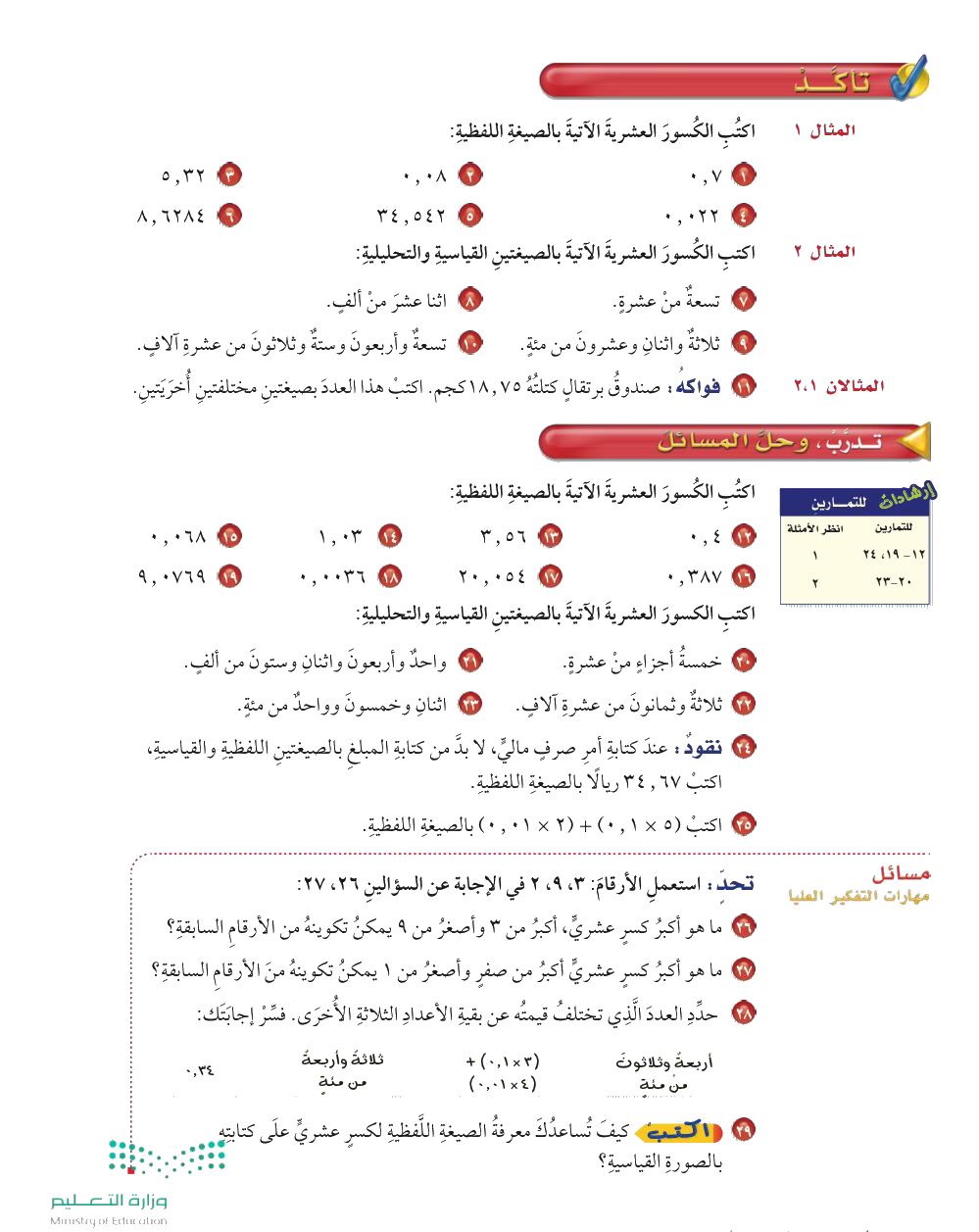 ١٠
٩
تأكد
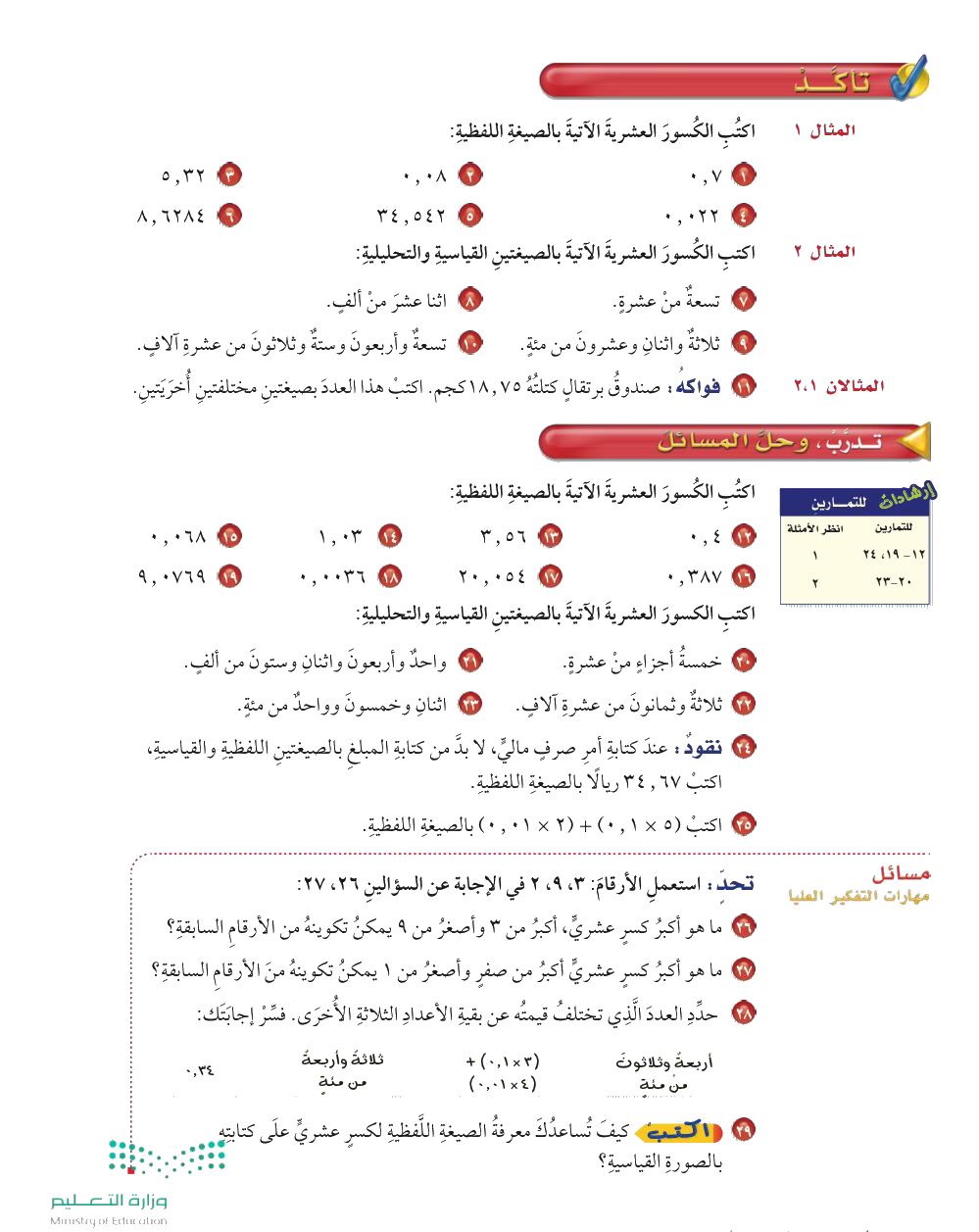 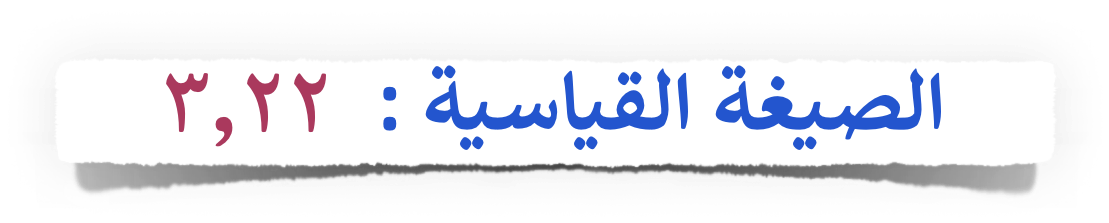 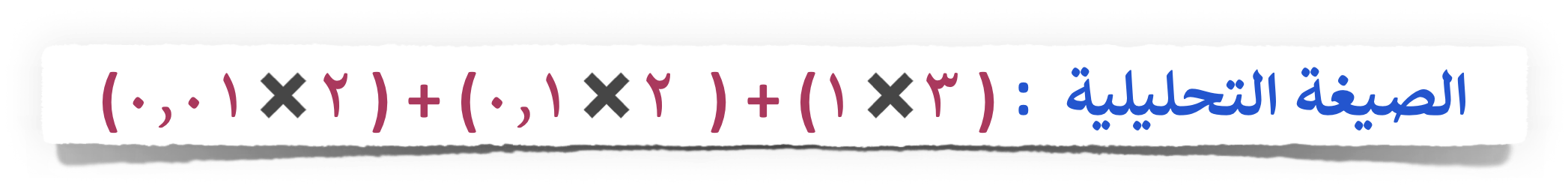 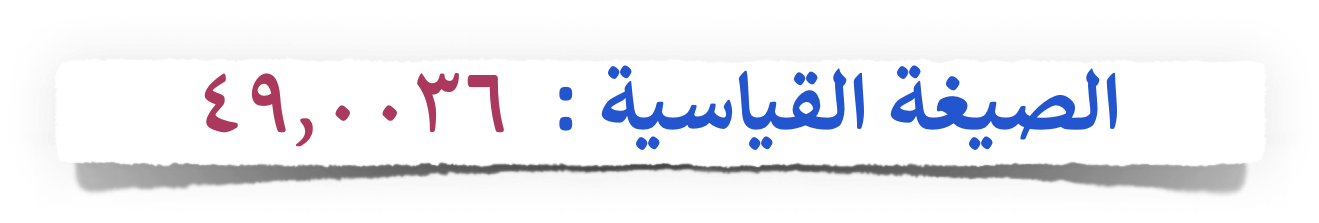 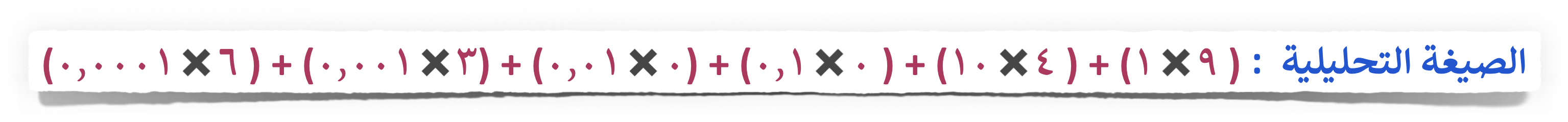 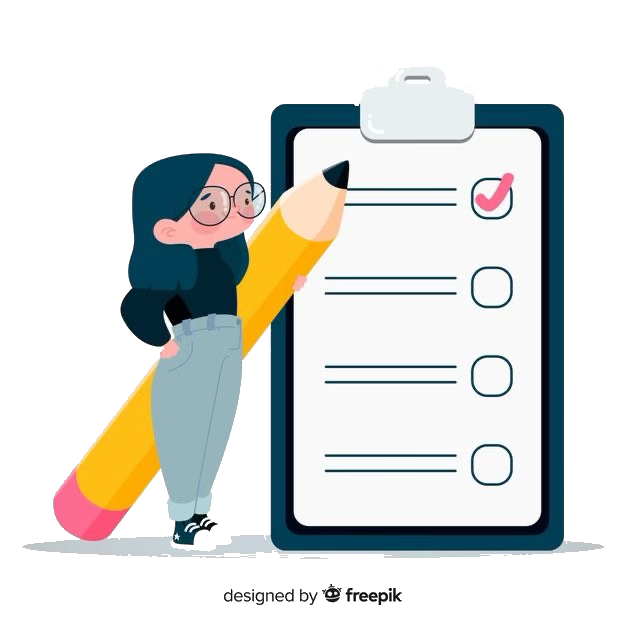 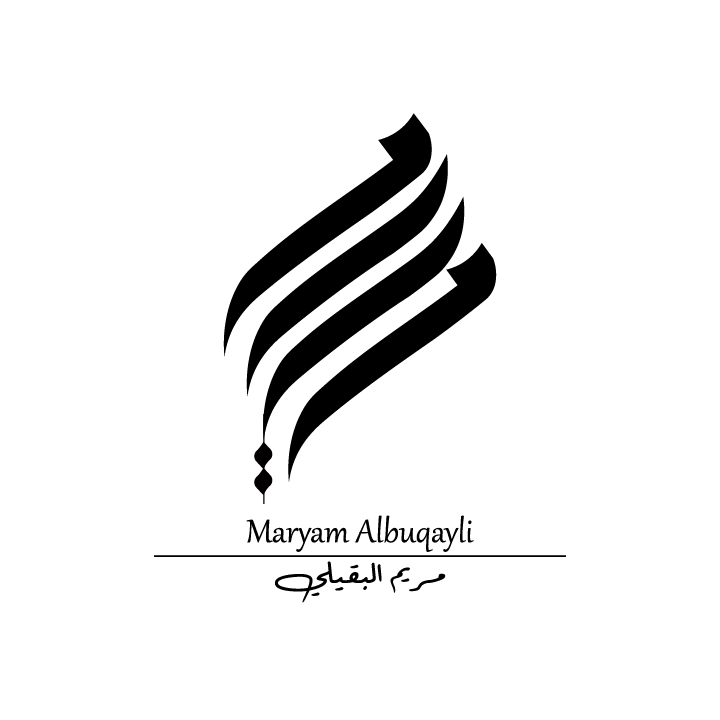 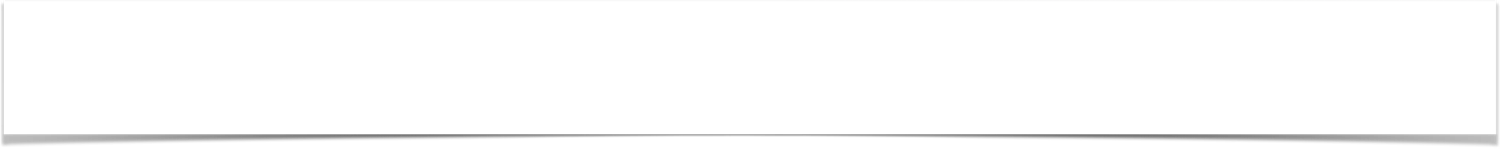 تمثيل الكسور العشرية
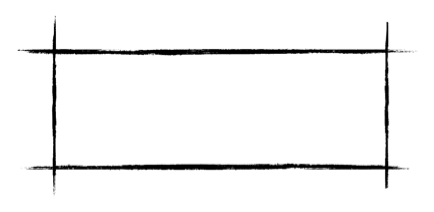 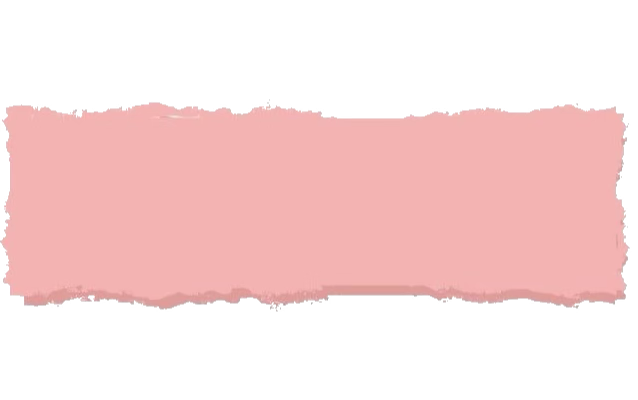 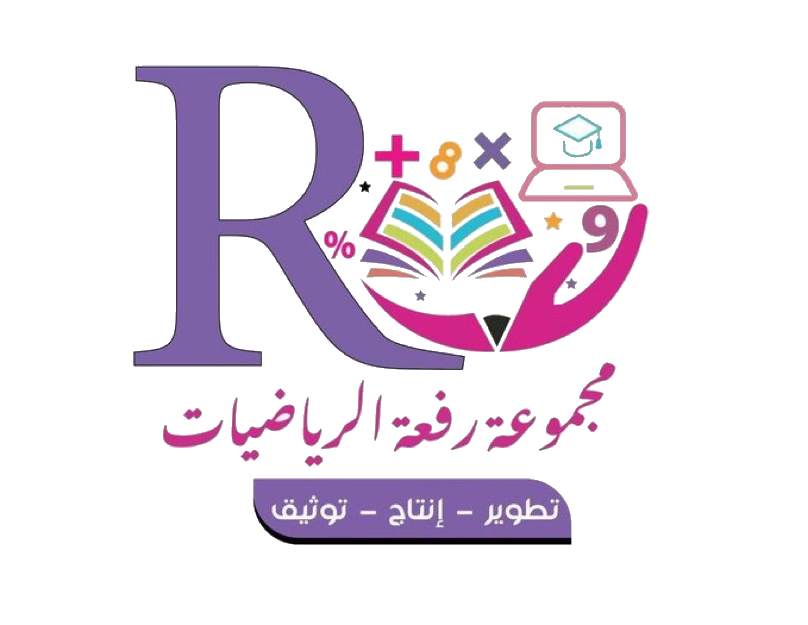 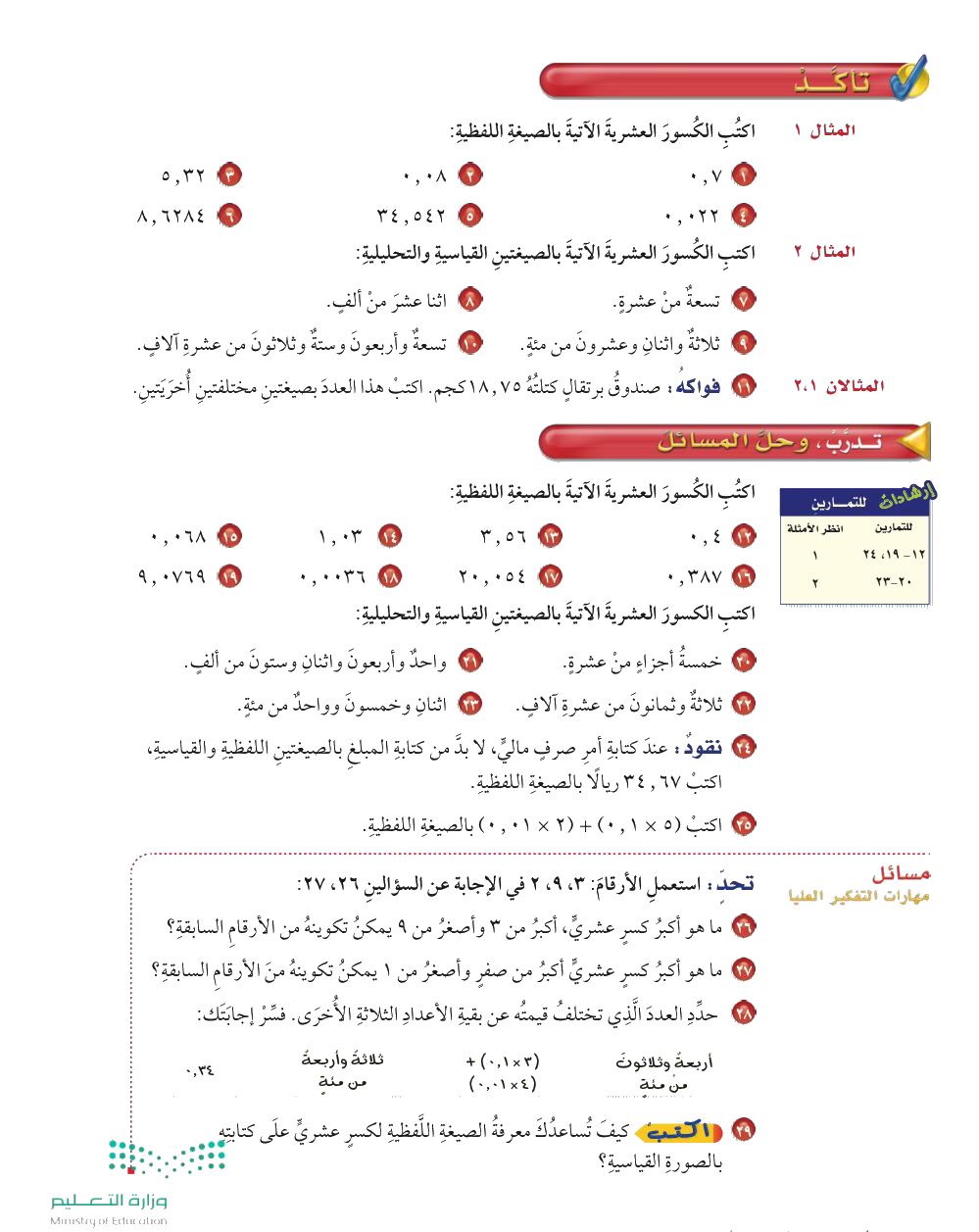 تأكد
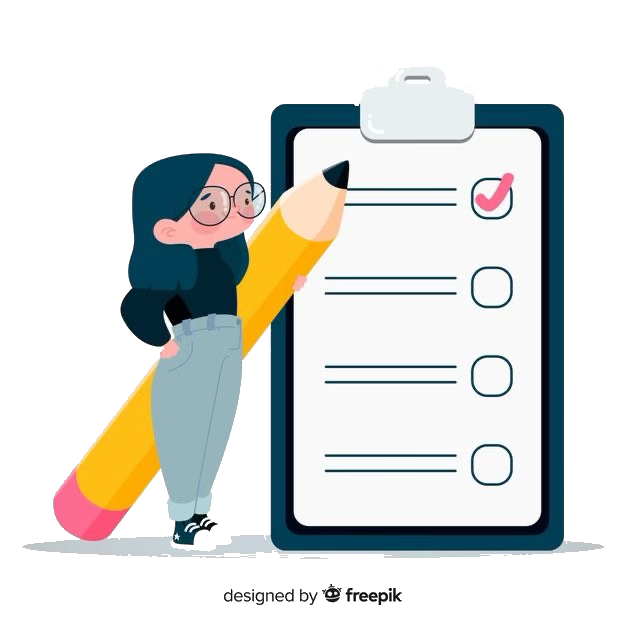 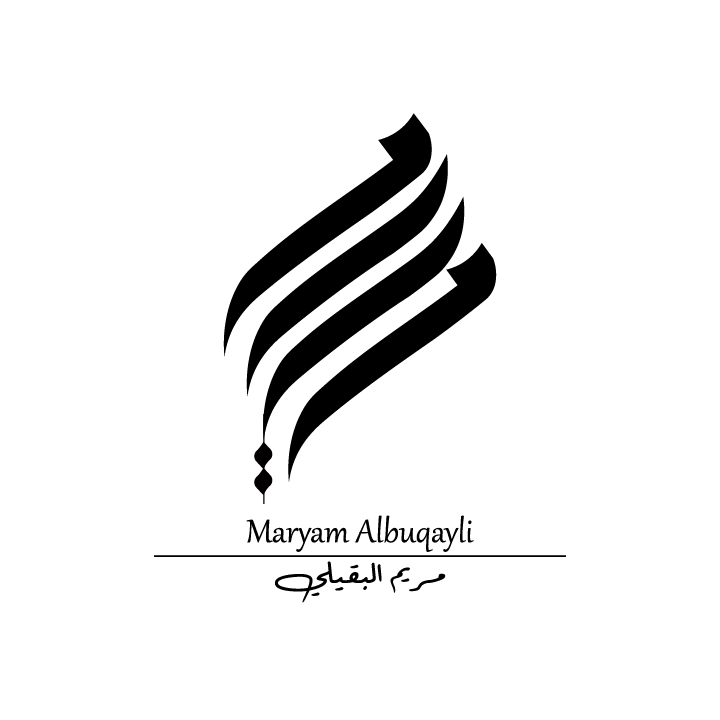 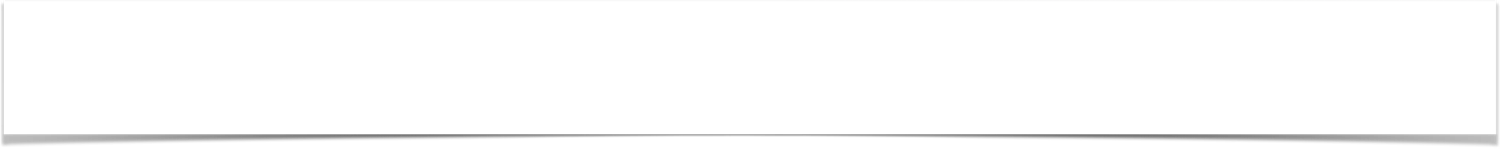 تمثيل الكسور العشرية
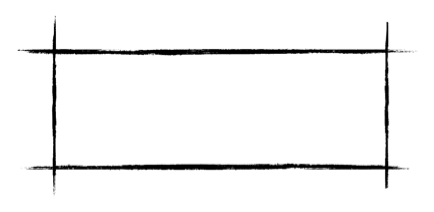 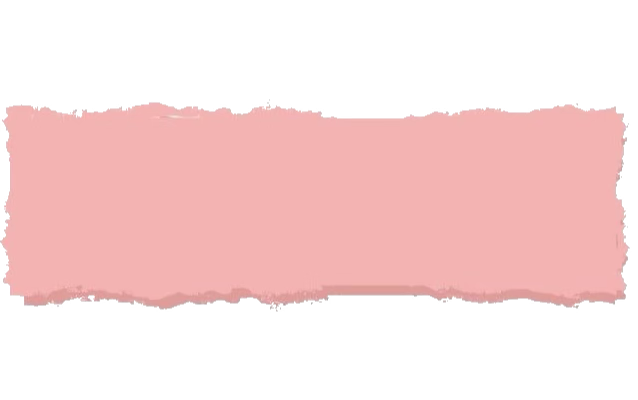 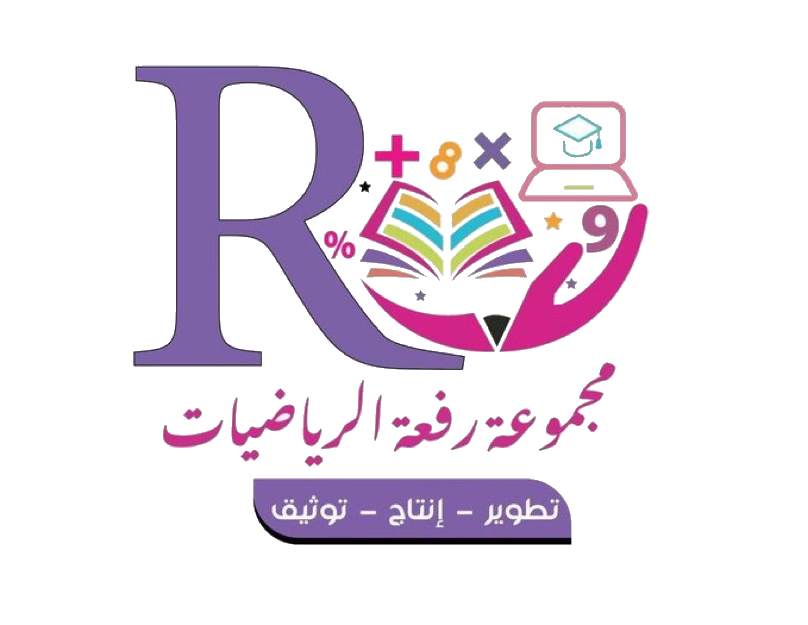 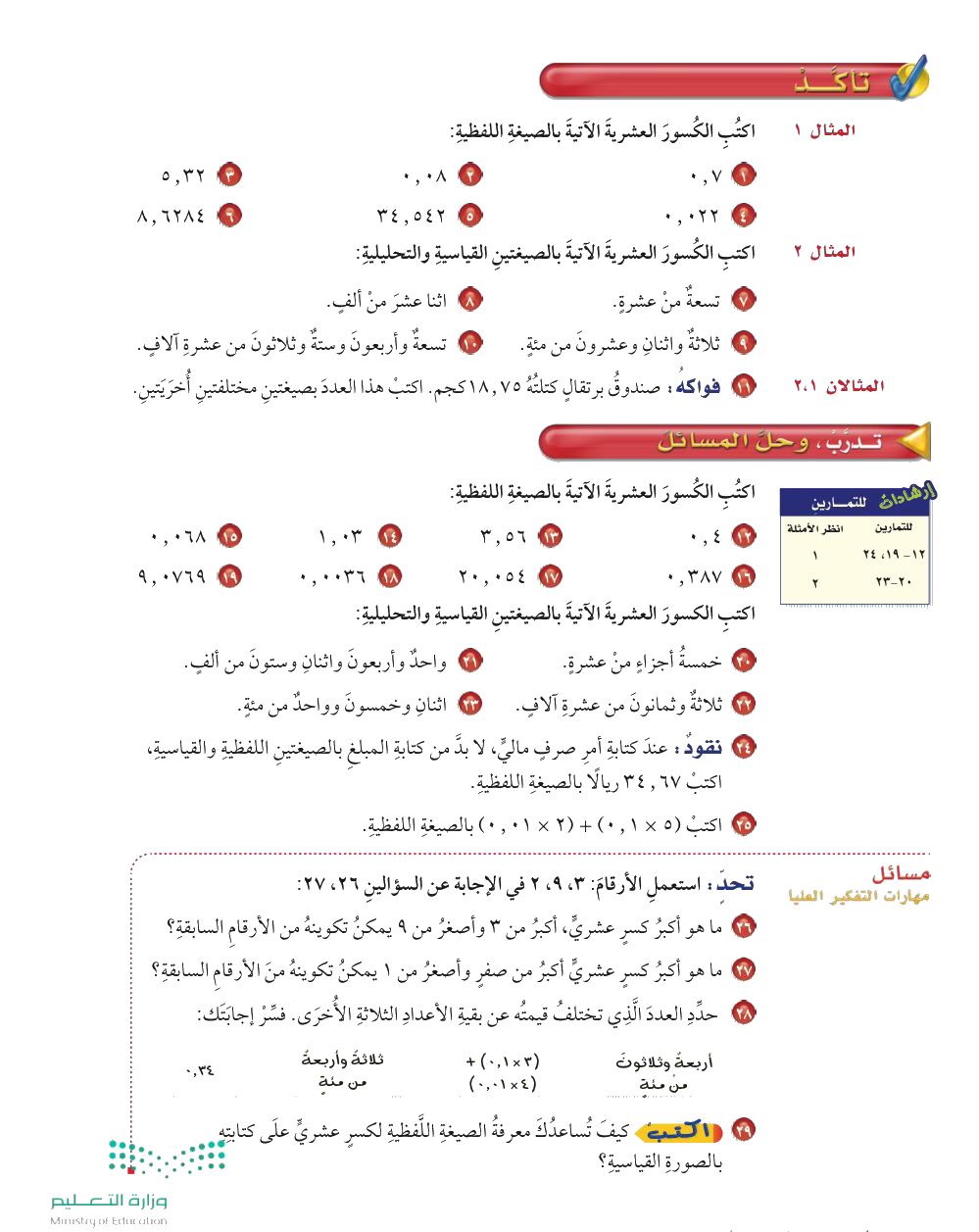 تأكد
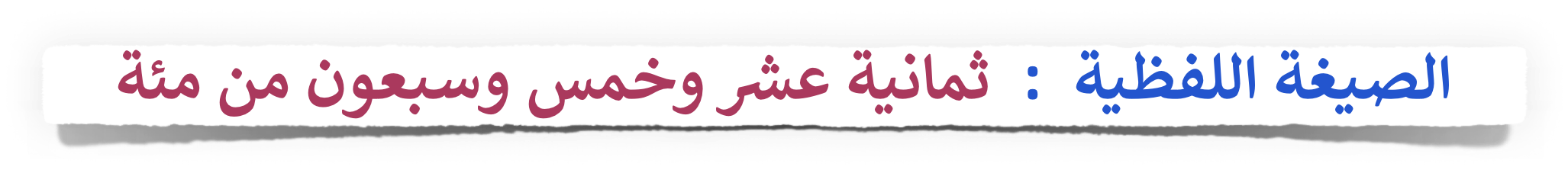 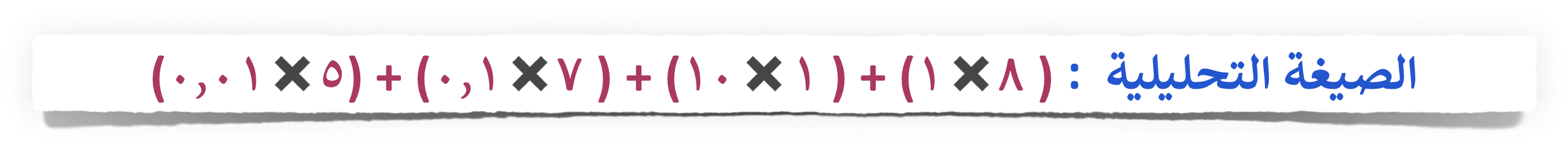 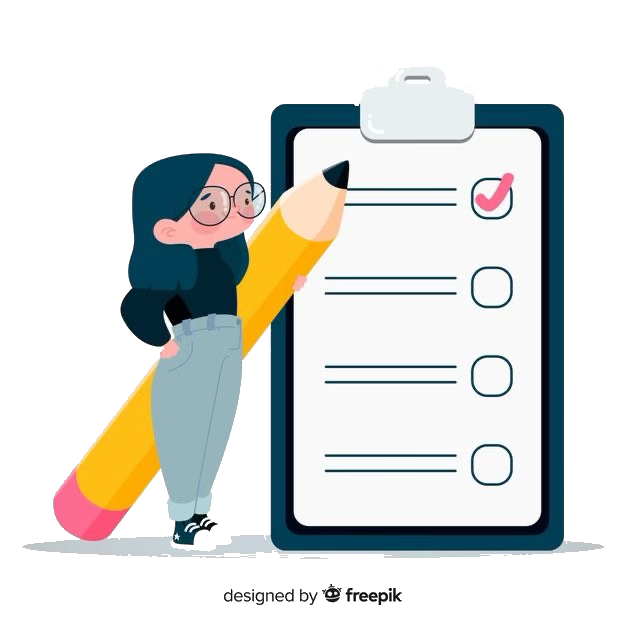 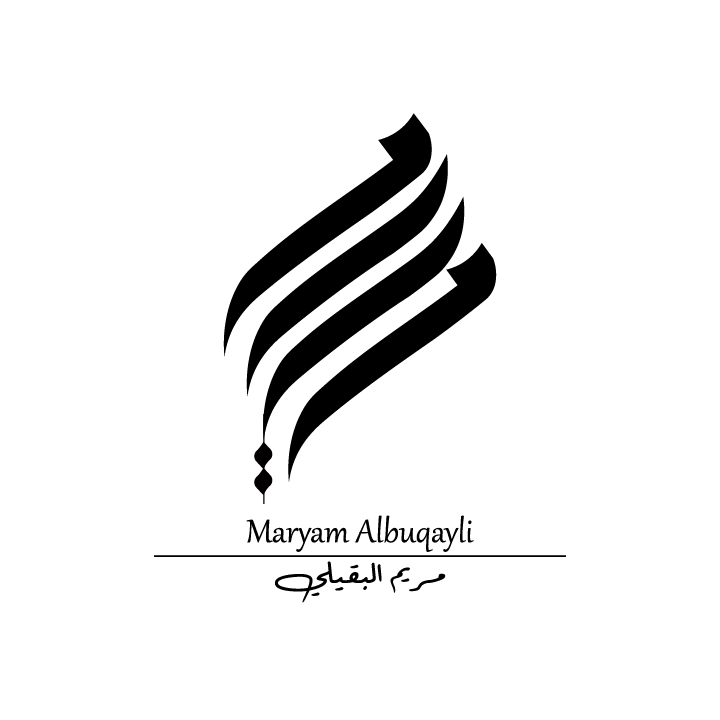 تمثيل الكسور العشرية
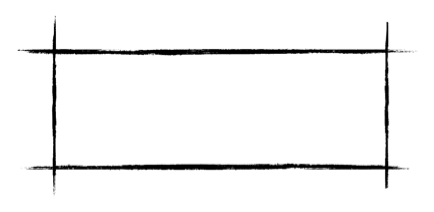 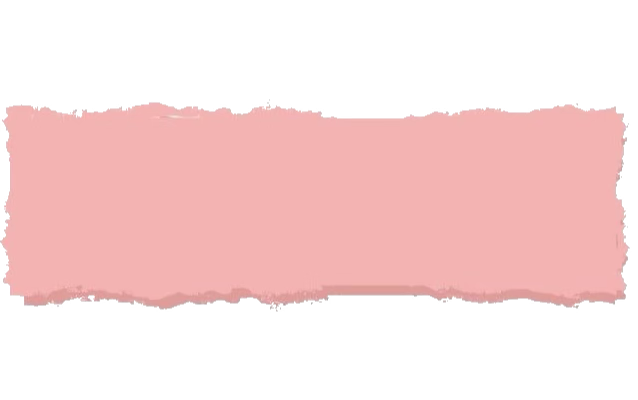 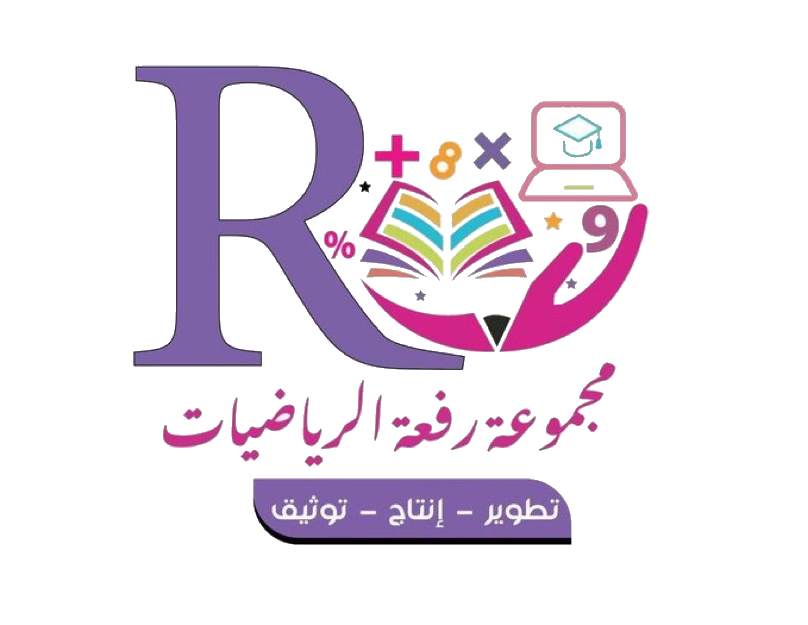 تدرب
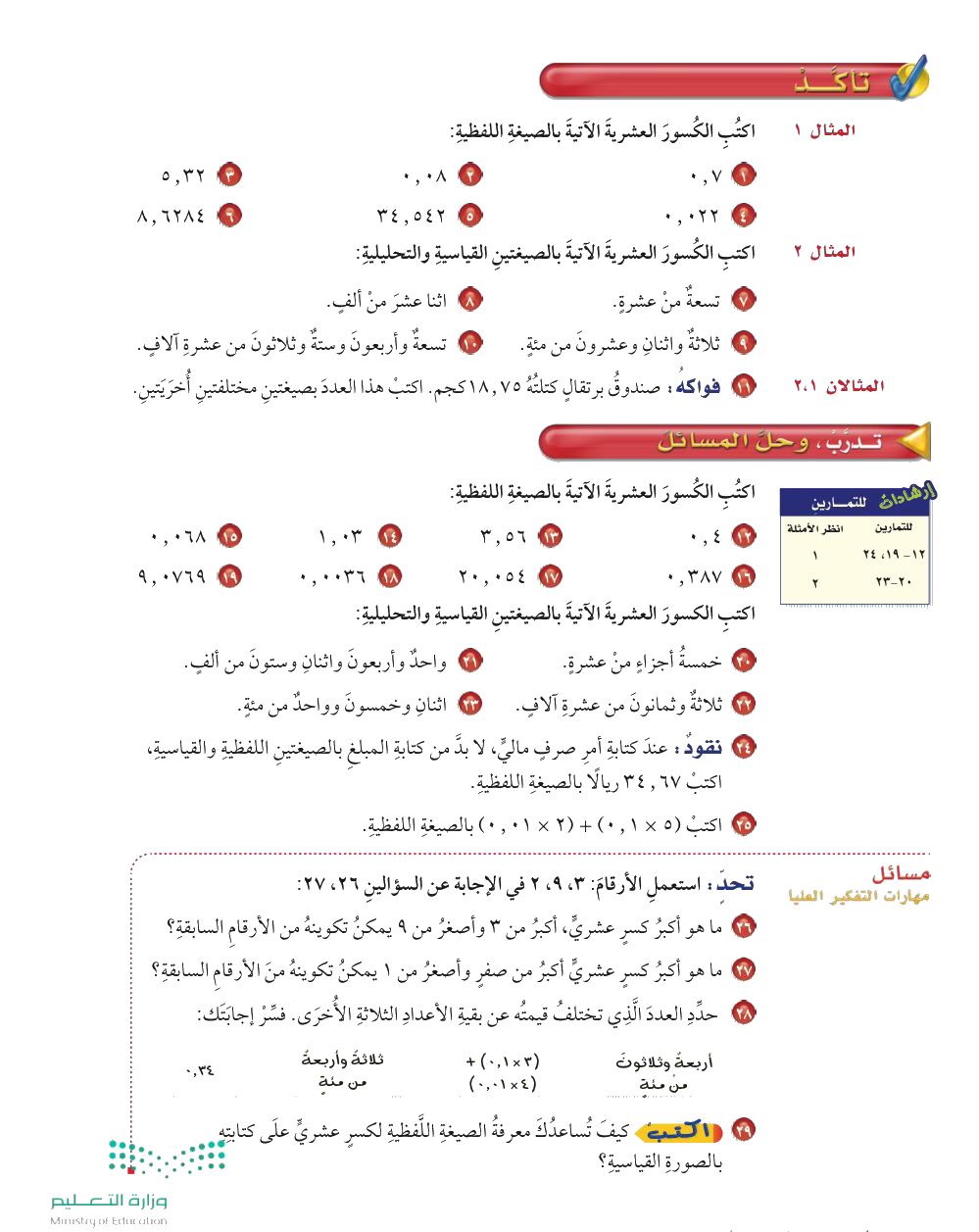 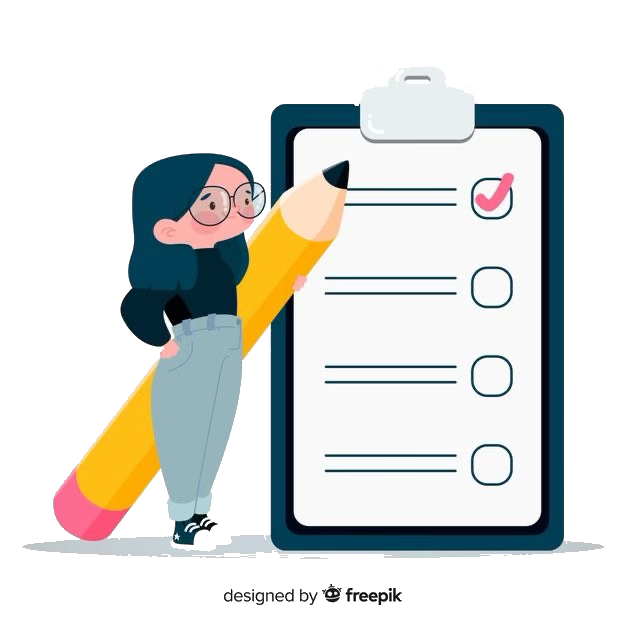 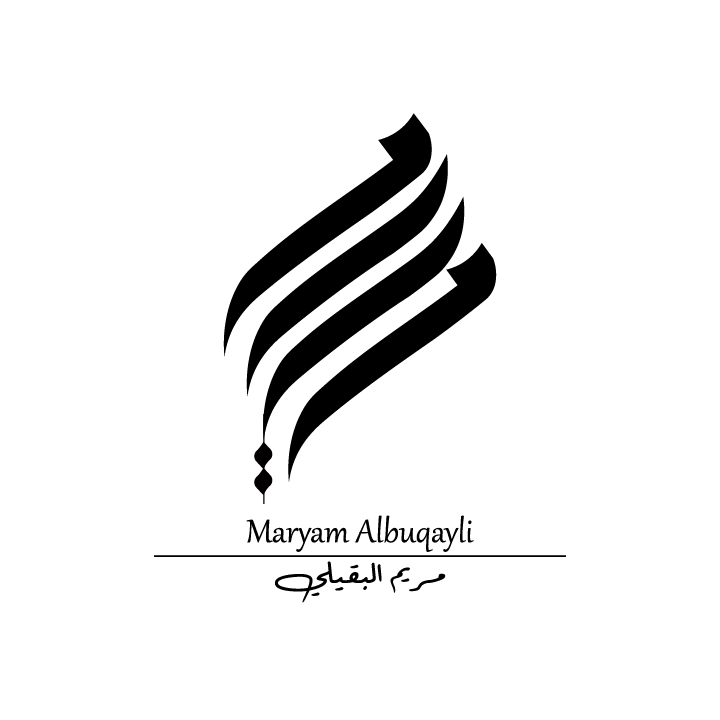 تمثيل الكسور العشرية
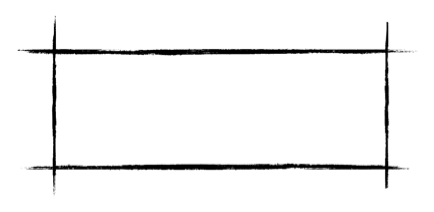 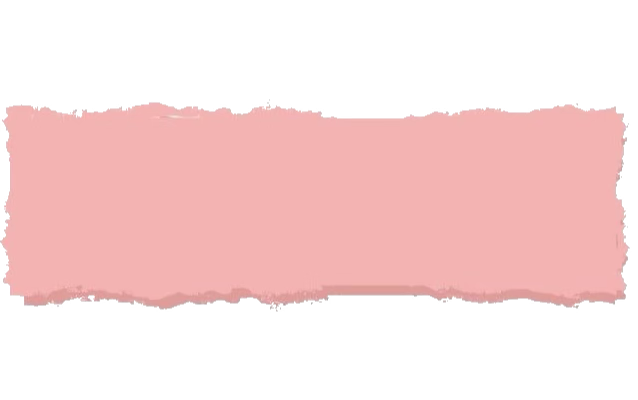 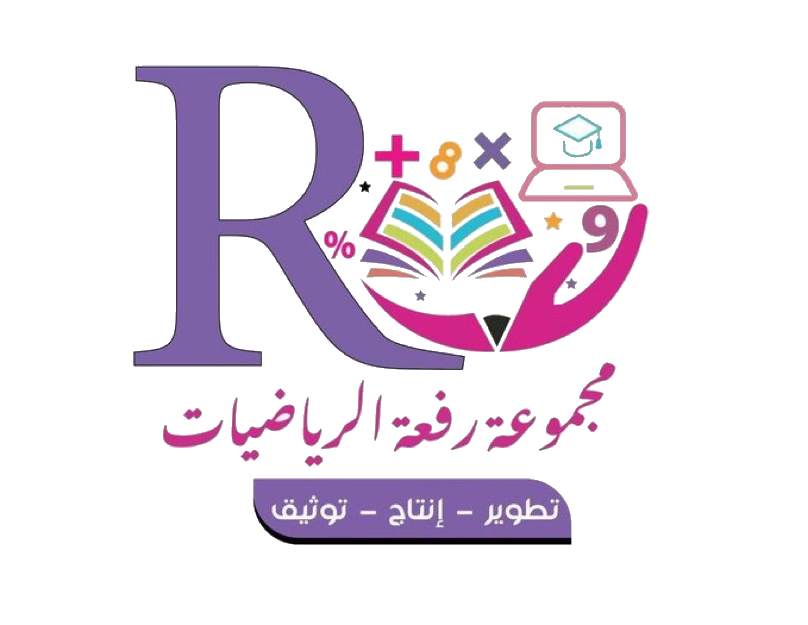 تدرب
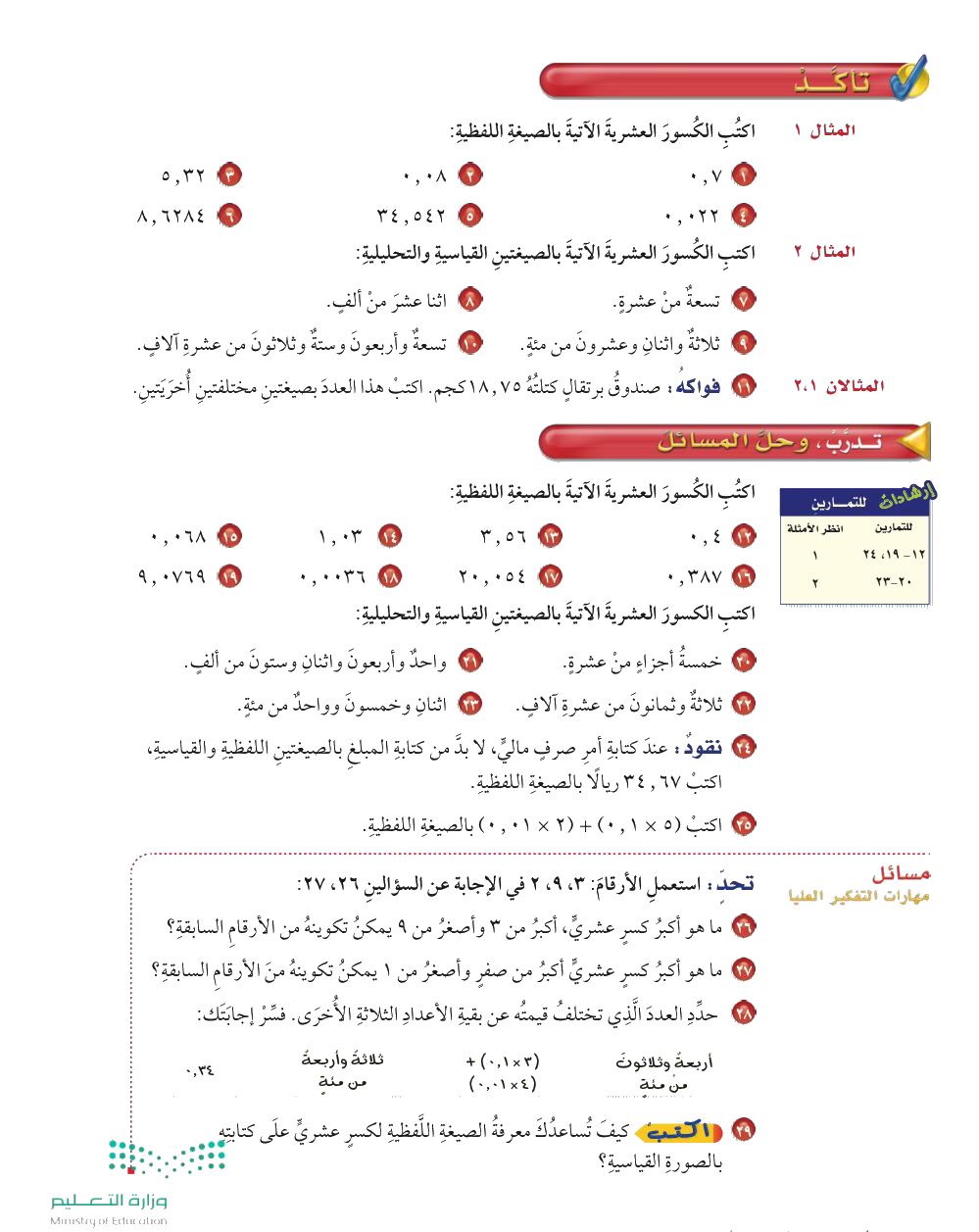 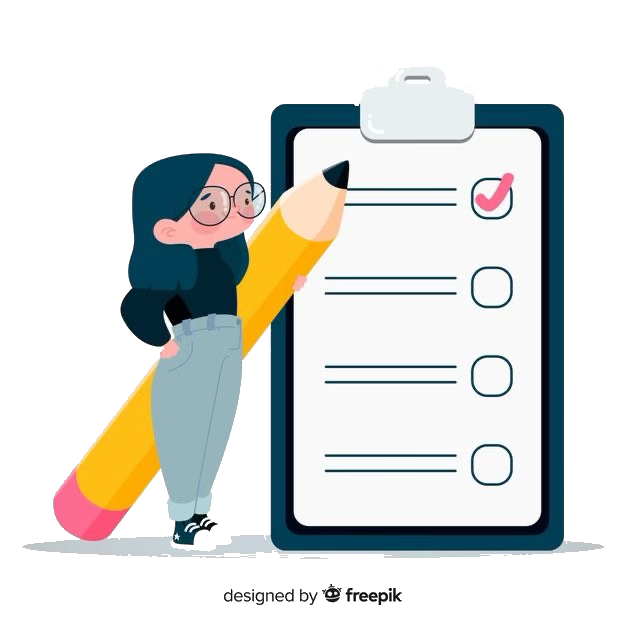 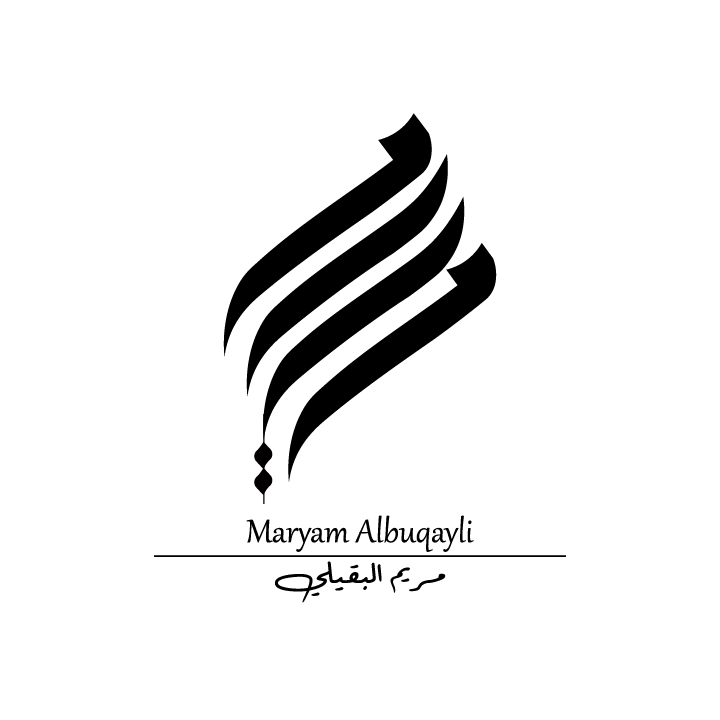 تمثيل الكسور العشرية
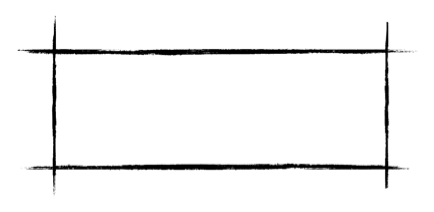 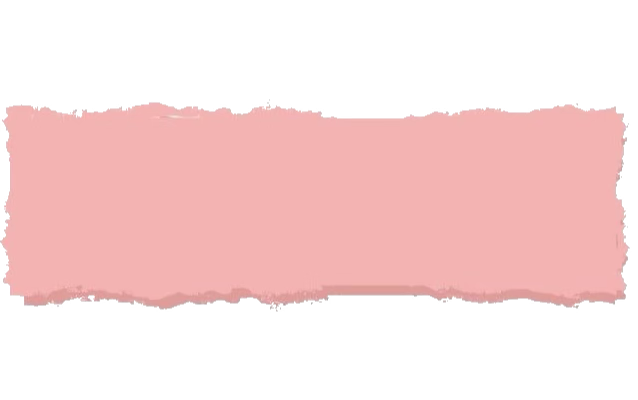 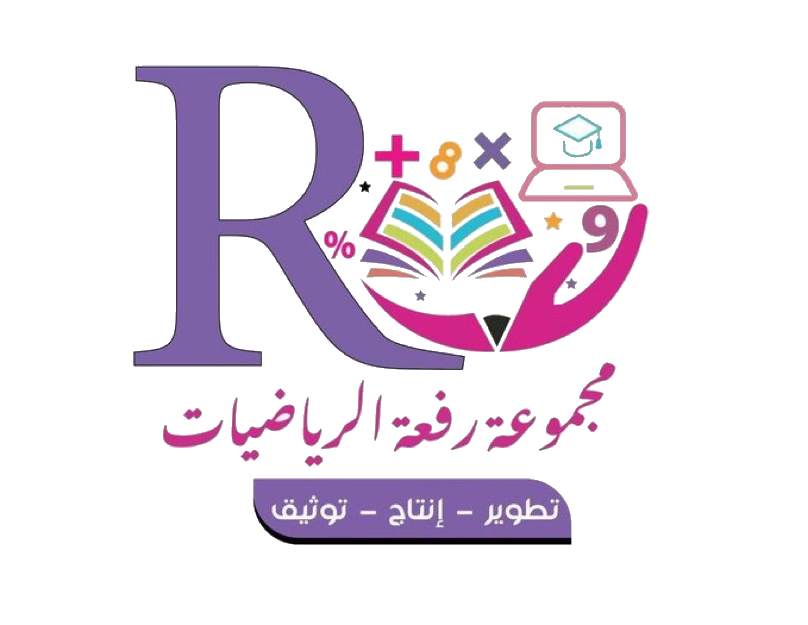 تدرب
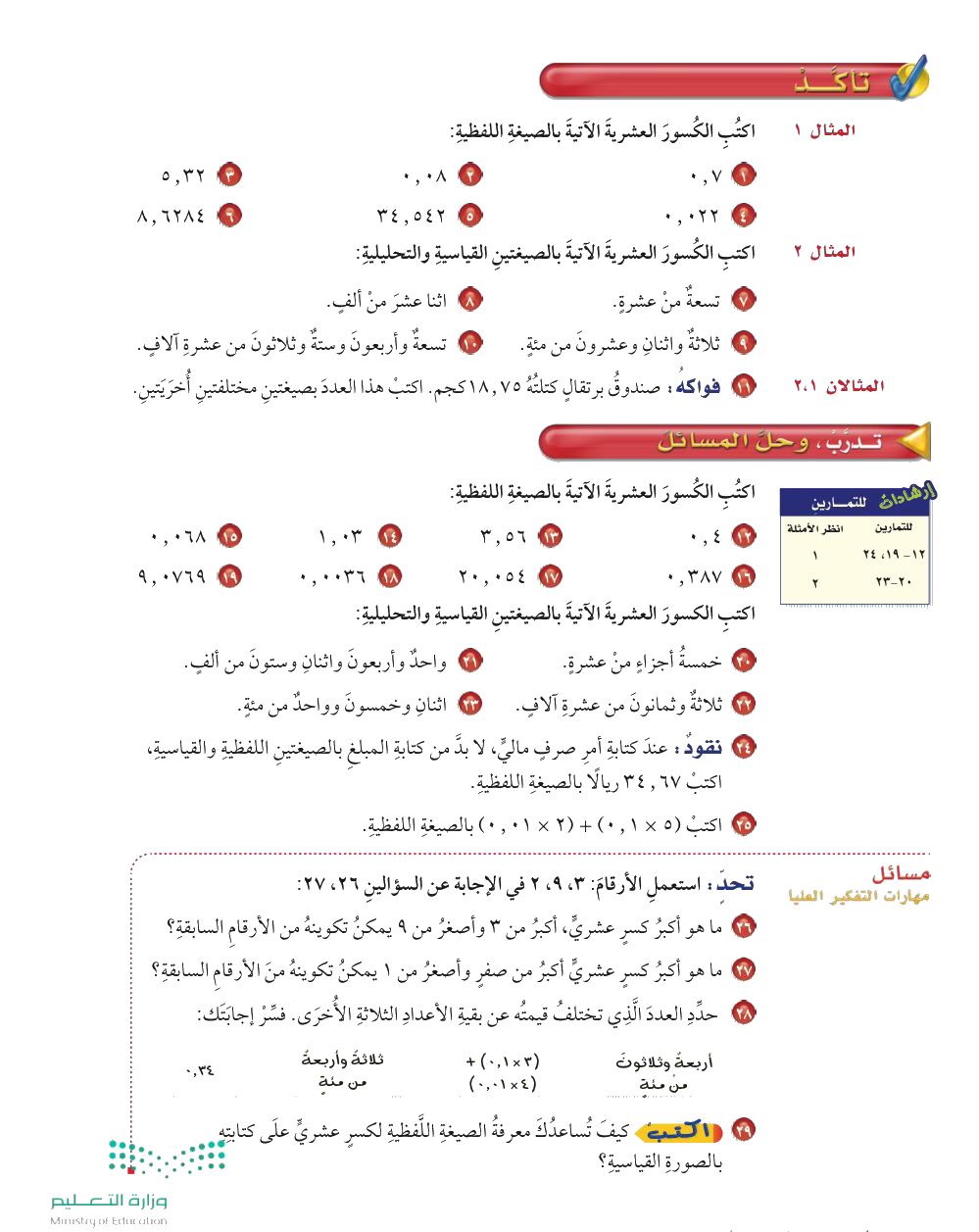 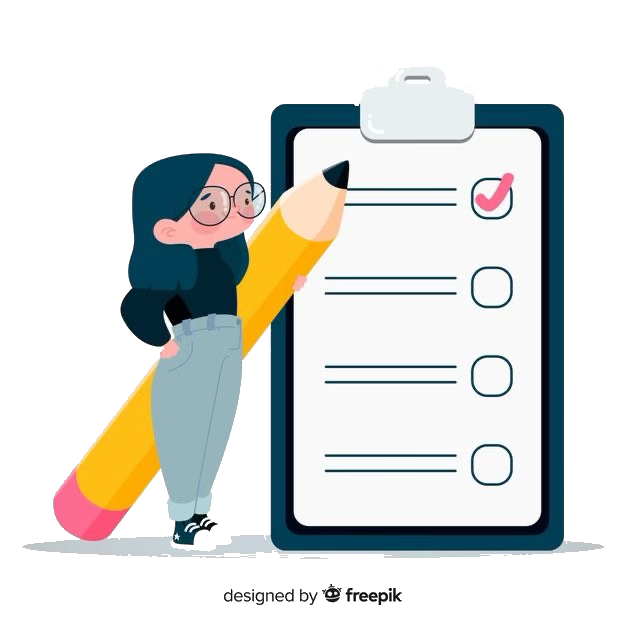 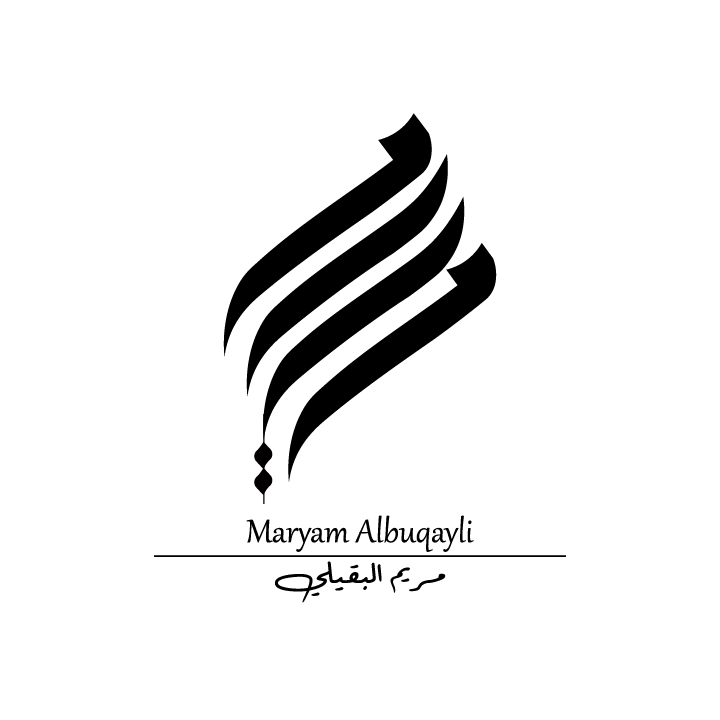 تمثيل الكسور العشرية
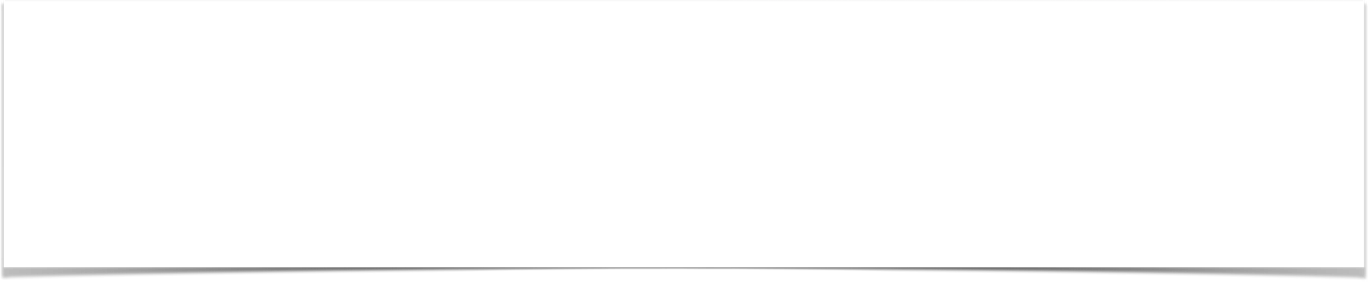 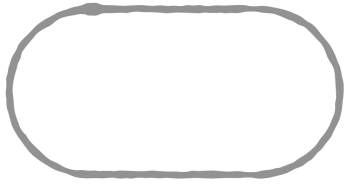 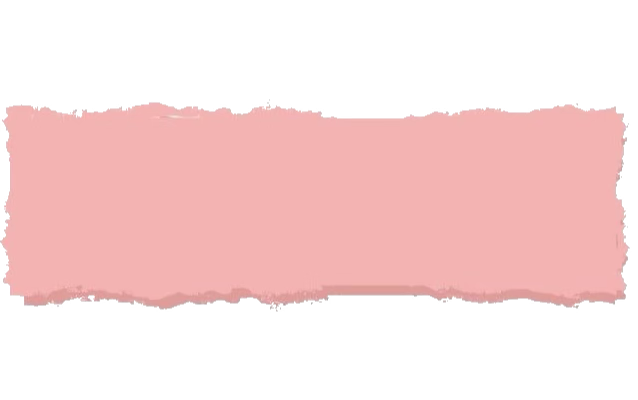 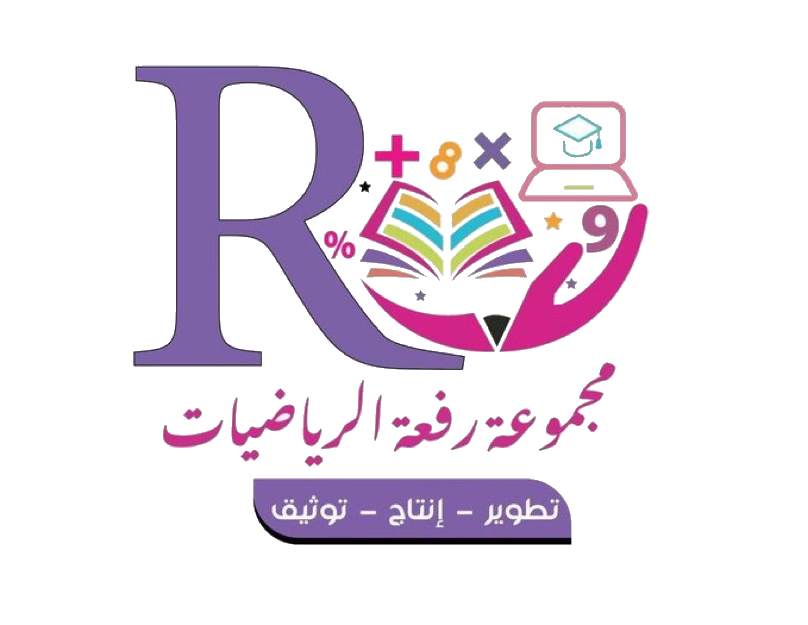 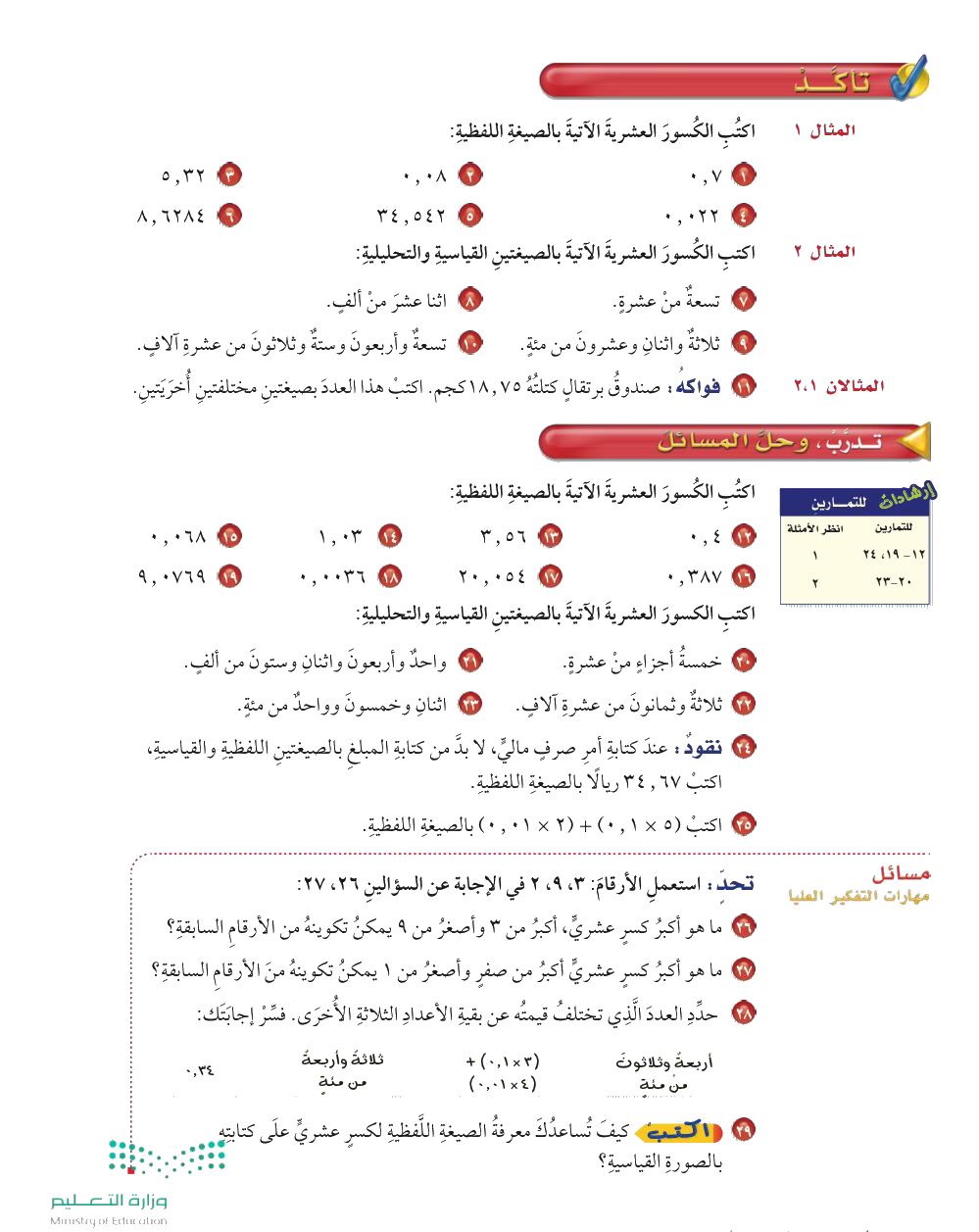 مهارات التفكير العليا
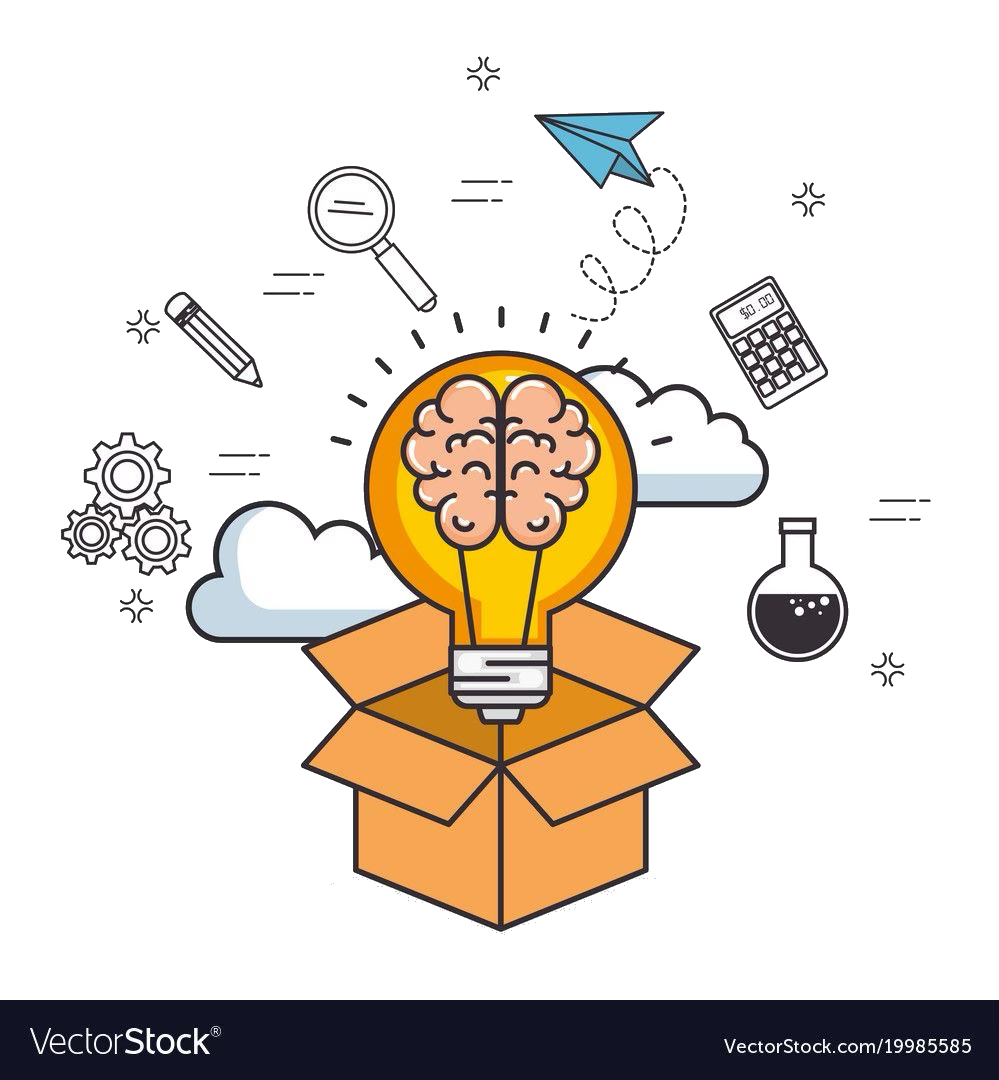 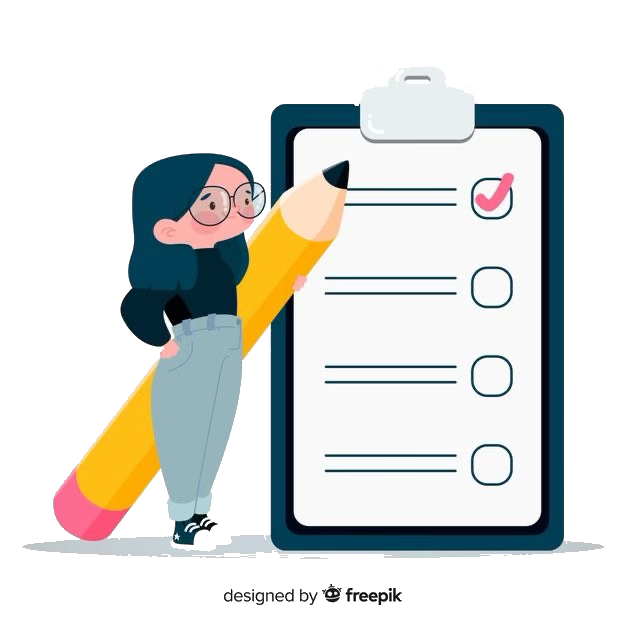 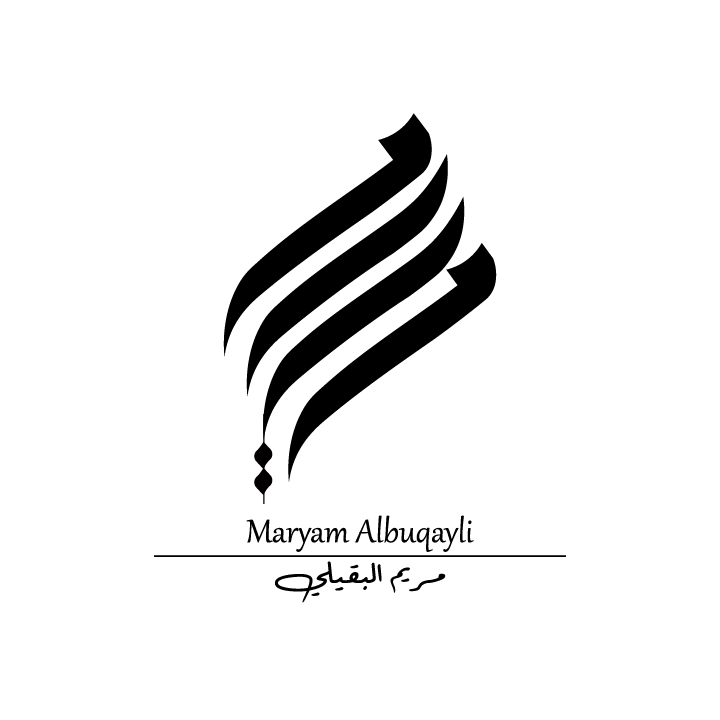 تمثيل الكسور العشرية
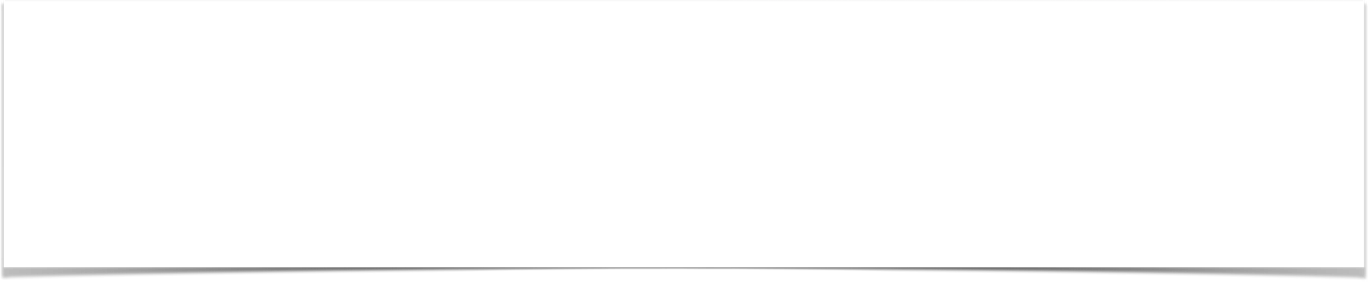 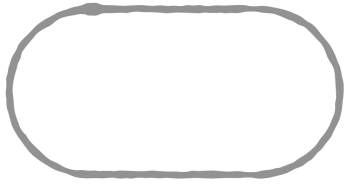 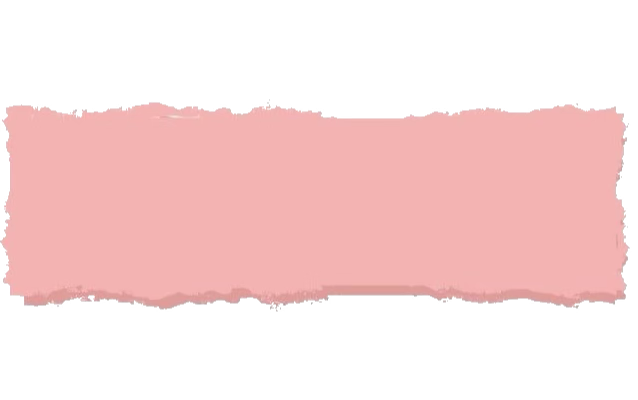 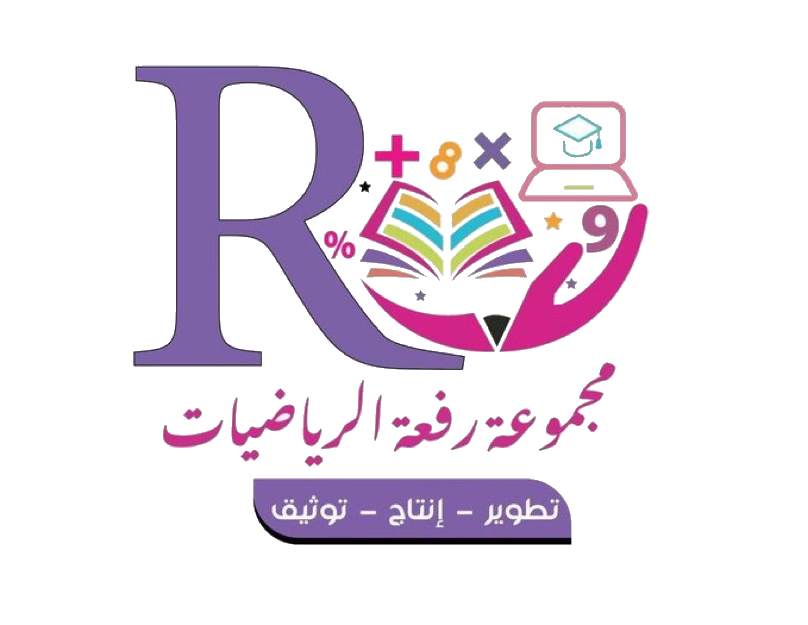 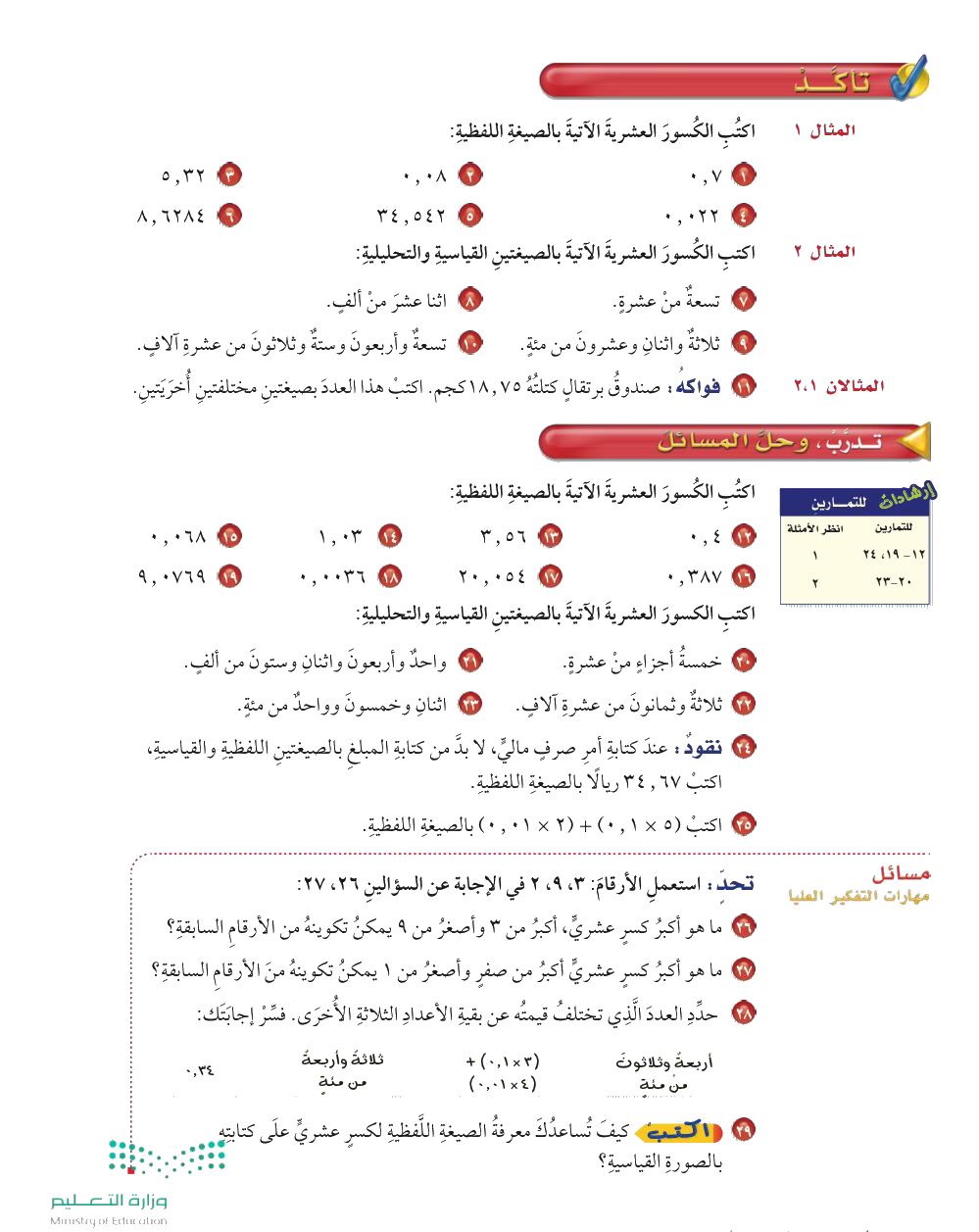 مهارات التفكير العليا
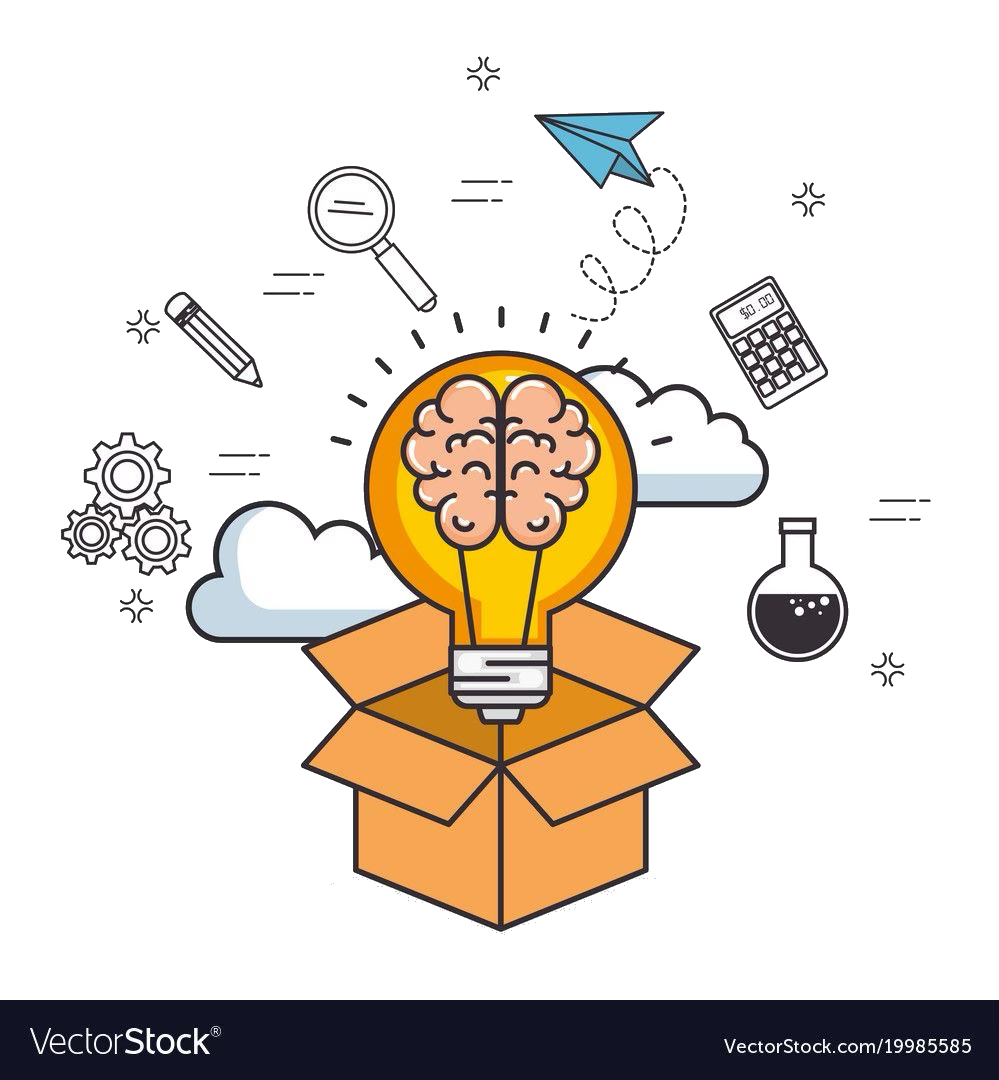 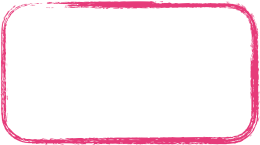 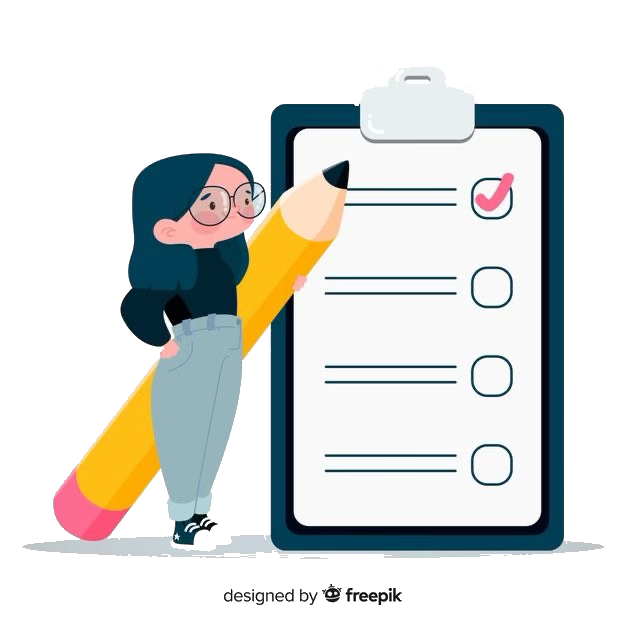 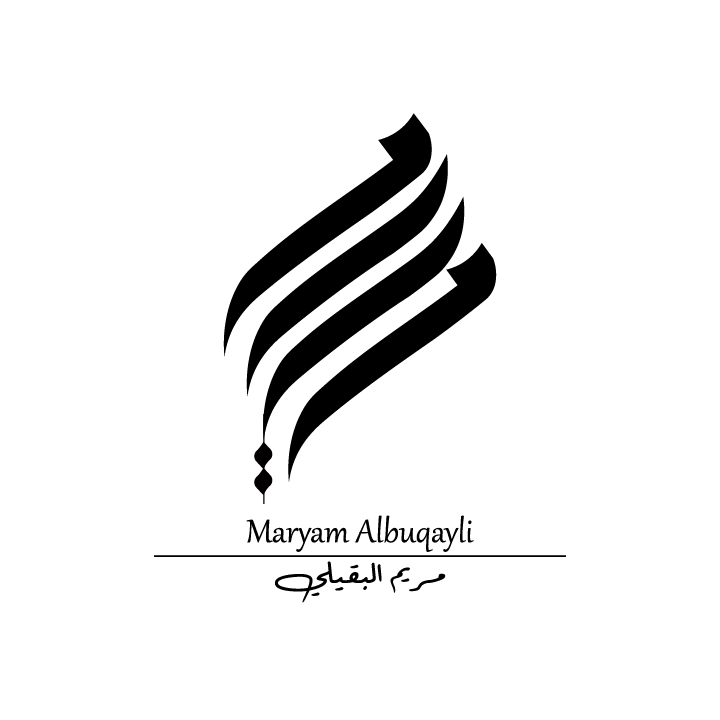 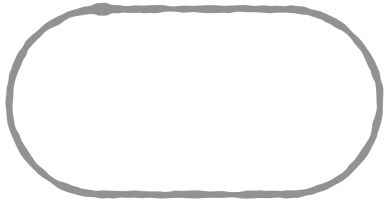 تمثيل الكسور العشرية
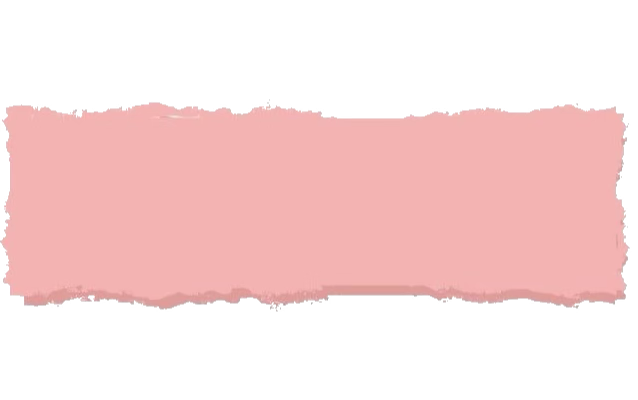 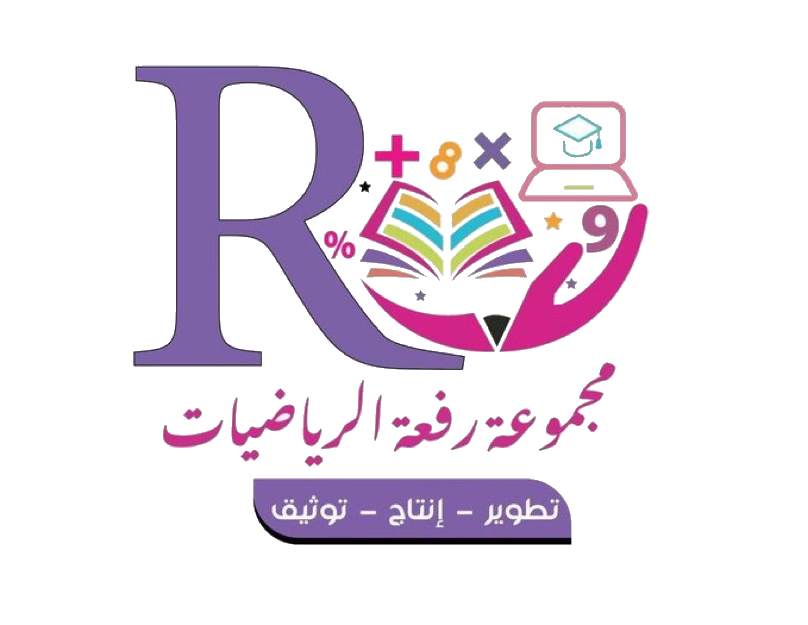 التقويم الختامي
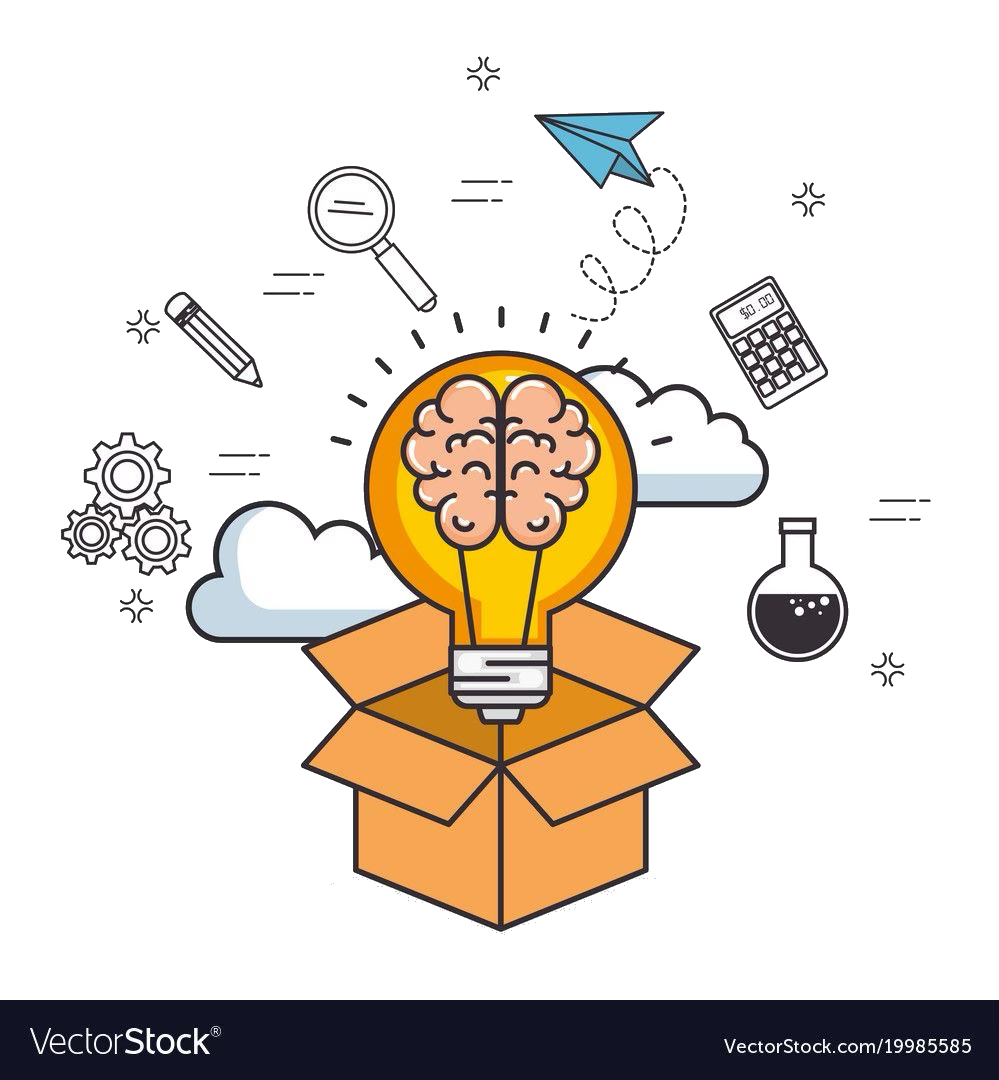 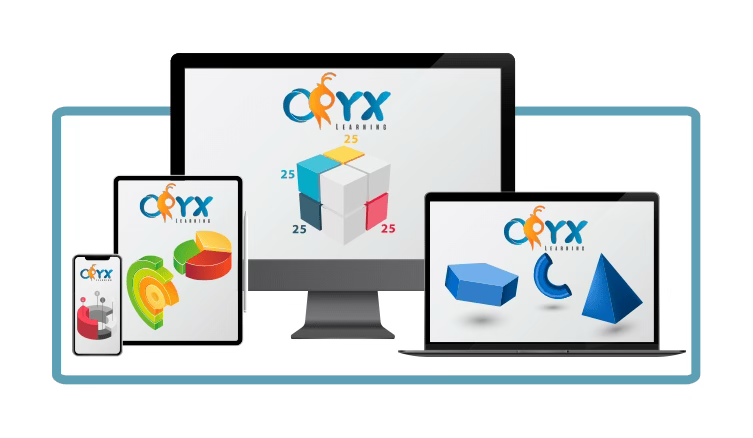 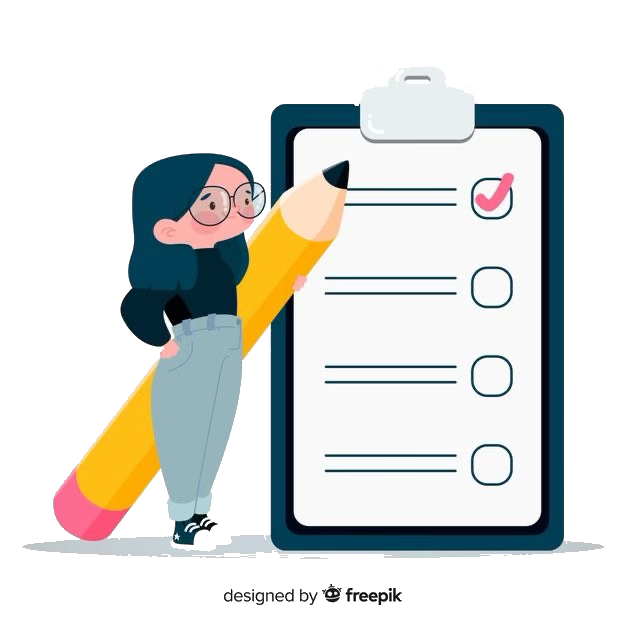 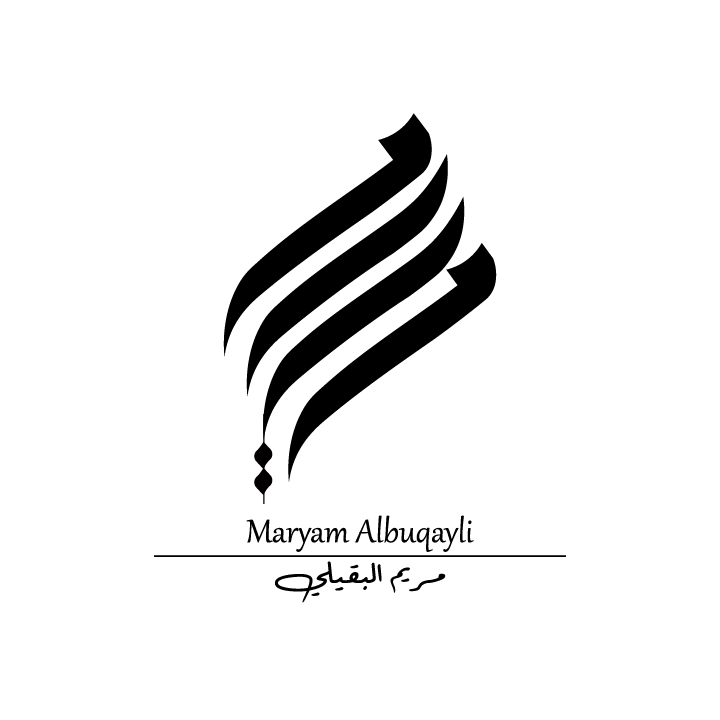 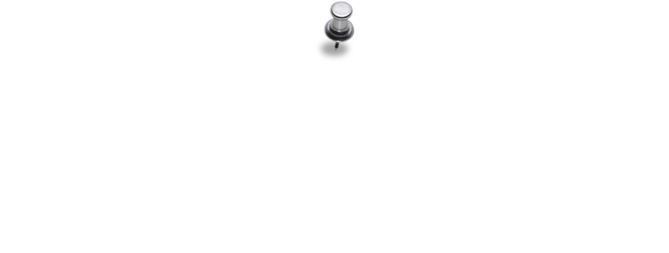 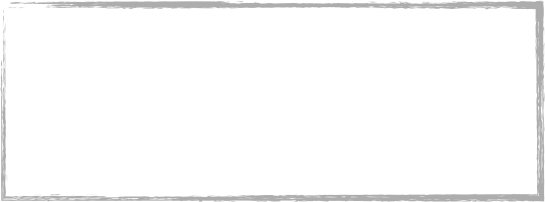 تمثيل الكسور العشرية
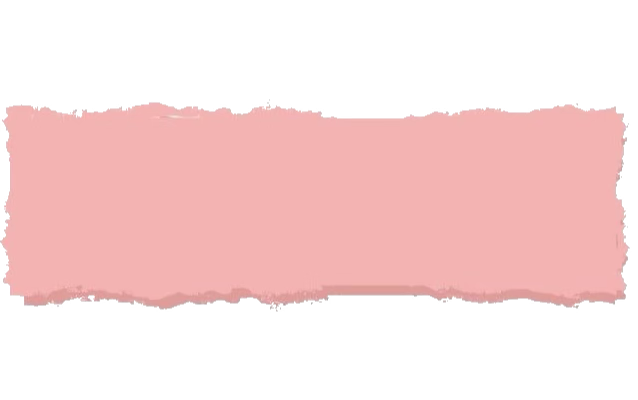 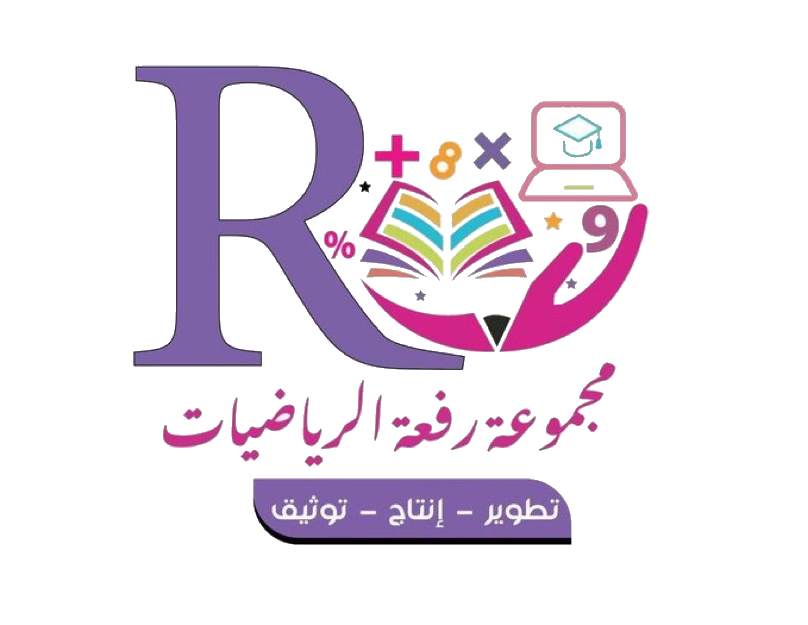 إن النجاح هو محصلة اجتهادات 
صغيرة تتراكم يوماً بعد يوم .
الواجب 
سؤال  ( ١٤، ١٥، ٢٠، ٢١ ، ٢٤ )   صفحة ( ٨٨ )
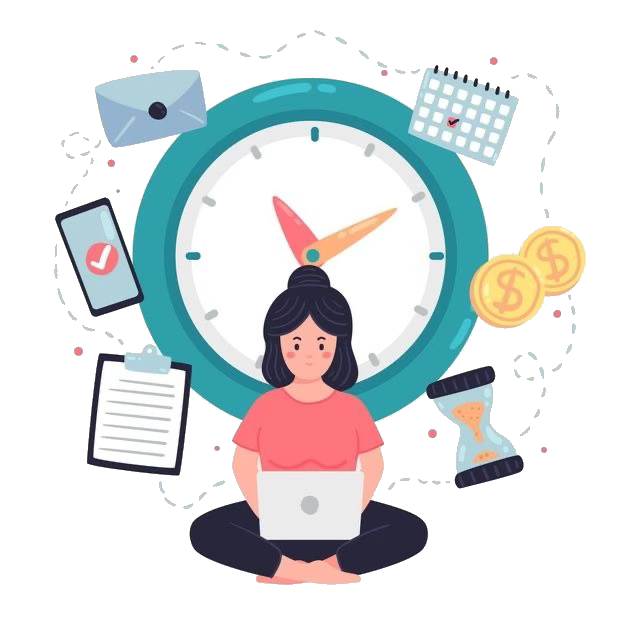 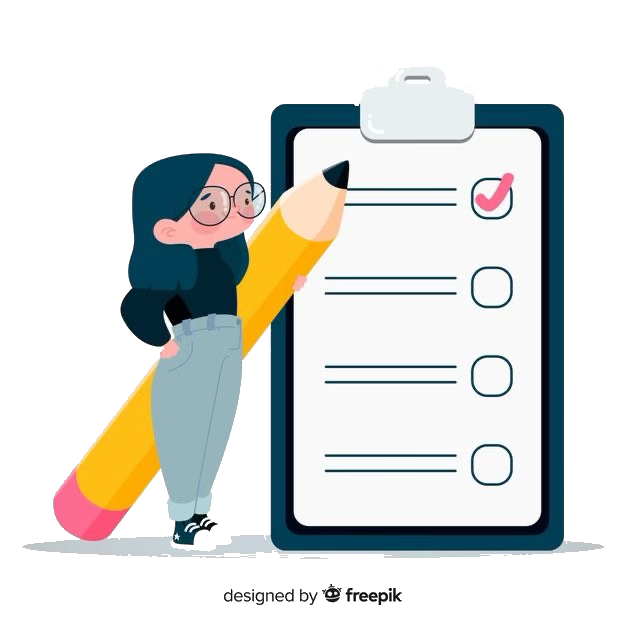 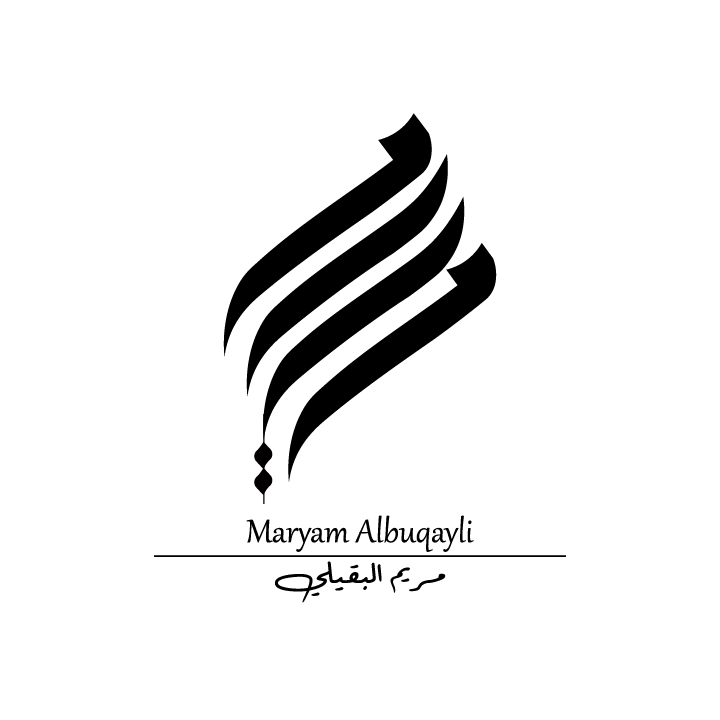 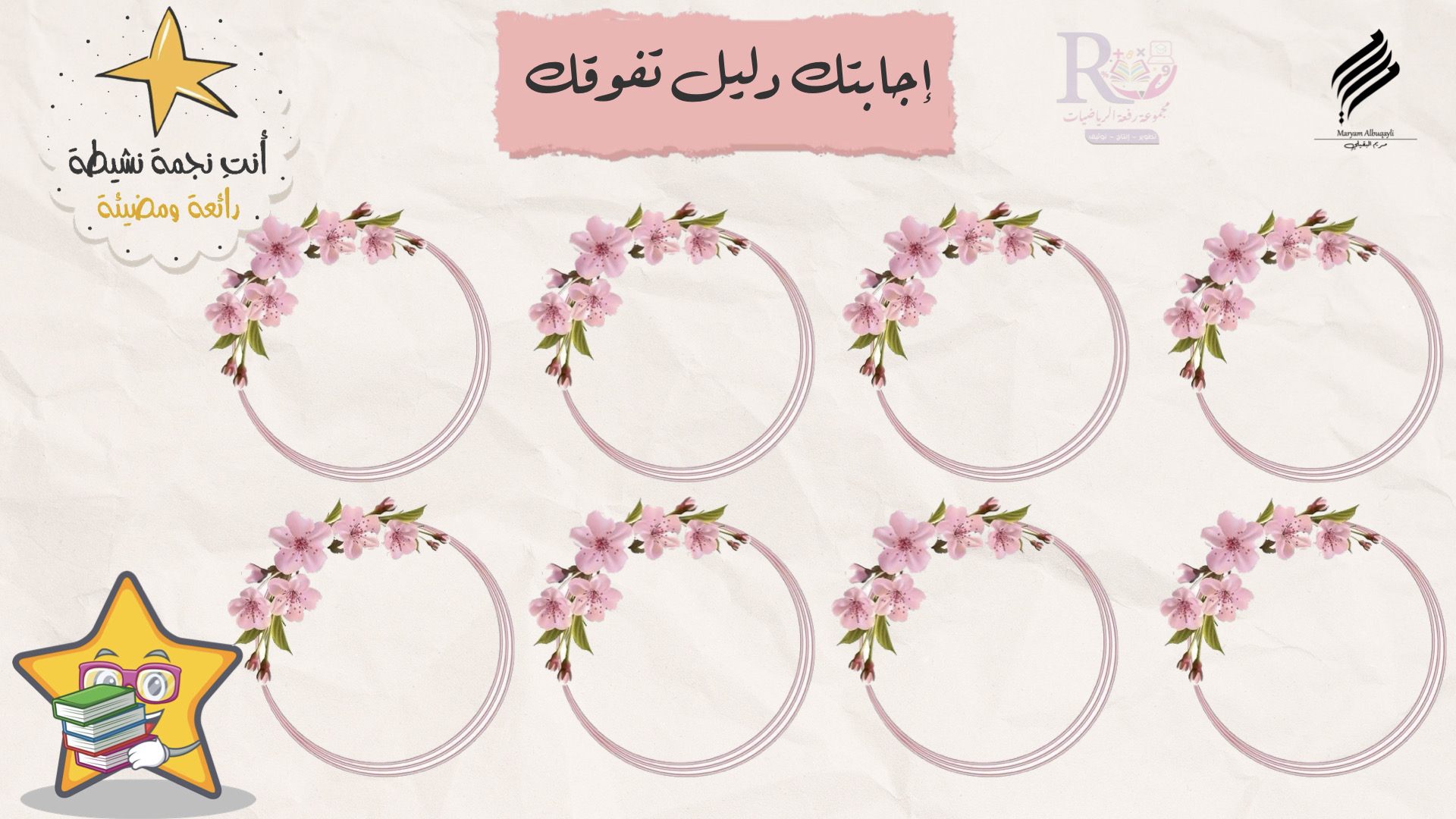 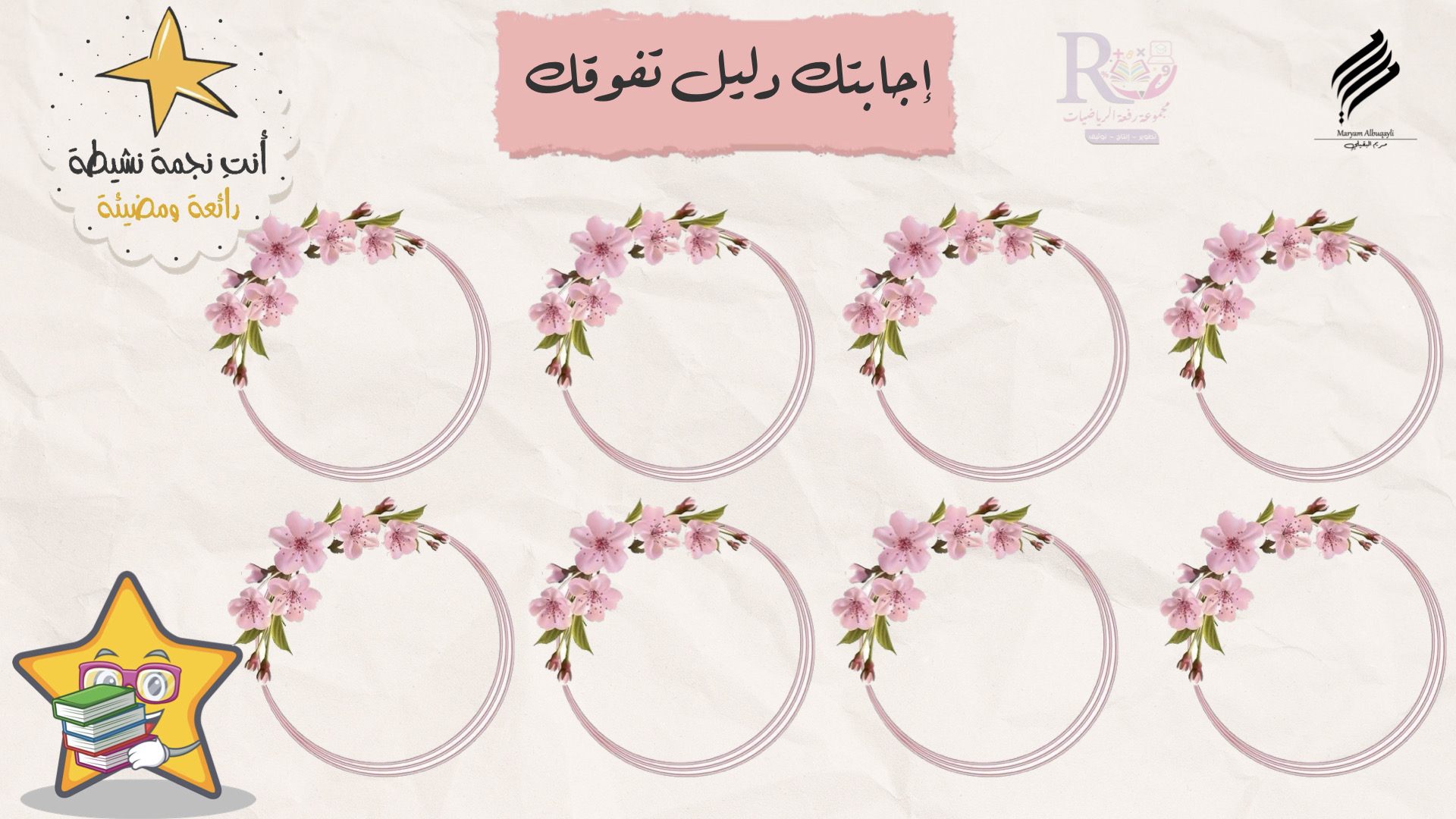 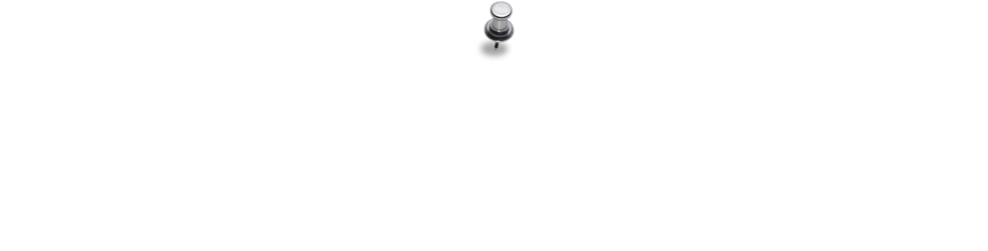 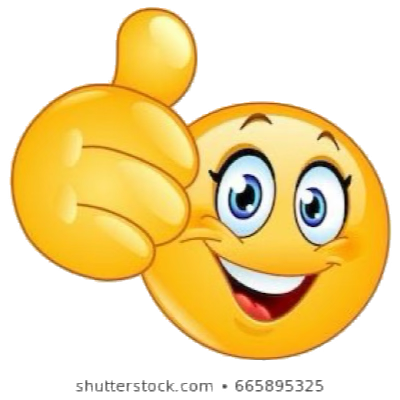 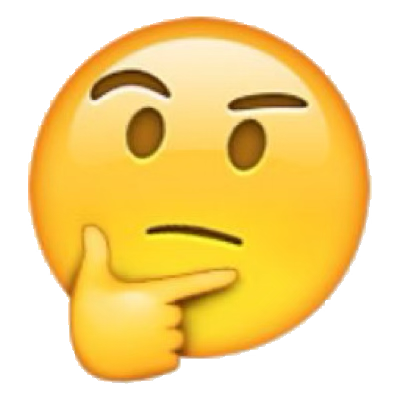 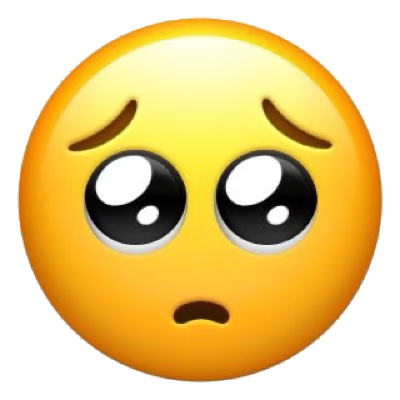 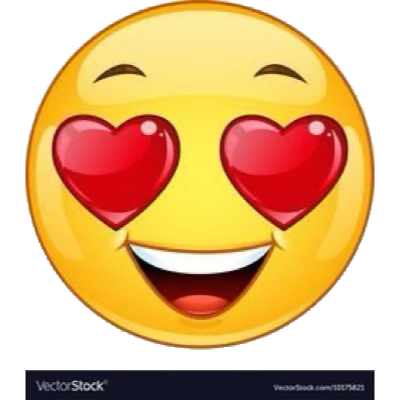 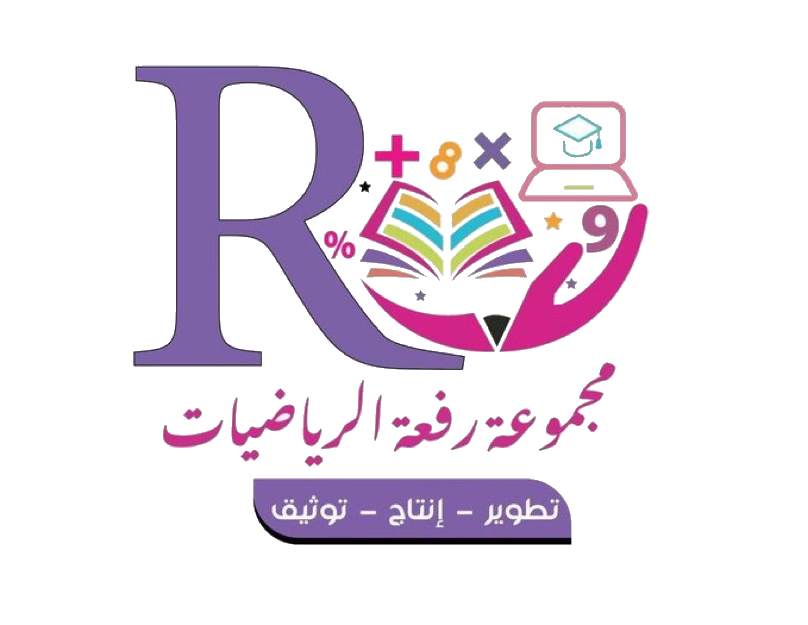 بطاقة خروج الدرس
رائع وممتع
لم أفهم
عندي سؤال
فهمت الدرس
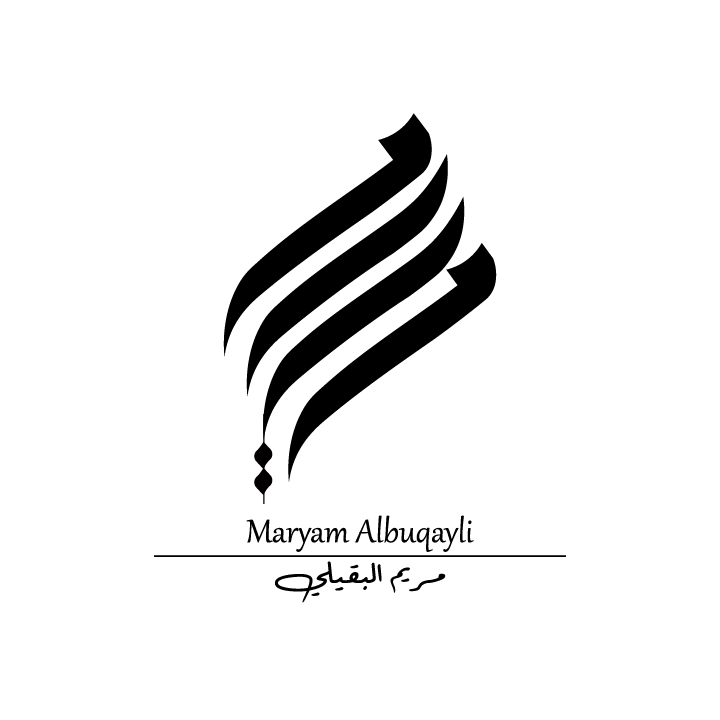